ARGOMENTI provocatori per dibattiti realizzato con studenti della secondaria superioresul tema del narcisismo, empatia, bullismo,AMORE, dipendenze, ecc.
Piano di lavoro realizzato da Claudio Gobbetti
in collaborazione con gli studenti delle superiori
Aggiornato al 28 marzo 2021
Ciao a tutti
Vi racconto una breve riflessione che un giorno feci incontrando per caso il pittore stravagante CarbAntony …
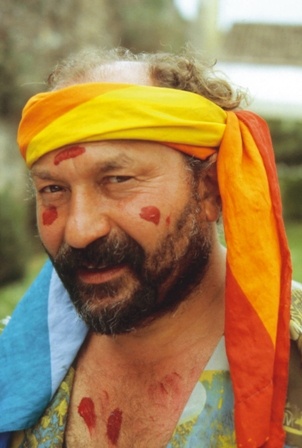 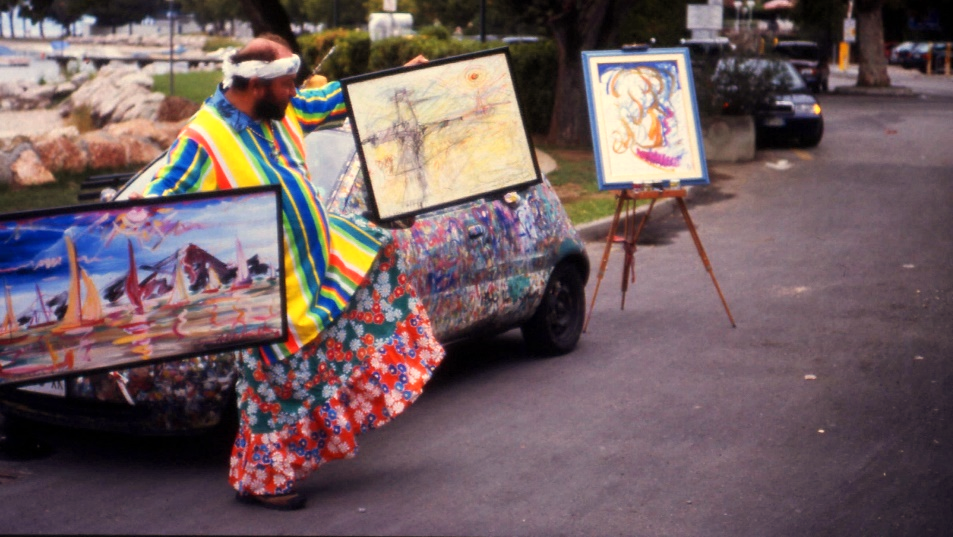 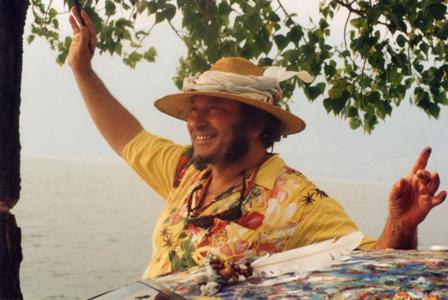 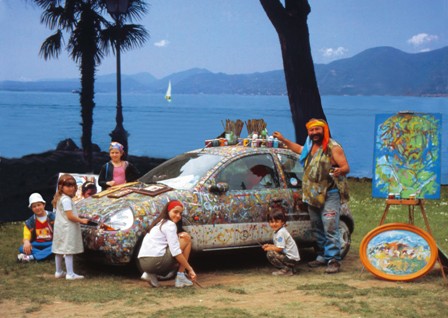 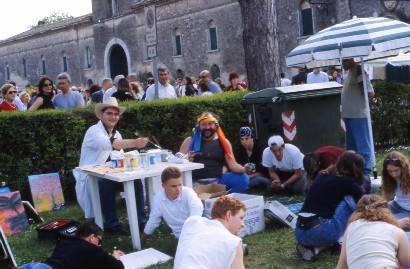 Giornate «zingarate» 
artistiche con il pittore
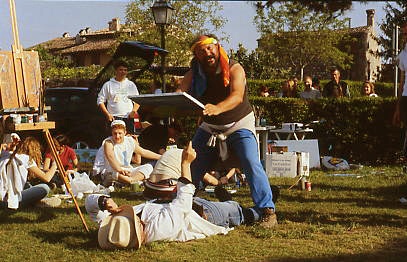 [Speaker Notes: Giornate «zingarate» artistiche con il pittore]
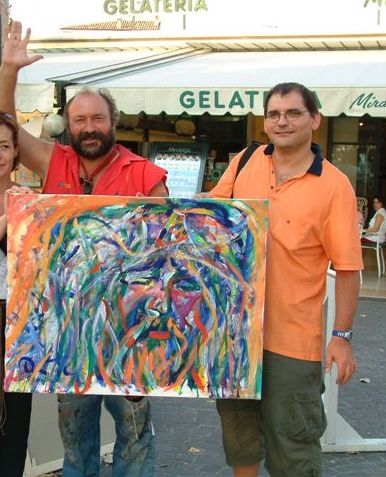 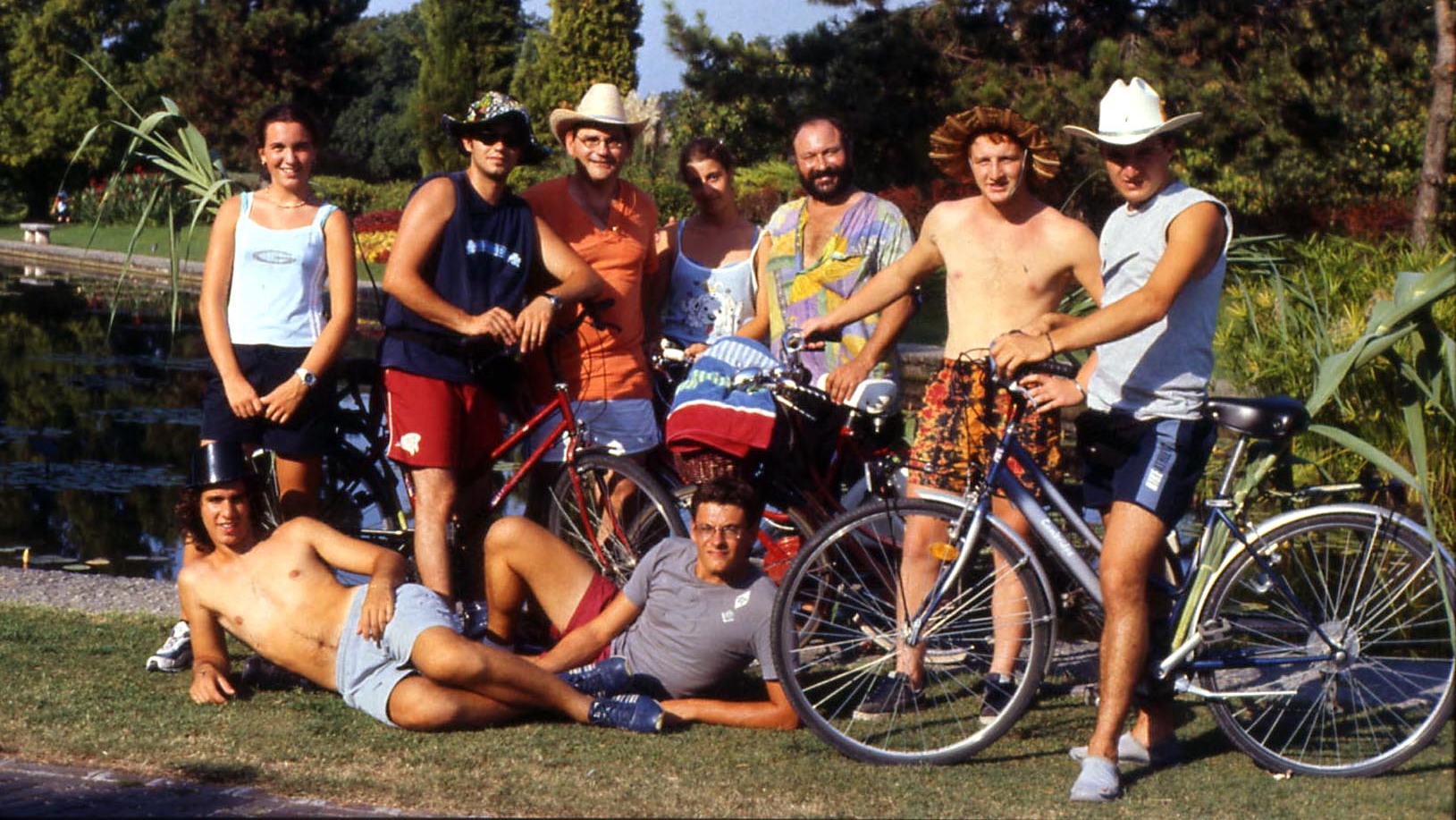 Chiesi a quel pittore
che cosa stesse dipingendo, 
con estrema naturalezza mi rispose:
l’anima dei giovani
Voi come la simboleggereste o la dipingereste?
Ecco come ha dipintoL’ANIMAdegli adolescenti
Carboni Antonio “CarbAntony”
Il clown adolescente
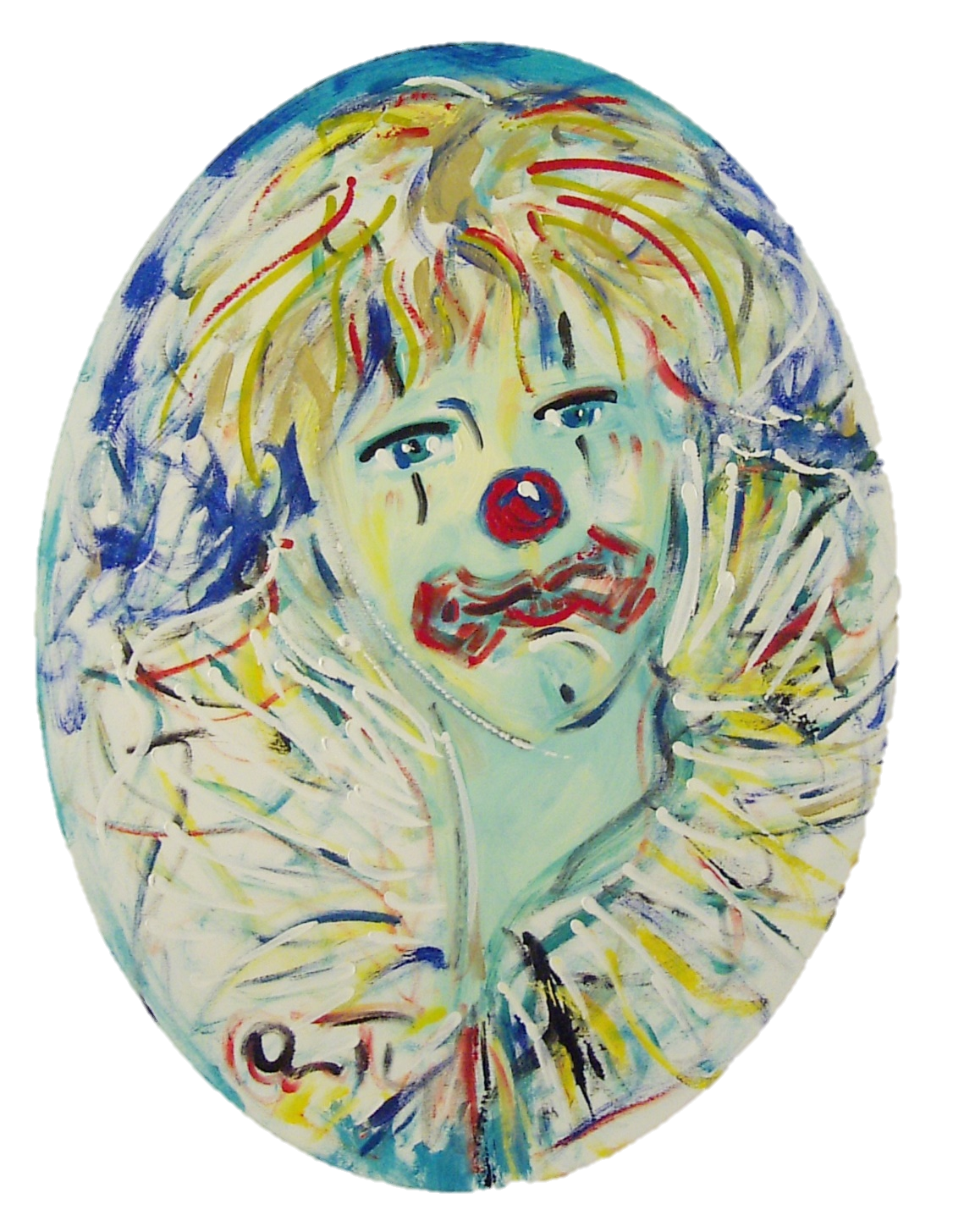 Secondo quel pittore l’anima di molti giovani è comeil volto di questo clown
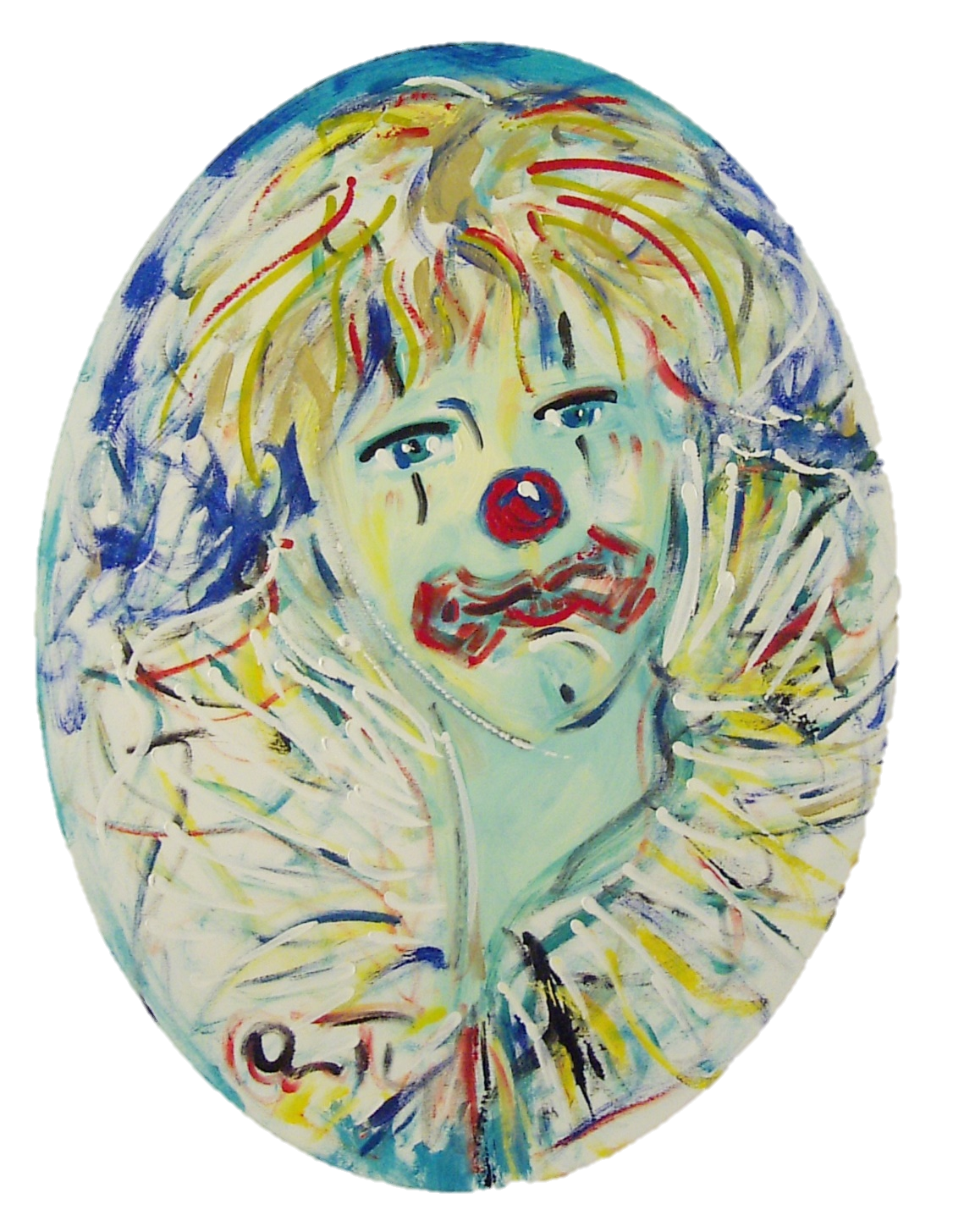 Secondo voi, questo volto, è sorridente?----------------------È il volto di uno che vuole fare degli scherzi e divertirsi? ----------------------Oppure è un volto triste?
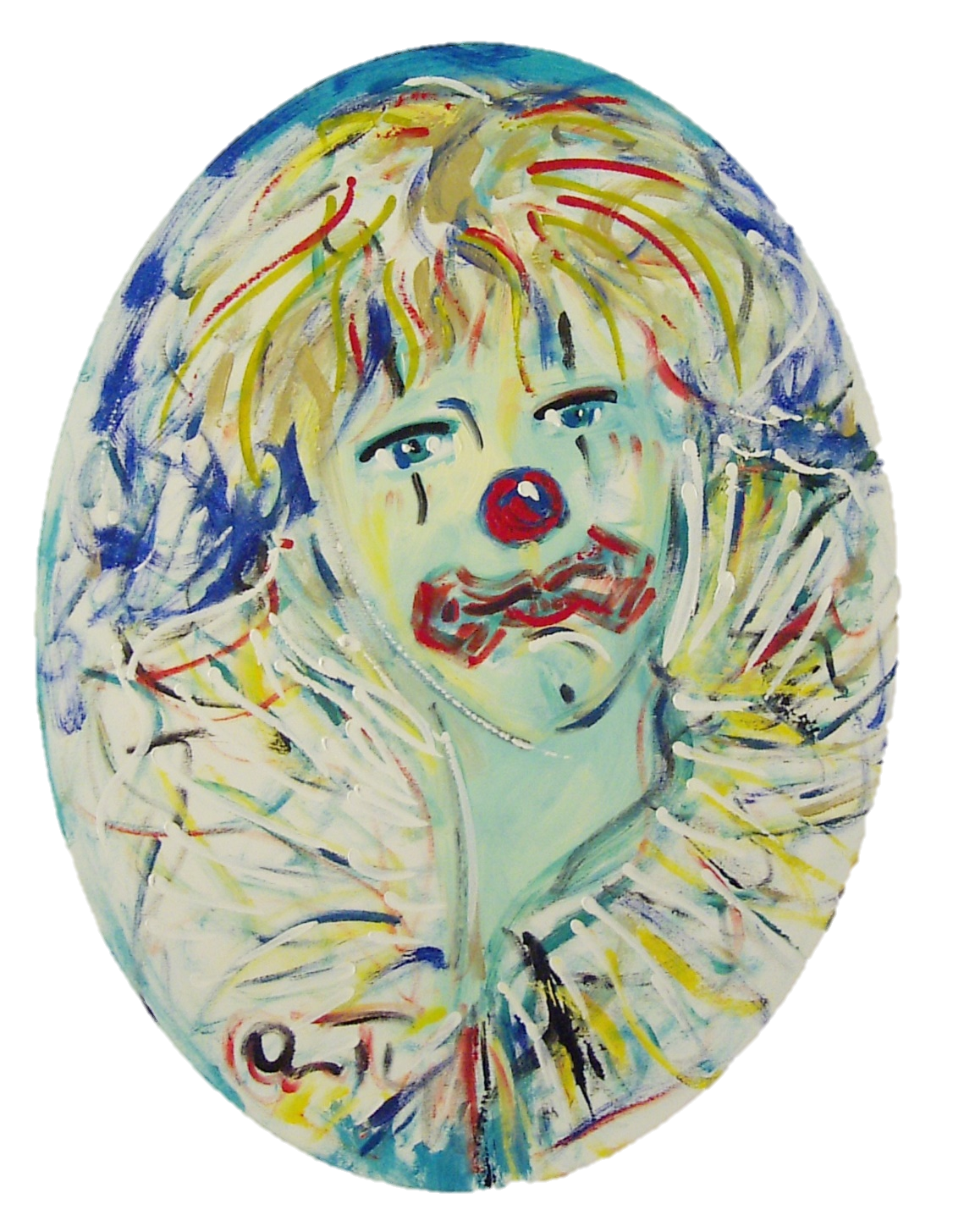 il clown 

il clown indossa una
maschera
per far sorridere
Dentro di sé, dietro quella maschera, è veramente sorridente?
La  MASCHERA  

è il simbolo di tutto quello che si fa, o si usa, 
per impedire agli altri di vedere o di scoprire 
il nostro vero volto.
Serve per APPARIRE e per NASCONDERE.
_ _ _ _ _ _ _ _ _ _ _ _ _ _ _ _ _ _ _ _ _ _ _ _ _ _ _ _ _ _ _ _ _ _ _

La CORAZZA
 
è il simbolo di tutto quello che si usa, 
per DIFENDERCI e per PROTEGGERCI 
dagli “attacchi”, dalle critiche degli altri.
La MASCHERA
ci impedisce di essere AMATI 
per quello che siamo realmente
[Speaker Notes: Due maschere: apparire felici o vittime]
Si finge per apparire «maschera» e per piacere
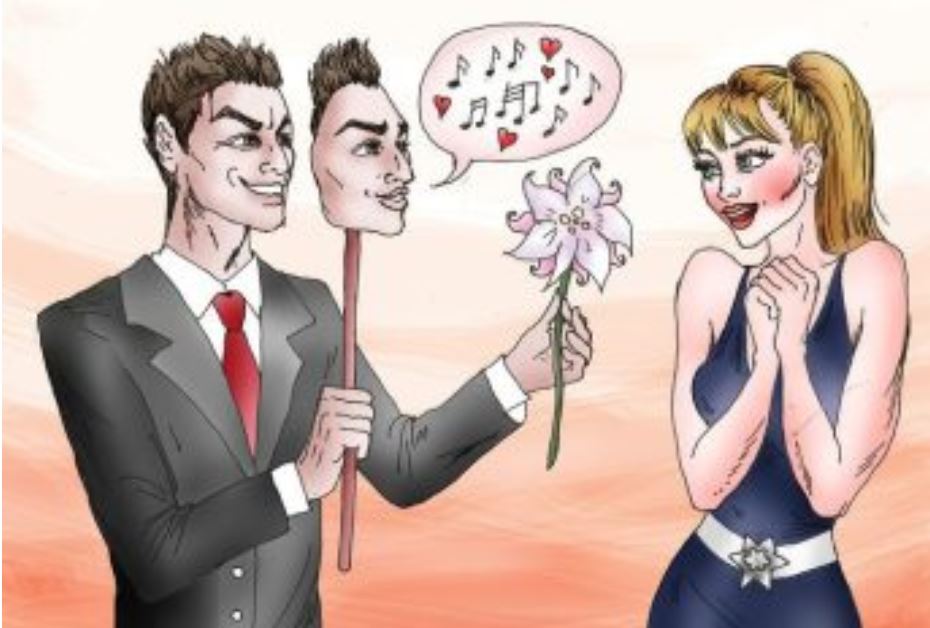 Quali saranno le conseguenze future?
E le ragazze? 
Usano anche loro le maschere per apparire e per nascondere?
Le maschere sono più usate 
dai ragazzi o dalle ragazze?
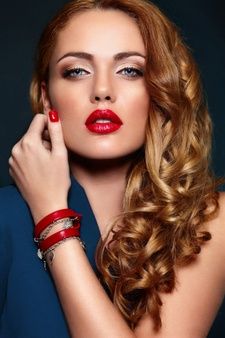 Il trucco potrebbe servire per meglio piacere 
a se stessi e agli altri?
[Speaker Notes: Le maschere sono più usate dai ragazzi o dalle ragazze ?]
RICONOSCERE quello che siamo realmente 
è il primo passo per imparare ad AMARE e di ogni cambiamento nella vita
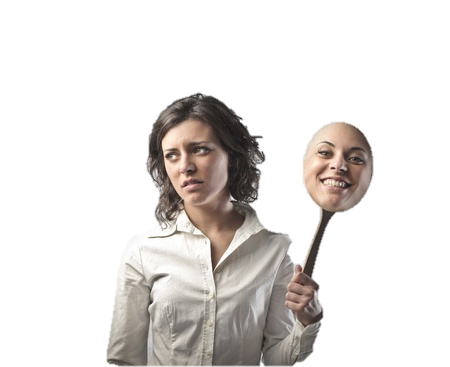 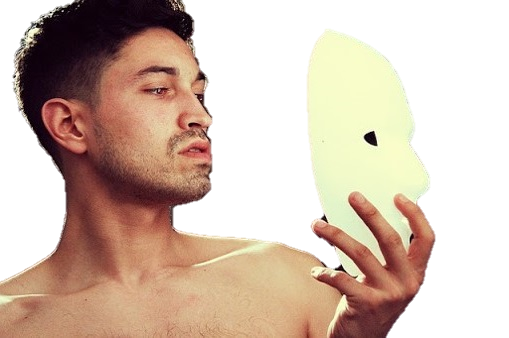 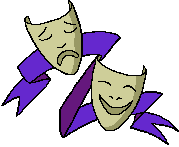 Due maschere: 
-  quella dei vittimisti per sentirsi ricevere «poverino» così raggiungono un fine
-  quella di voler far sorridere, al centro dell’attenzione degli amici, come i clown.
[Speaker Notes: Due maschere: apparire felici o vittime]
Parecchi giovani si nascondono dietro tante maschere e tante rigide corazze. E’ vero?
Si nascondono dietro i cellulari per esprimere ciò che non sono in grado di dire direttamente in faccia es. i «leoni da tastiera».
I social, attraverso il cellulare, aiutano sempre di più ad apparire («maschere») e a proteggerci («corazze») dalle critiche altrui, aiutano a diventare sempre più NARCISISTI.
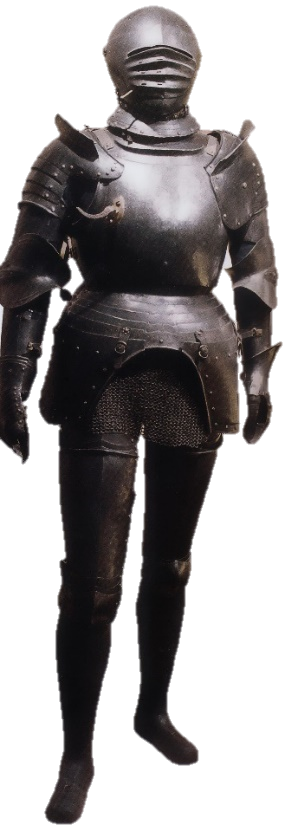 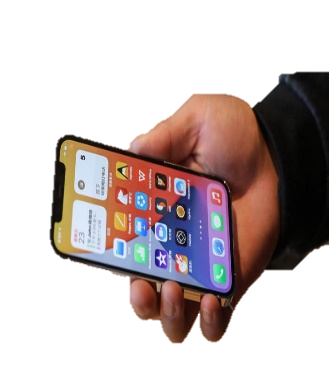 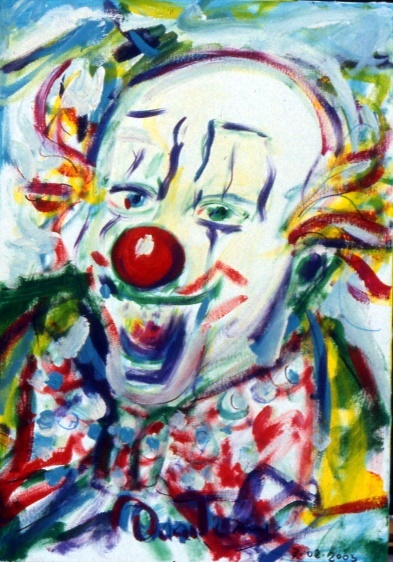 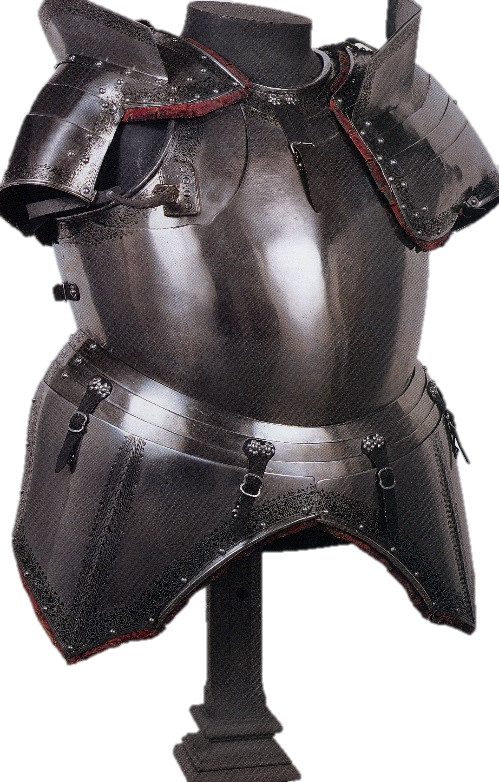 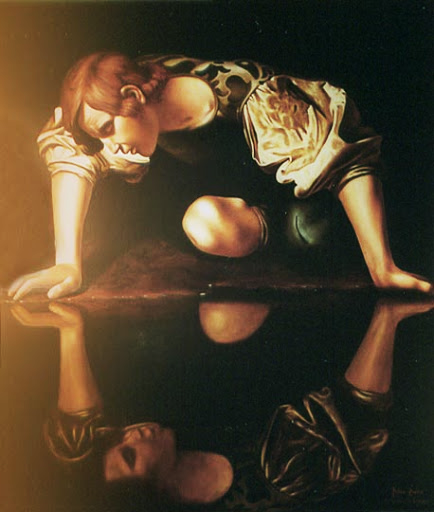 Narciso era colui che fantasticava 
di essere strabello, 
amava i complimenti («i like»), 
amava specchiarsi 
(anche senza farsi il selfie), 
perfino nello specchio 
dell’acqua del pozzo 
dove vi cadde dentro 
e si annegò!
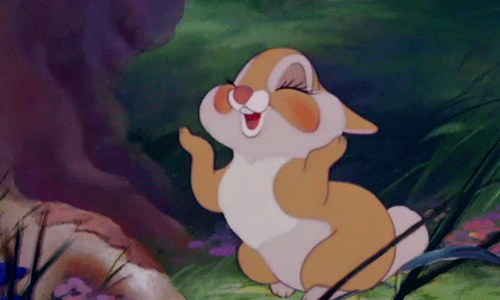 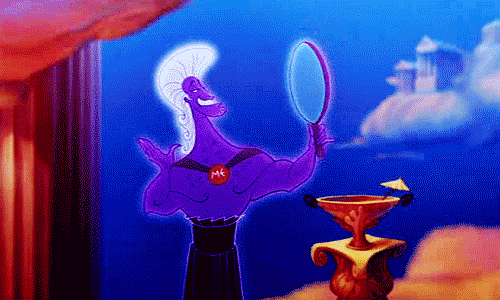 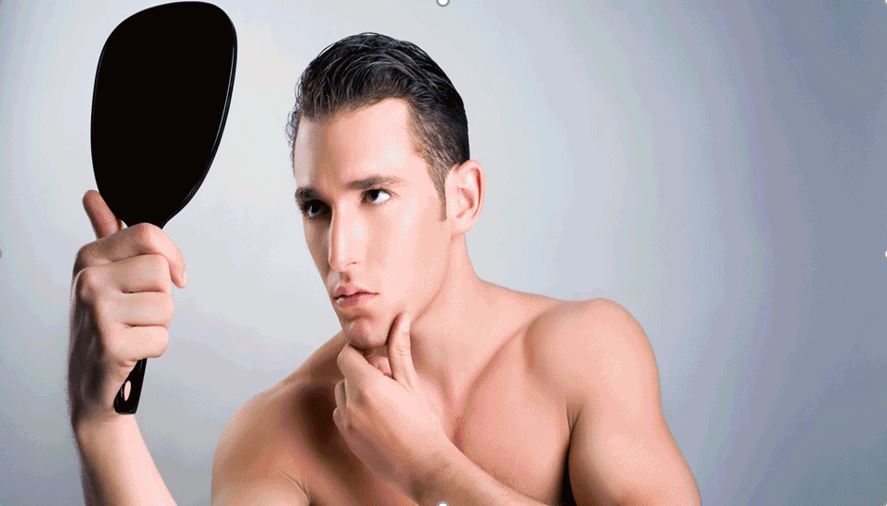 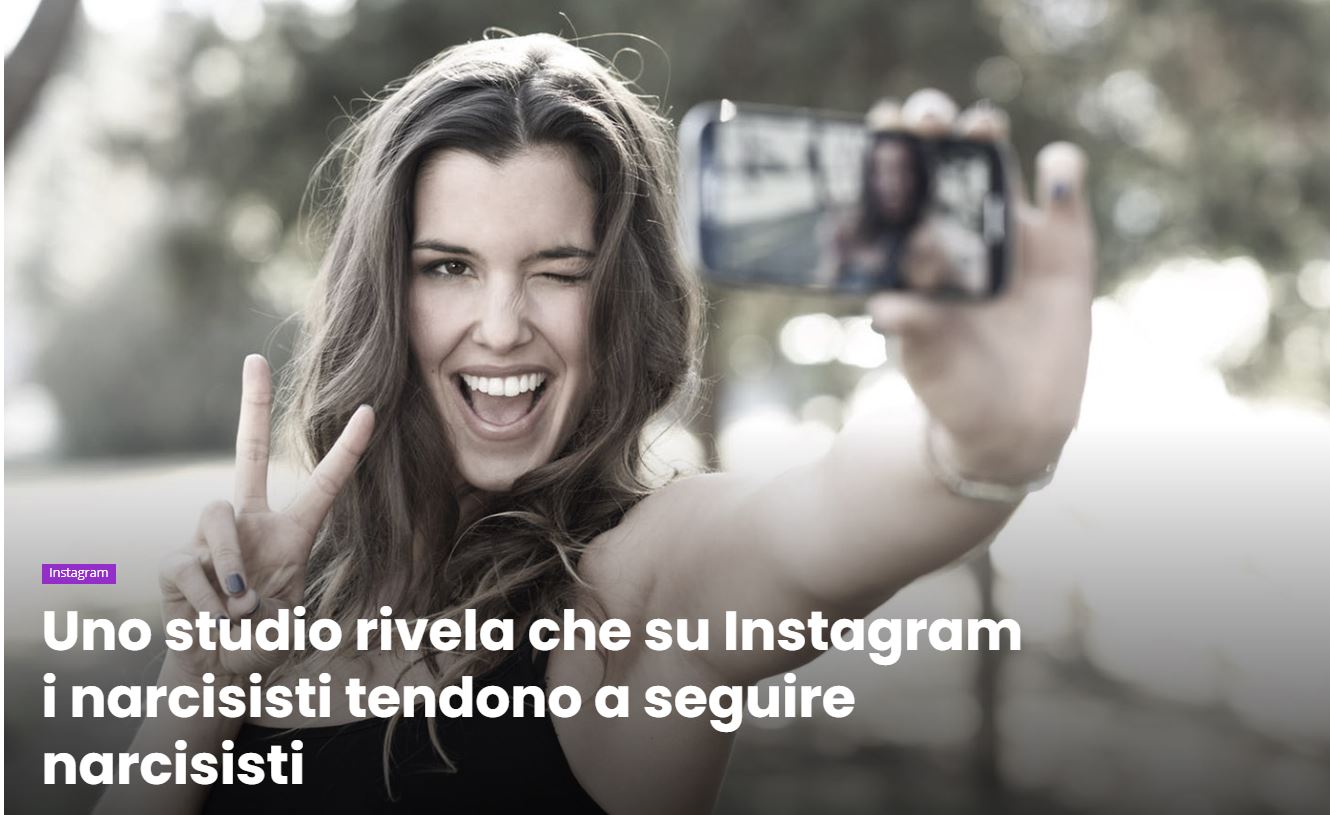 «…su instagram i narcisisti 
tendono a seguire narcisisti»
[Speaker Notes: « i narcisisti tendono a seguire narcisisti»]
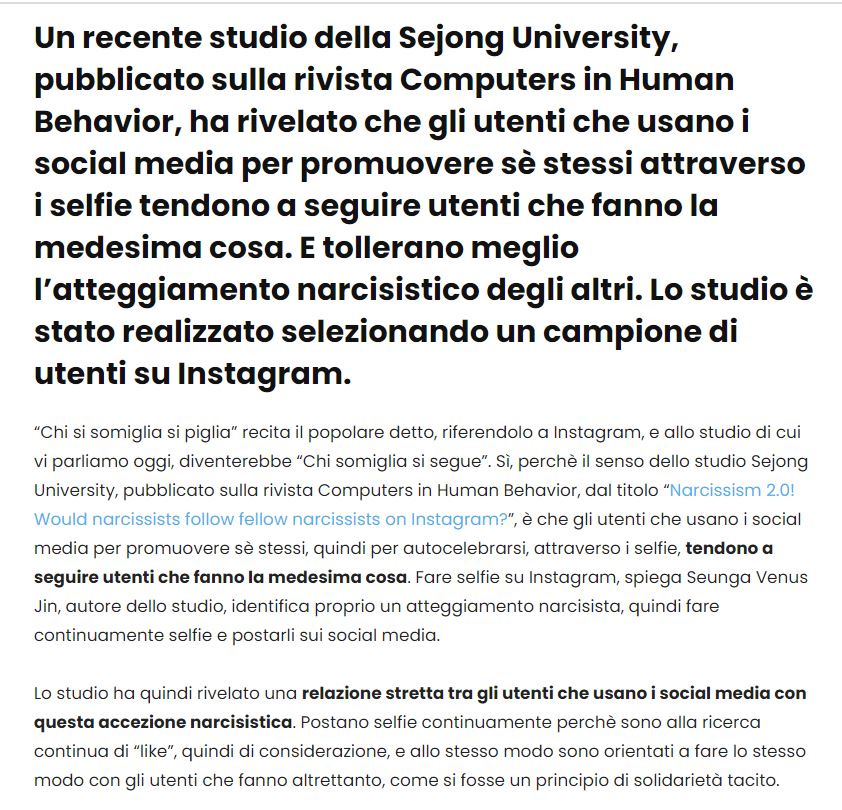 I social rafforzano
e potenziano i narcisisti,
i fanatismi 
e i bulli?
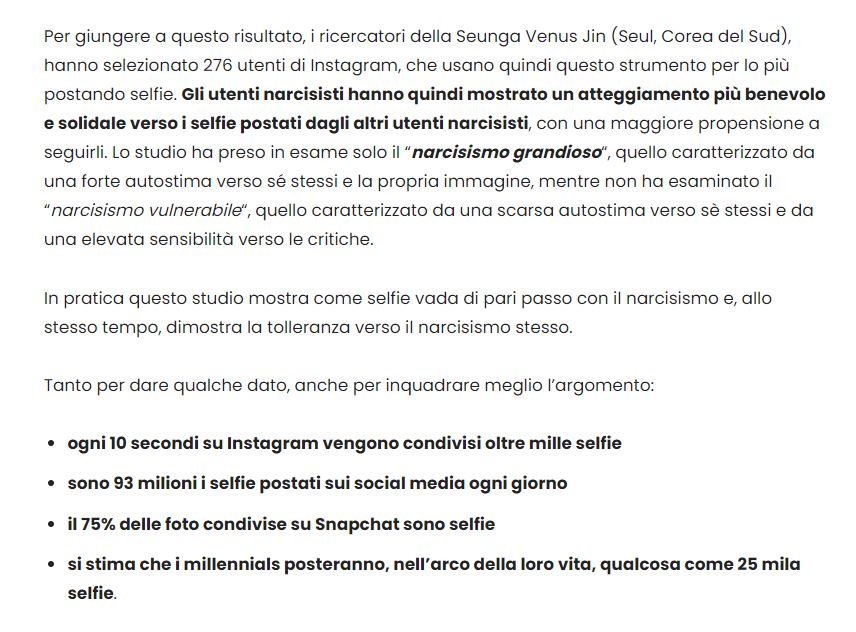 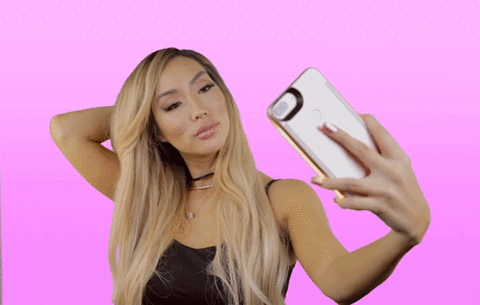 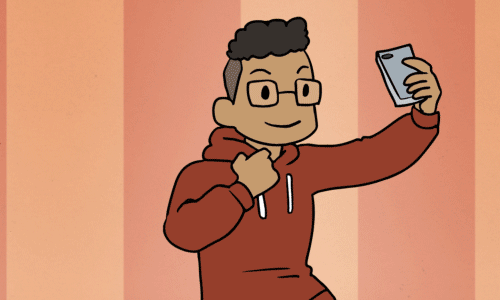 https://www.stateofmind.it/tag/narcisismo/
Chi sono i narcisisti?
Hanno un senso grandioso di sentirsi importanti
Spesso si aspettano di essere considerati superiori senza un’adeguata motivazione.
Credono di essere speciali e unici e richiedono molta ammirazione.
Hanno un senso di irragionevole aspettativa, di speciali trattamenti di favore, che tutto gli sia dovuto subito. 
Amano dare ordini agli altri e spesso in modo arrogante.
Sono spesso invidiosi degli altri, ma anche credono che gli altri li invidino.
Mostrano atteggiamenti arroganti, presuntuosi, istrionici (con la «puzza sotto il naso»)
Spesso approfittano delle altre persone per i propri fini e scopi. 
Sono incapaci di riconoscere i sentimenti e le necessità degli altri.
 Mancano di EMPATIA
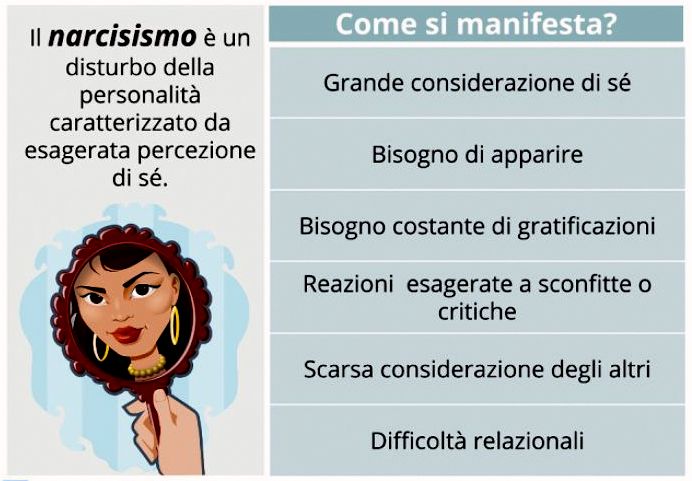 Grande considerazione di sé
Nb. Non è autostima ma un eccessso di stima
Bisogno di APPARIRE
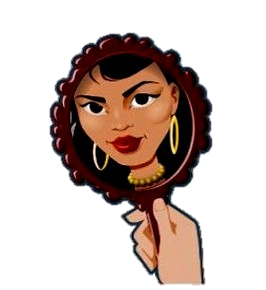 Bisogno costante di GRATIFICAZIONI
Reazioni esagerate
 
alle critiche o alle sconfitte
Scarsa considerazione degli altri
Amano dare ordini agli altri
[Speaker Notes: Grande considerazione di sè]
I narcisisti 
si considerano un esempio da seguire per gli altri 
pensano che nessuno si debba permettere 
di commentarli o di giudicarli.
Nessuno deve scherzare su di loro.

Spesso sono sospettosi e diventano «belve»
appena si accorgono di possibili giudizi su di loro.
[Speaker Notes: I narcisisti non reggono appena vengono messi in ridicolo]
Il narcisista è chiaramente una forma 
di grande immaturità e infantilismo
Tuttavia ci possono essere persone adulte 
che si sono fermate in questa fase 
e non hanno mai voluto riconoscerla per SUPERARLA

Il narcisismo è una delle cause principali dei divorzi, 
e della rottura delle amicizie.
[Speaker Notes: I narcisisti non reggono appena vengono messi in ridicolo]
Esistono persone talmente piene di sé
che NON sopportano la SCONFITTA 
di aver torto o sbagliato.
Narrano i libri di storia che Hitler
non sopportando la sconfitta della guerra
si è suicidato.
Purtroppo il narcisismo 
quando è nella forma più estrema e patologica
ha causato situazioni drammatiche
fino all’omicidio e addirittura al suicidio.

Un modo per superarlo potrebbe essere quello di imparare a RICONOSCERE 
ad amare la vita per quello che siamo realmente
e, soprattutto, a immedesimarsi nelle difficoltà altrui.
L’OZIO 
è il padre di tutti i vizi e dipendenze,

il NARCISISMO 
è l’origine di tutti i difetti, 
dell’orgoglio, della superbia, dell’invidia, 
della gelosia, dell’indifferenza…
[Speaker Notes: È molto più difficile essere capiti facendo del bene, che del male  F. De Andrè]
RICONOSCERE

È la prima fase di ogni cambiamento
di ogni conversione
di una crescita nella maturità adulta.
RICONOSCERE = togliere la maschera
[Speaker Notes: I narcisisti non reggono appena vengono messi in ridicolo]
ATTENZIONE
Tutti siamo un po’ narcisisti, un po’ invidiosi, un po’ gelosi, un po’ timidi, un po’ di tutto. 

Quando una persona riconosce quello che è realmente e riesce a controllare e padroneggiare i propri difetti si dice che è EQUILIBRATA.
Quando una persona non riesce a controllare e padroneggiare i propri difetti diventa antipatica, odiosa, insopportabile, a sua insaputa, «dietro le spalle» viene molto GIUDICATA, spesso derisa o allontanata dal gruppo! 
Come Narciso, il suo destino è di annegare in un «pozzo» di solitudine. 

Il narcisista non può avere molti amici sinceri, quelli senza maschere che dicono quello che pensano direttamente in faccia. Non regge alla critica e il confronto.
Il suo lento destino è quello di «cadere nel pozzo»: il «suicidio psicologico».
il bullismo
ATTENZIONE: il bullismo è una forma di narcisismo?
Sembra di sì, il narcisismo nella sua forma aggressiva violenta, 
può diventare bullismo!

Esiste il bullismo al femminile?

Quali sono le caratteristiche del bullismo 
al maschile e al femminile?
[Speaker Notes: Due maschere: apparire felici o vittime]
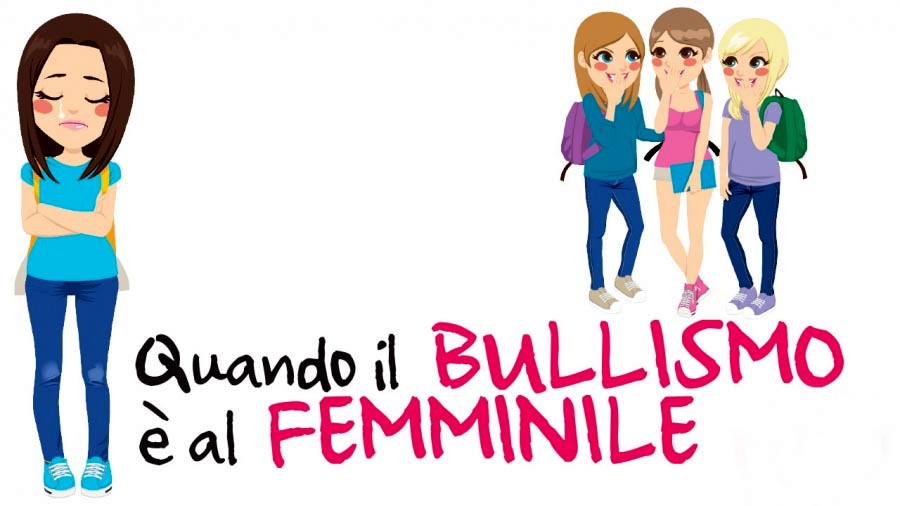 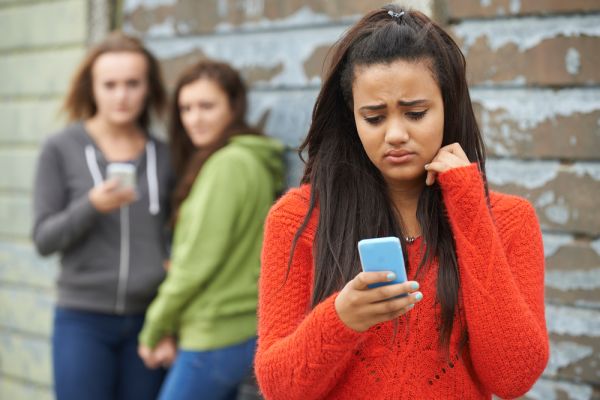 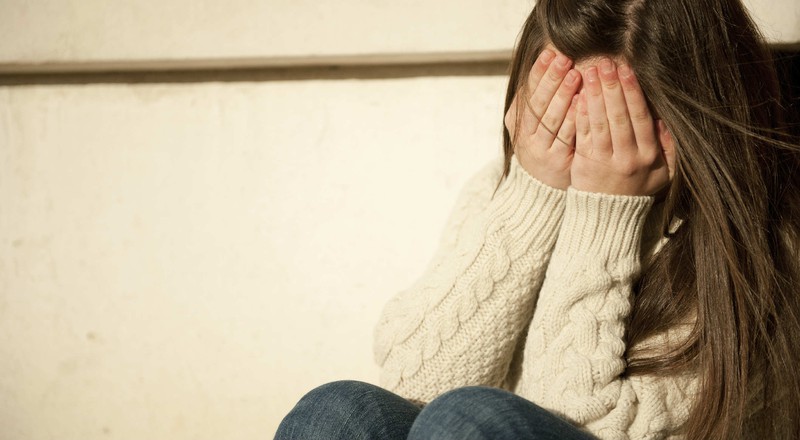 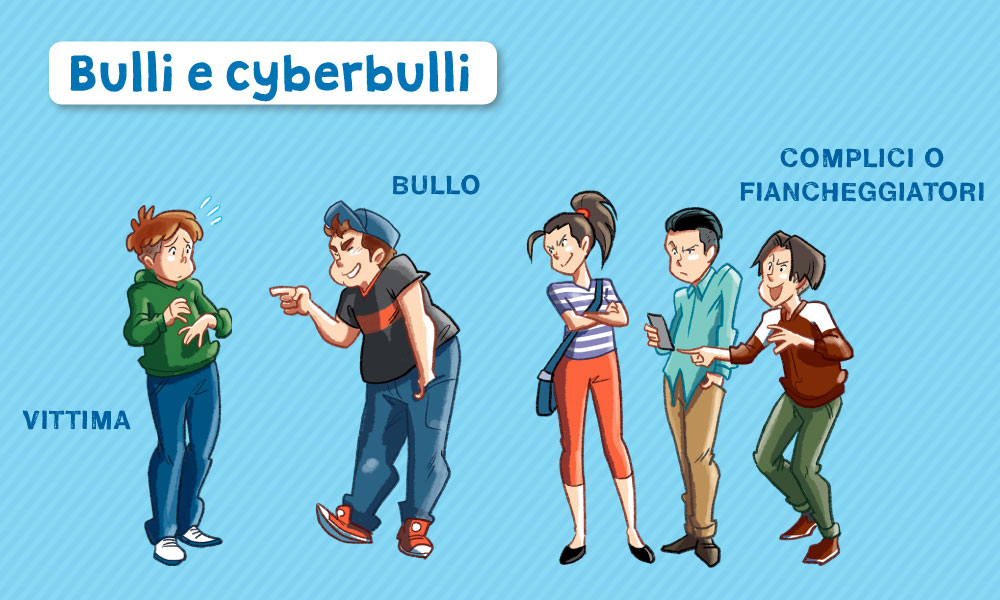 il bullismo condiziona per anni 
il rendimento scolastico delle vittime
L’INDIFFERENZA di chi osserva 
è un atto di bullismo, di complicità indiretta? 
Sono bulli «indiretti»  anche loro?
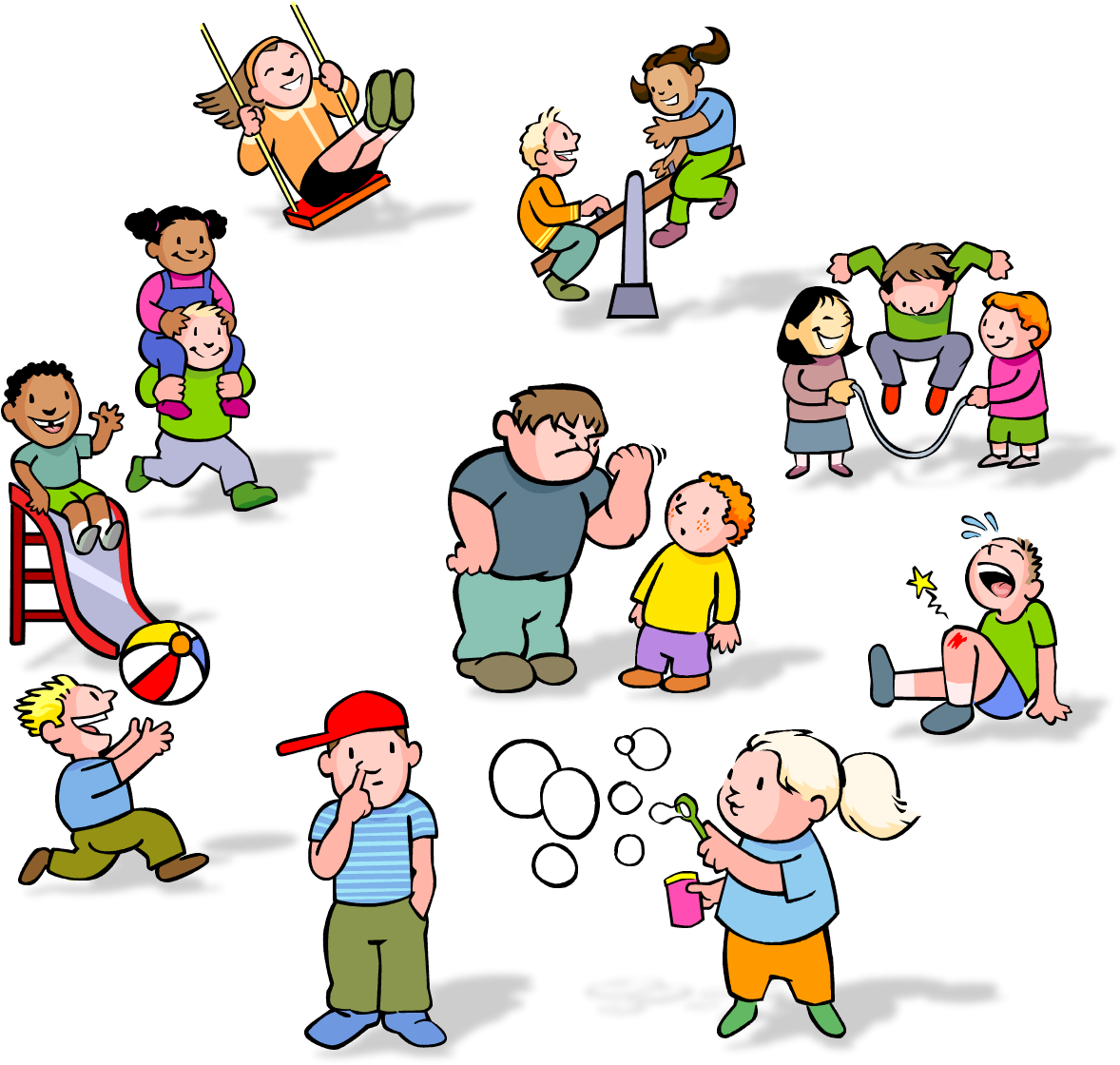 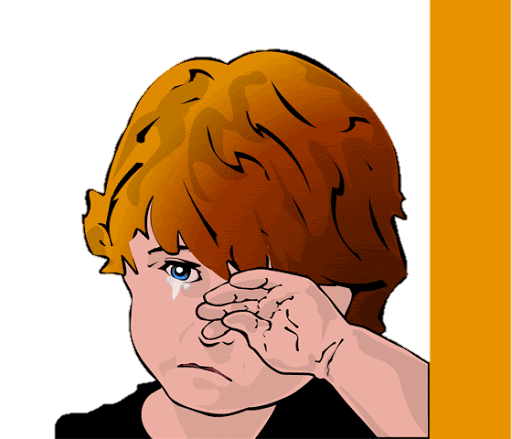 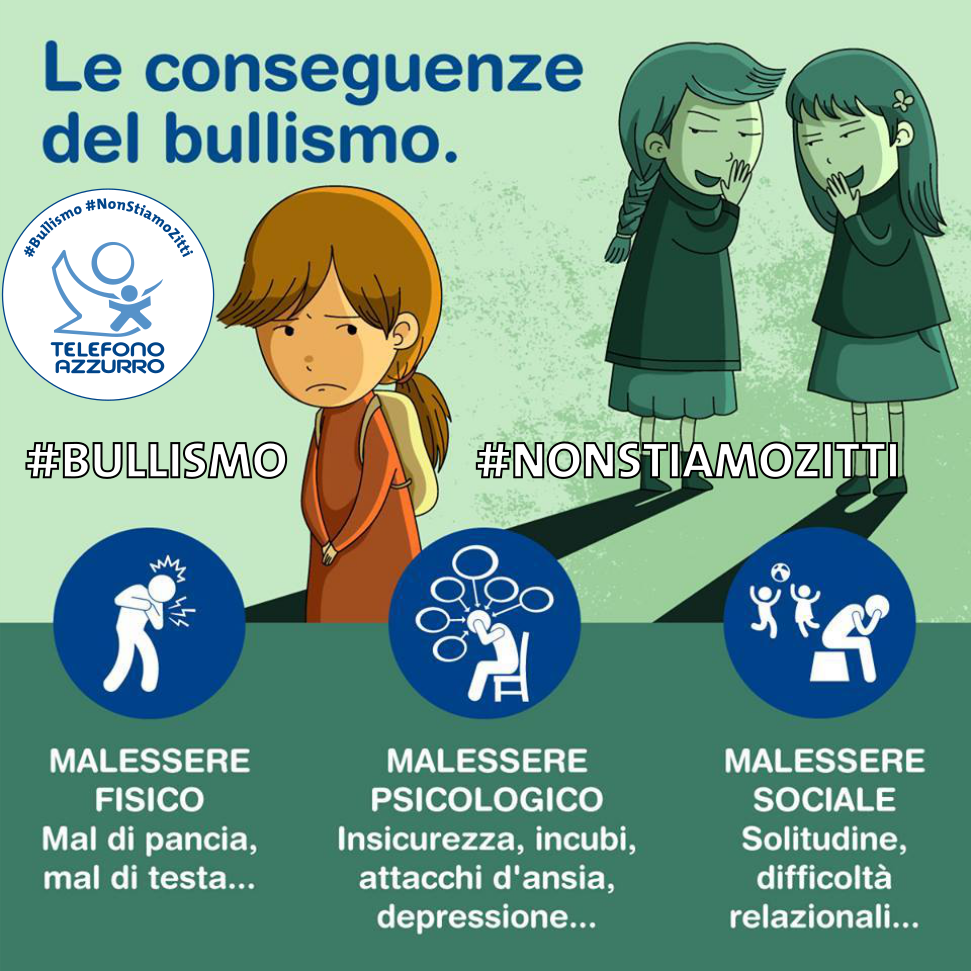 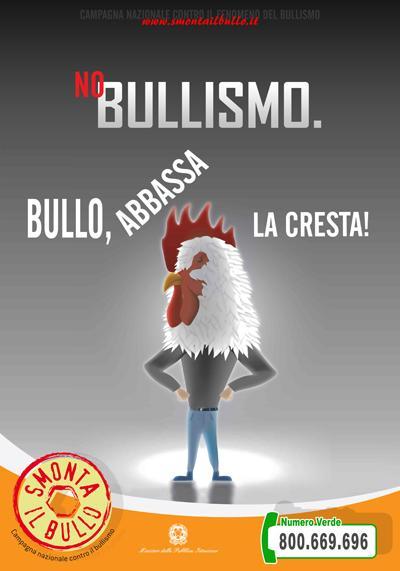 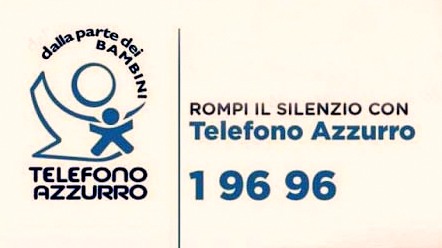 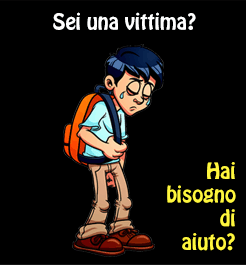 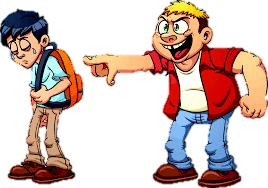 Prima di analizzare nei dettagli
le caratteristiche dei bulli 
è bene svolgere un’approfondita riflessione 
su chi sono 
i NARCISISTI e gli EMPATICI
e le loro rispettive conseguenze
[Speaker Notes: Due maschere: apparire felici o vittime]
Una frase che da il senso di chi è il Narcisista:

«Mentre cammino ho la sensazione che la gente 
si faccia da parte per farmi passare. 
Sembra la divisione delle acque del Mar Rosso 
per permettere il mio prezioso passaggio come gli Ebrei. 
Ne sono fiero.»

Le ragazze pensano di essere super modelle «Miss Mondo», 
mentre i ragazzi «playboy» e che la gente li guarda in continuazione affascinati per la loro presunta bellezza, amano essere serviti, riveriti e salutati.
Vi sono persone narcisiste, vanitose e presuntuose 
che si ritengono bellissime, perfette, incorruttibili 
che pretendono di essere 
continuamente ammirate, 
salutate, lodate e ringraziate 
con soddisfazioni immediate e immeritate.
Gli arroganti e gli altezzosi con la «puzza sotto il naso»
preferiscono frequentare solo persone 
che  NON  li mettono in discussione
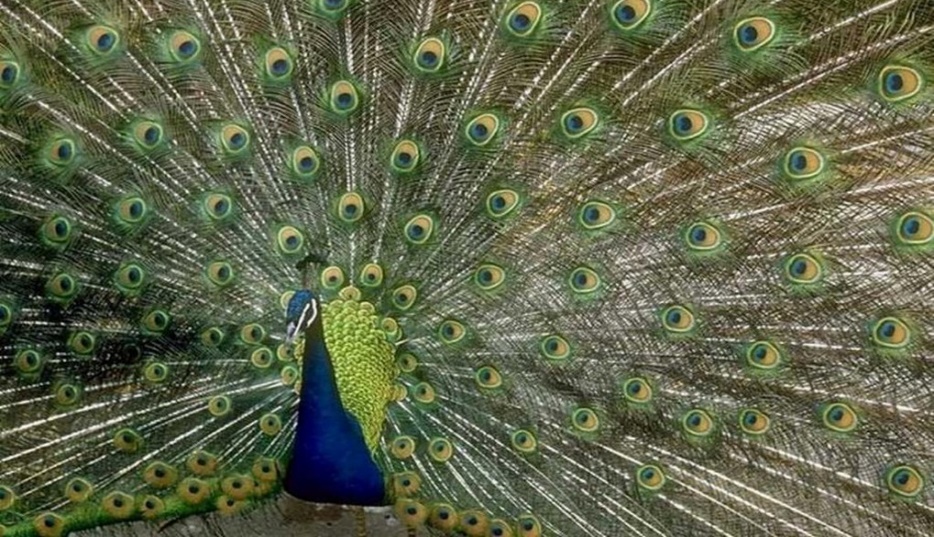 preferiscono recintarsi per continuare a illudersi 
di essere maggiormente «strabelli» e superiori,

NON reggono appena vengono messi in ridicolo… !
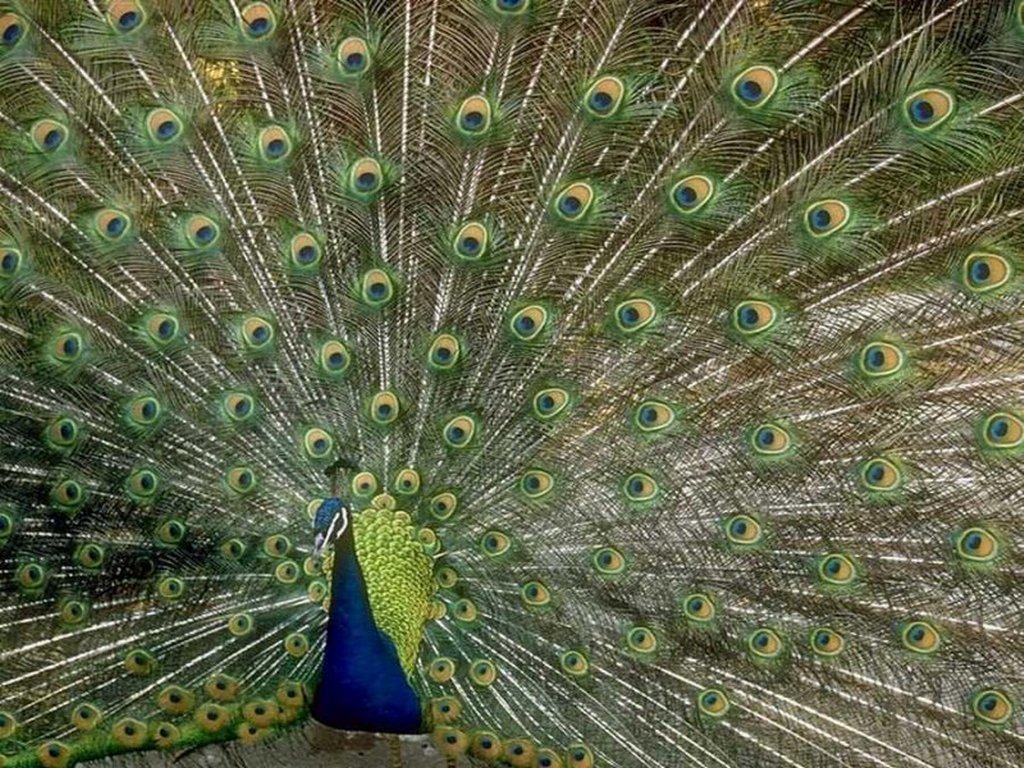 Volete sapere come essere derisi e giudicati dietro le spalle? 
Siate narcisisti con la «puzza sotto il naso», 
gonfiatevi come mongolfiere pensando di essere «strabelli», 
mostratevi superiori, più importanti o strafottenti, 
parlate solo di voi stessi, delle vostre capacità.
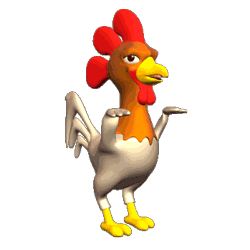 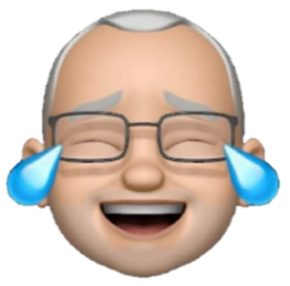 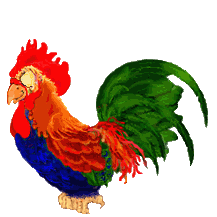 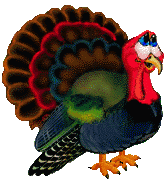 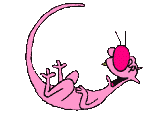 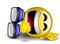 Vi sono coloro che davanti a una critica dicono: 
“Non me ne frega nulla…!!”
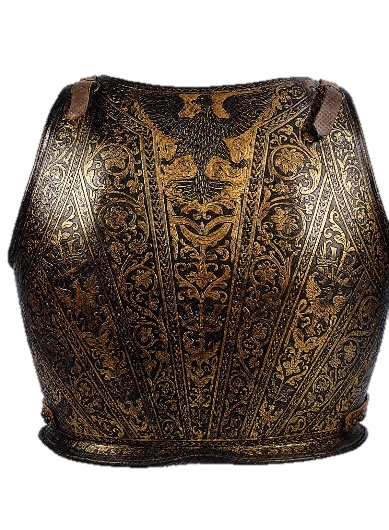 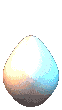 Chi sono coloro che si comportano come il pulcino che non vuole uscire dal suo guscio?
«Non me ne frega nulla» è un ritornare nel proprio guscio, come eterni bambini («pulcini») 
che si «tappano le orecchie» per non ascoltare, per non migliorare, riconoscere e crescere.
Si «tappano le orecchie»
e rifiutano di RICONOSCERE 
i loro problemi nella vita,

 


rifiutano di migliorare per crescere!
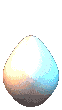 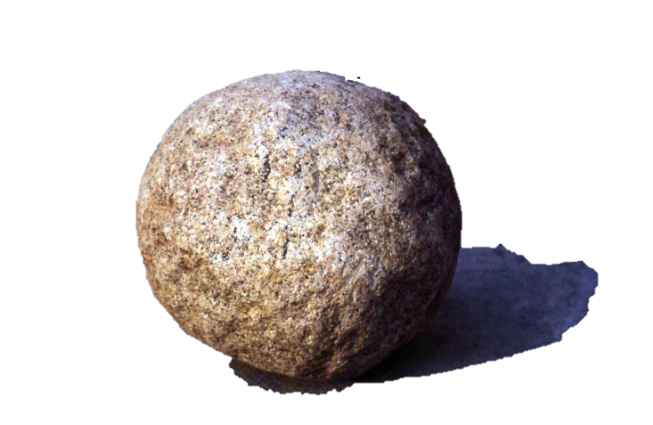 Il grosso sasso, freddo e massiccio
potrebbe essere il simbolo (la «corazza»)
dei bulli arroganti, dei «duri» e insensibili?

Potrebbe simboleggiare coloro che non si permettono 
di RICONOSCERE quello che sono realmente?
Il «sasso» è come la grossa e fredda resistenza di coloro 
che NON vogliono «aprirsi» agli altri per AMARE la vita?
Alcuni NON vogliono affrontare 
le difficoltà della vita, preferiscono rinchiudersi in un fantastico castello 
fatto solo di persone che li fanno 
sognare di essere importanti
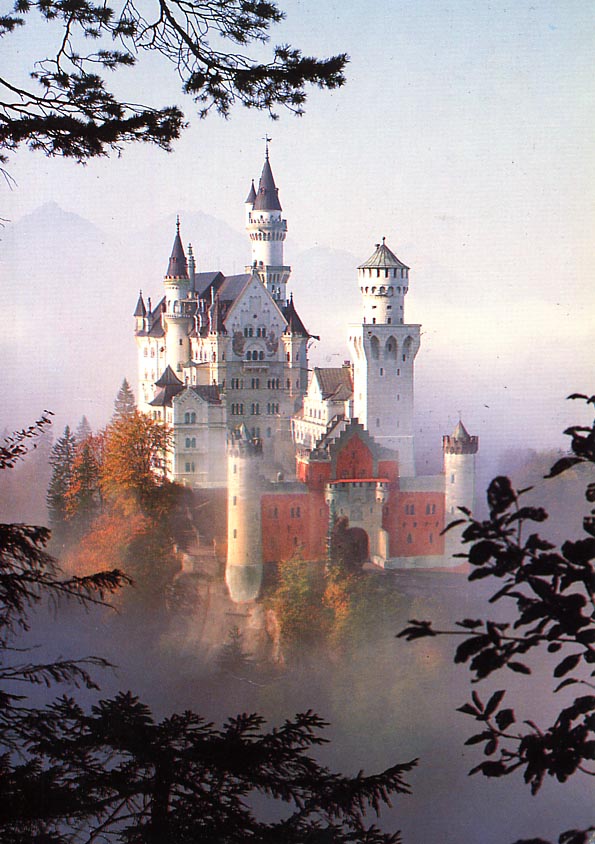 Chi è capace di chiedere scusa dei propri errori o sbagli?
Il narcisista non sopporta la sconfitta o di essere nel torto.
Da dove può dipendere la difficoltà 
di CHIEDERE SCUSA? 
di PERDONARE?

Il narcisismo origina ORGOGLIO, SUPERBIA 
e mancanza di umiltà
[Speaker Notes: «L’empatia è l’arte di comprendere le emozioni;
La capacità di mettersi nei panni degli altri
È una delle funzioni più importanti dell’intelloigenza.
Dimostra il grado di maturità dell’essere umano»   A. Curry]
Narra il vangelo di Luca (17,11-19) che Gesù guarì 10 lebbrosi
ma solo uno tornò indietro a ringraziarlo…! Perché solo uno?
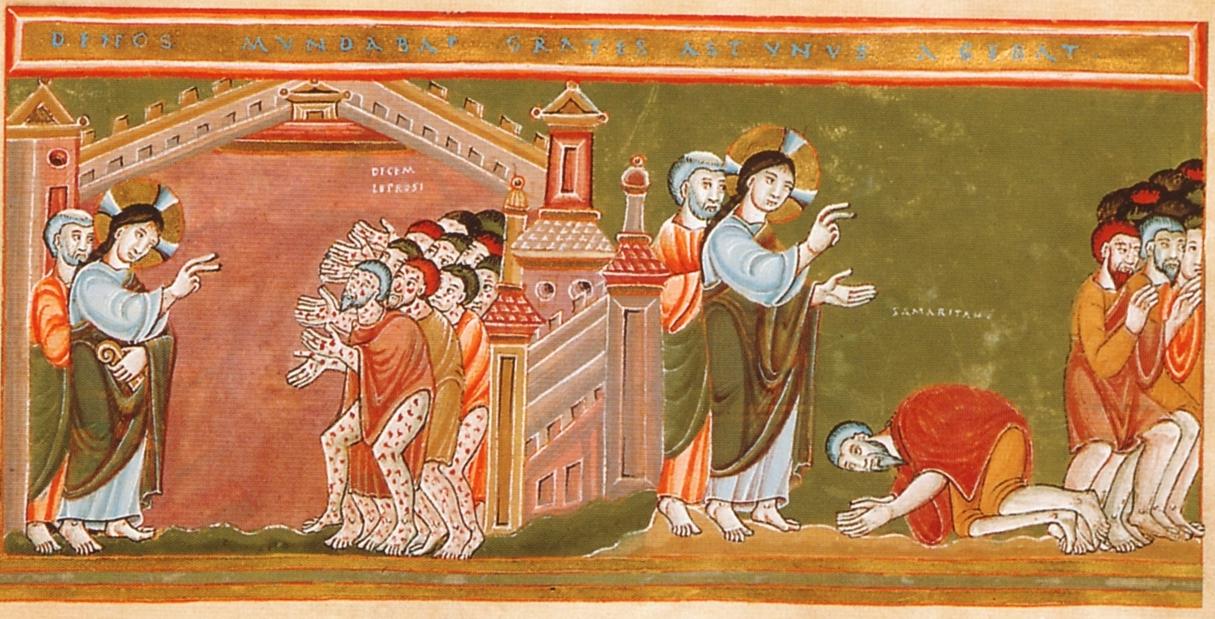 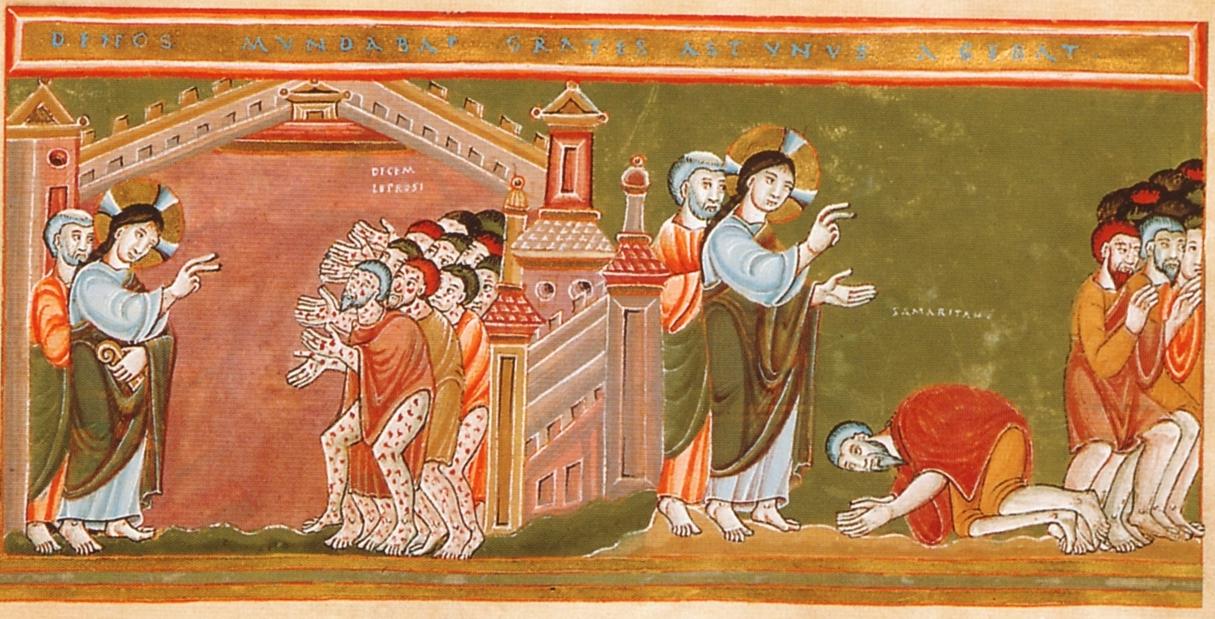 Da dove può dipendere la difficoltà 
di RINGRAZIARE?
«Io non gli devo niente, il merito è solo mio!
Anzi è lui che dovrebbe ringraziarmi» 

L’ingratitudine è anche l’atteggiamento delle persone che ritengono sia tutto dovuto e sostengono di fare sempre tutto da sole, che il merito è solo loro, del loro lavoro, 
e che nella vita non hanno mai avuto bisogno di niente e di nessuno, dimenticando o addirittura tradendo coloro che li hanno aiutati.

Sono soprattutto le persone narcisistiche, quelle che fanno più fatica a dire "grazie", perché vivono il ringraziamento come sottomissione all' altro, per cui iniziano a convincersi che il dono ricevuto sia soltanto un atto dovuto che meritavano.
La nostra scontentezza 
per le cose che non abbiamo 

deriva dalla nostra ingratitudine 
per le cose che abbiamo
È molto più difficile 
essere capiti 
facendo del bene, 
che del male.  
F. De Andrè
Perché?
[Speaker Notes: È molto più difficile essere capiti facendo del bene, che del male  F. De Andrè]
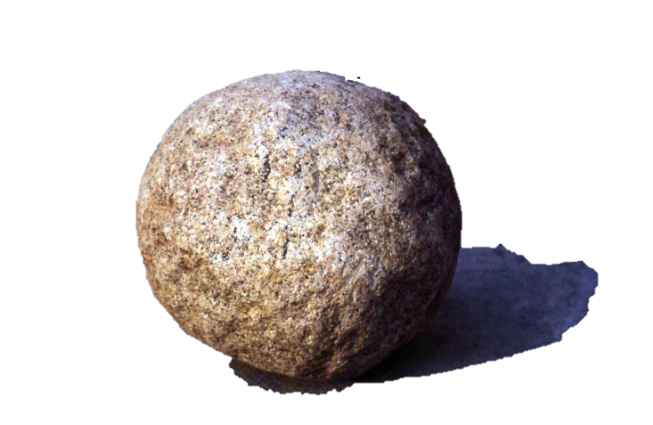 Preferite 
essere TEMUTI o AMATI 
dalle persone che incontrate?

Meglio che la gente abbia paura di voi, oppure vi ami?

Il BULLO tende a preferire di essere temuto piuttosto che amato!
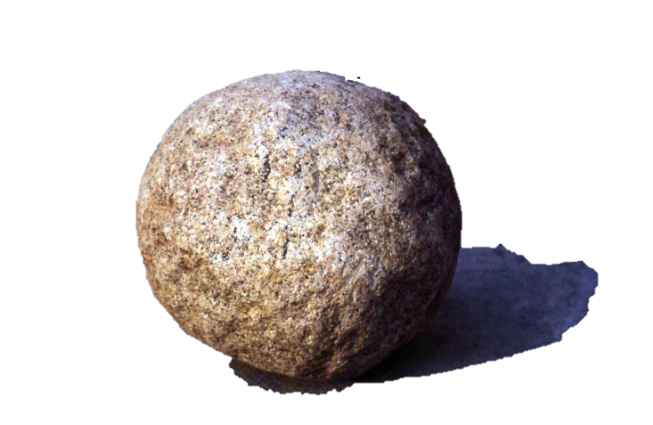 La PAURA genera 
obbedienza e sottomissione!

Chi ama essere temuto,
 ama avere tanti soldatini obbedienti!
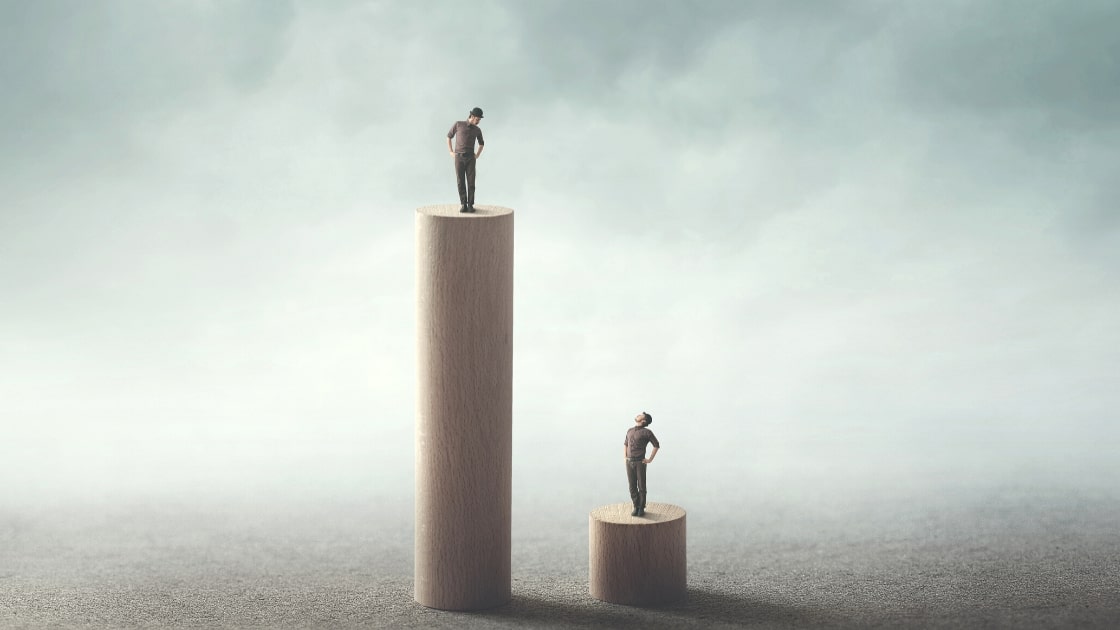 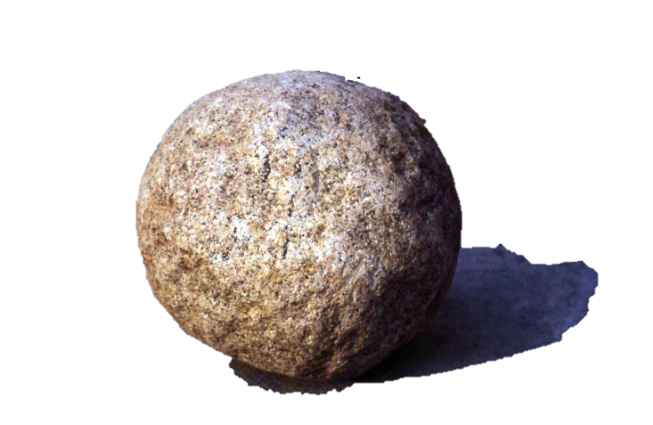 Preferite 
essere SUPERIORI o INFERIORI 
agli altri?

Oppure alla PARI?
Preferite 
essere INVIDIATI o AMATI ?

Meglio che la gente sia invidiosa di voi, oppure vi ami? 
I narcisisti amano essere invidiati.

La BIBBIA insegna che per invidia 
l’uomo è capace di uccidere suo fratello es. Caino e Abele
In realtà, nel nostro inconscio,
(la zona meno riconosciuta e consapevole)  
a nessuno dispiace 
essere un po’ SUPERIORI agli altri
e un po’ invidiati dagli altri….
BIBBIA: Genesi 4,1 - 13
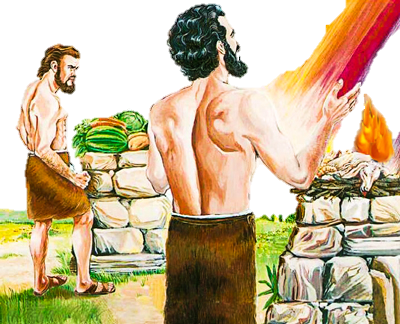 Il pastore Abele offre a Dio un agnello, 
il fratello agricoltore Caino offre le verdure dei campi
Dio gradì l’agnello e non le verdure! 
Caino dall’invidia uccise il fratello Abele
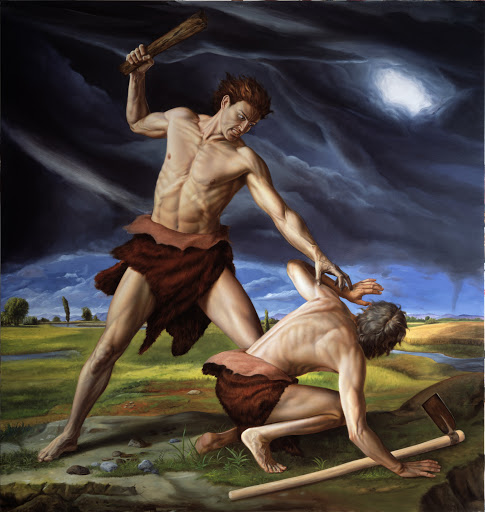 [Speaker Notes: Il pastore Abele offre a Dio un agnello, l’agricoltore Caino offre le verdure dei campi
Dio gradì l’agnello 
Caiono dall’invidia uccise il fratello Abelo]
La BIBBIA insegna che per invidia 
l’uomo è capace di uccidere suo fratello
INVIDIA
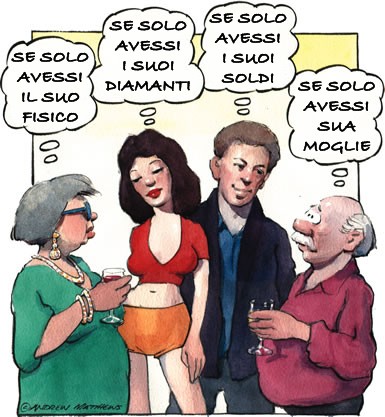 Le persone invidiose 
sono come i ROSPI.
Hanno grandi occhi 
per criticare gli altri 
e una lunga lingua 
per sparlare di tutti,
ma non si rendono conto che vivono nel fango.
[Speaker Notes: Le persone invidiose sono come i ROSPI.
Hanno grandi occhi per criticare gli altri e una lunga lingua per sparlare di tutti,
Ma non si rendono conto che vivono nel fango.]
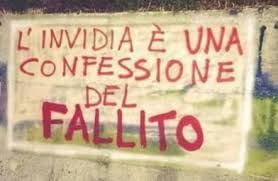 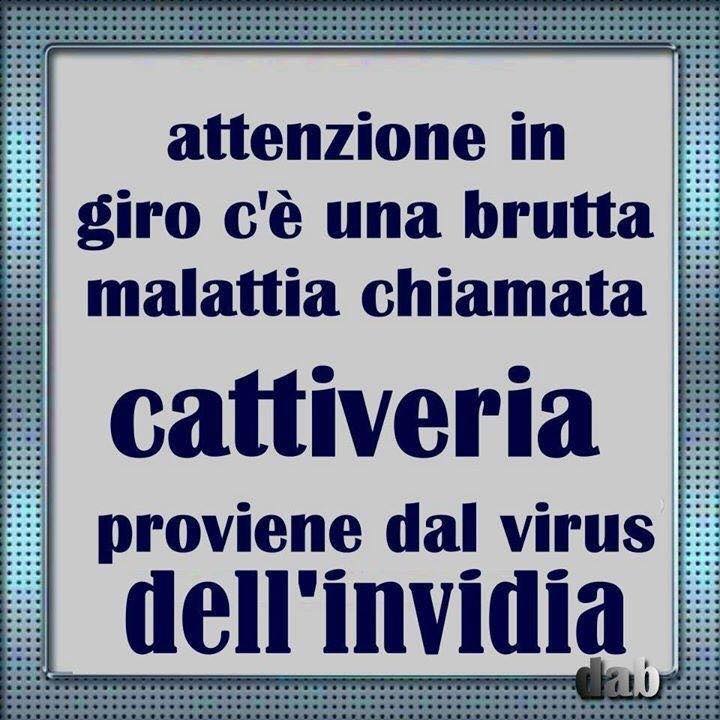 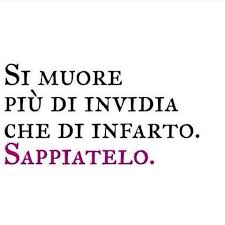 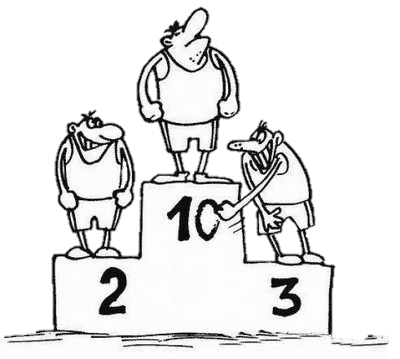 INVIDIA
I narcisisti e i bulli non reggono 
appena vengono messi in ridicolo.

Hanno una tremenda paura di essere commentati o ridicolizzati

Chi è la vittima ideale del BULLO?
Normalmente è il più debole e il più fragile
ma, attenzione, lo potrebbe diventare anche colui che è scomodo, 
che mette in discussione e che riesce a togliere le maschere degli altri,
colui che diventa il «capro espiatorio»…
[Speaker Notes: I narcisisti non reggono appena vengono messi in ridicolo]
Chi è il «capro» espiatorio?
Il nome deriva dal rito ebraico compiuto nel giorno dell'espiazione (purificazione) 
detto kippur, quando il Sommo Sacerdote caricava tutti i peccati del popolo su un capro 
e poi lo mandava a morire isolato nel deserto. (Lev. cap. 16).
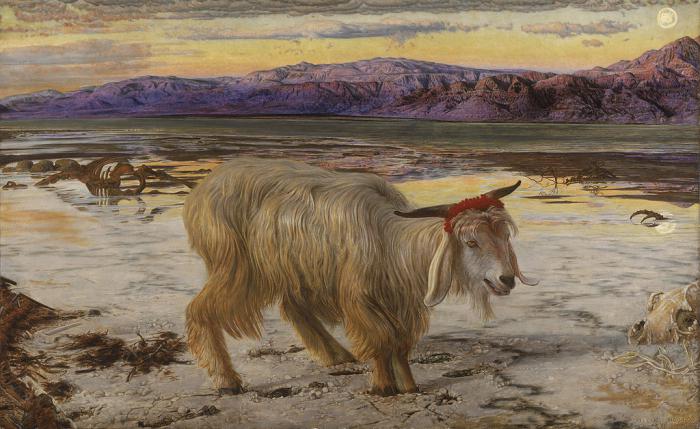 Il capro espiatorio, 
dipinto di William Holman Hunt 
(1854) Regno Unito
[Speaker Notes: Il caprio espiatorio, dipinto di William Holman Hunt (1854), City Art Gallery, Manchester, Regno Unito]
La pecora osserva e giudica: 
diventa scomoda e viene eliminata!
Il saluto di una pecora
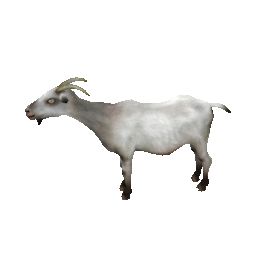 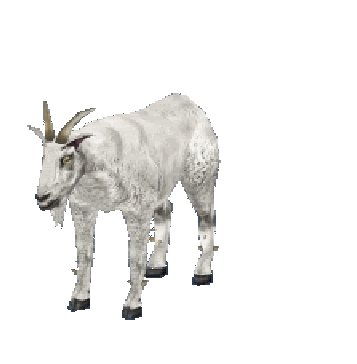 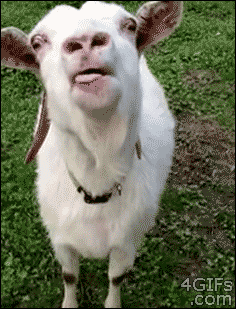 [Speaker Notes: Una pecora]
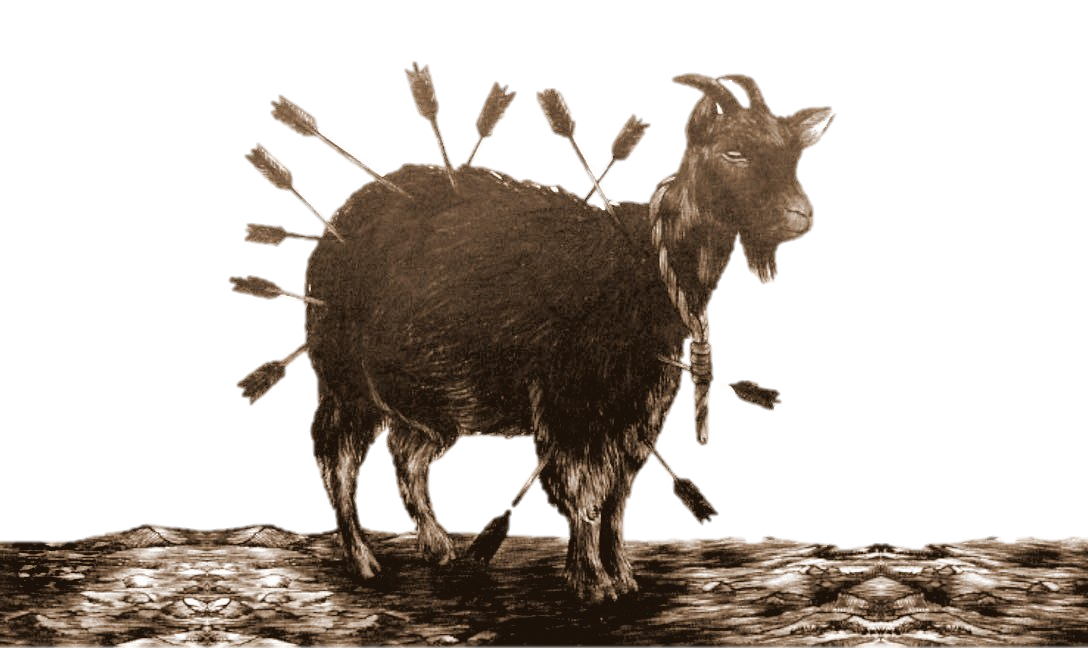 il «capro» espiatorio
Nel senso figurato è colui che viene considerato responsabile di tutti i disagi, i mali e le colpe di un gruppo di cui è in realtà innocente (del tutto o in parte). 

Nelle compagnie di presunti amici, il «capro» espiatorio 
è colui che disturba la quiete volontariamente, o involontariamente, 
permette di togliere le maschere e di vedere i problemi che non si vogliono RICONOSCERE. 
Poiché è scomodo e disturba, viene maltrattato, deriso, 
spesso allontanato, isolato e umiliato o addirittura «bullizzato».
[Speaker Notes: I narcisisti non reggono appena vengono messi in ridicolo]
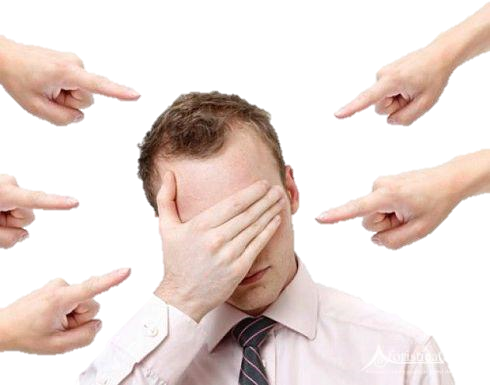 Nel cristianesimo
esiste il «capro» espiatorio?
Chi sarebbe?
[Speaker Notes: I narcisisti non reggono appena vengono messi in ridicolo]
Gesù crocifisso è il «capro» espiatorio
Nel Cristianesimo il «capro» espiatorio per eccellenza 
è Gesù condannato ingiustamente sulla croce 
perché disturbava la quiete, era scomodo a molti... 

Per la fede cristiana, Gesù sulla croce rappresenta 
l’Agnello espiatorio dei peccati, 
colui che ha caricato su di sé tutti i peccati dell’umanità 
per purificarli (espiarli).
La Pasqua Cristiana
Gesù fu sacrificato al posto dell’Agnello: il «capro espiatorio»
Nell’ultima cena Gesù disse «questo è il mio corpo offerto in sacrificio per voi» 
e poi aggiunse «questo è il calice del mio sangue per la nuova ed eterna alleanza, 
versato per voi e per tutti in remissione (= perdono) dei peccati»
Il soldato romano Longino non ruppe le ossa delle gambe a Gesù, (come invece aveva fatto con gli altri due condannati in croce), ma gli squarciò solo il cuore da cui uscì sangue e plasma.
L’evangelista Giovanni paragona il sangue di Gesù sulla croce ricordando l’episodio biblico dell’«Agnello» ai tempi di Mosè quando fu «cosparso» sugli stipiti delle porte prima della liberazione dalla schiavitù d’Egitto.
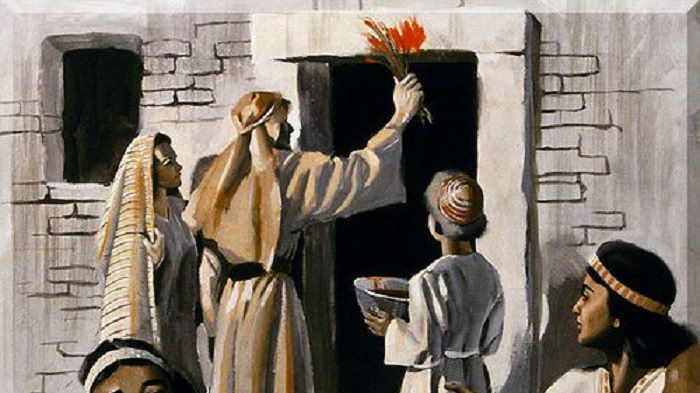 La CROCE di Gesù, per l’evangelista Giovanni, è il simbolo della Porta, 
non delle abitazioni degli ebrei come al tempo di Mosè, 
ma della Porta del Paradiso, 
«la Porta» della liberazione dai peccati. 
Gesù, per i cristiani, è l’AGNELLO di Dio 
che toglie i peccati dal mondo
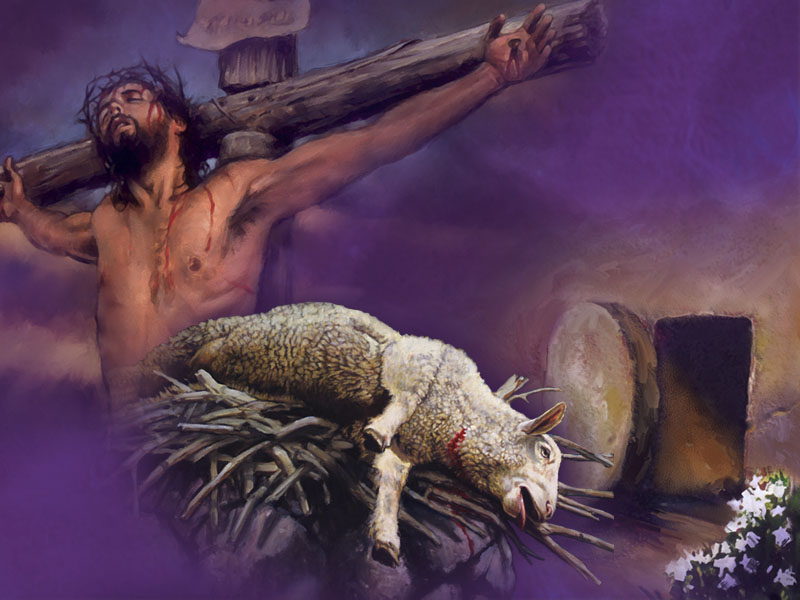 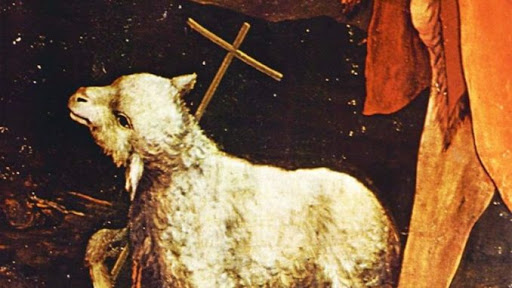 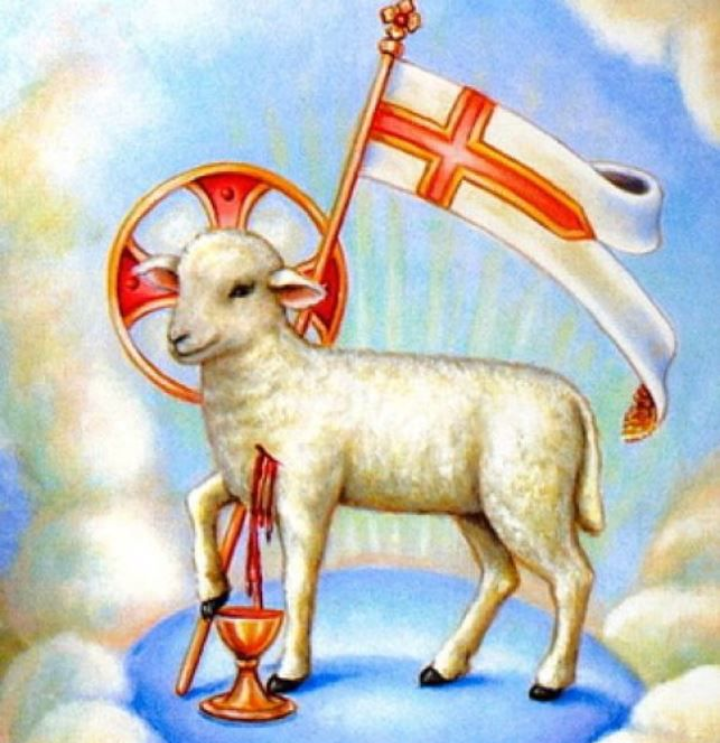 Per i musulmani la liberazione dei peccati 
avviene mediante il pellegrinaggio alla Mecca
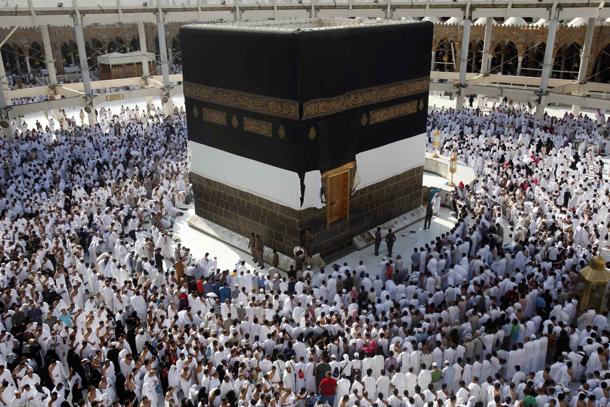 [Speaker Notes: Per i musulmani la liberazione dei peccati è il pellegrinaggio alla Mecca]
Per gli indù la liberazione dei «peccati»
avviene mediante la liberazione 
dal ciclo delle rinascite (Samsara) 
e si raggiunge il moksha
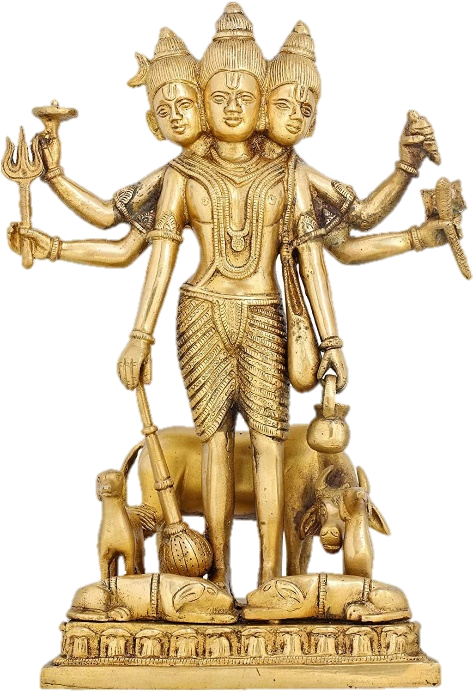 ______________________
Per i buddisti la liberazione
avviene seguendo il nobile ottuplice sentiero 
e si raggiunge il nirvana
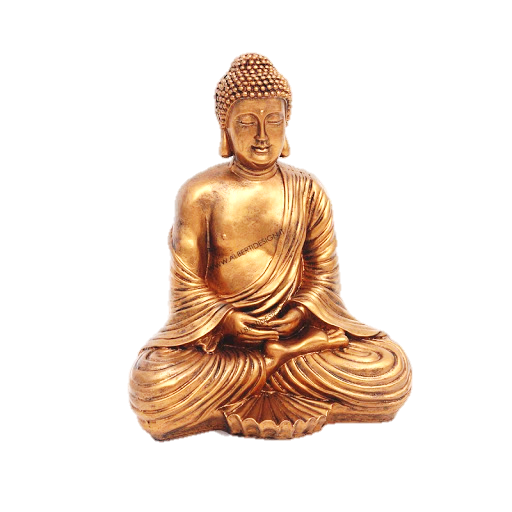 Chi è la vittima ideale
del narcisista? 
Il suo esatto contrario:
l’empatico
[Speaker Notes: I narcisisti non reggono appena vengono messi in ridicolo]
EMPATIA 
Significa saper identificarsi con i sentimenti e le necessità degli altri.

Esempio: il tifoso di una squadra di calcio che, mentre guarda la partita, muove le gambe immedesimandosi nel calciatore sul campo.

E’ la capacità di sapersi immedesimare nella situazione degli altri.
Per non far del male a qualcuno, 
basterebbe immedesimarsi nell’altro. 

Ma costa troppo fatica 
a chi vive solo per se stesso.

Immedesimarsi = essere EMPATICI
EMPATIA
«è l’arte di comprendere le emozioni;
la capacità di mettersi nei panni degli altri
è una delle funzioni più importanti dell’intelligenza.
Dimostra il grado di maturità dell’essere umano»   
A. Curry
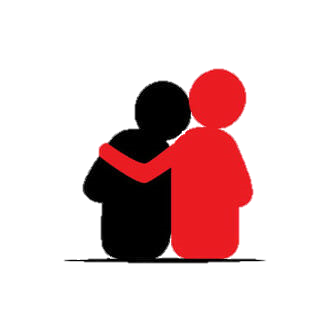 [Speaker Notes: «L’empatia è l’arte di comprendere le emozioni;
La capacità di mettersi nei panni degli altri
È una delle funzioni più importanti dell’intelloigenza.
Dimostra il grado di maturità dell’essere umano»   A. Curry]
La lontananza non divide i cuori benevolenti

L’indifferenza… quella si! 
L’INDIFFERENZA è il peggior male di vivere
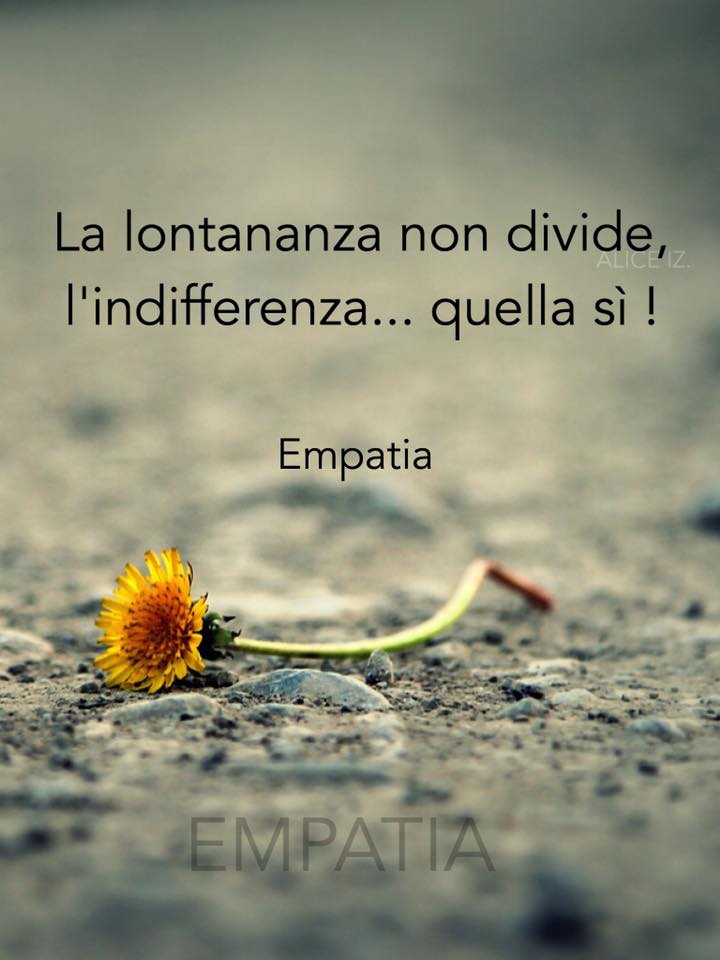 [Speaker Notes: La lontananza non divide,
L’indiffernza… quella si!]
Spesso la lontananza avvicina le persone care

anche la SOFFERENZA e la malattia avvicinano


L’indifferenza… quella NO!
[Speaker Notes: La lontananza non divide,
L’indiffernza… quella si!]
Frasi celebri sull’EMPATIA
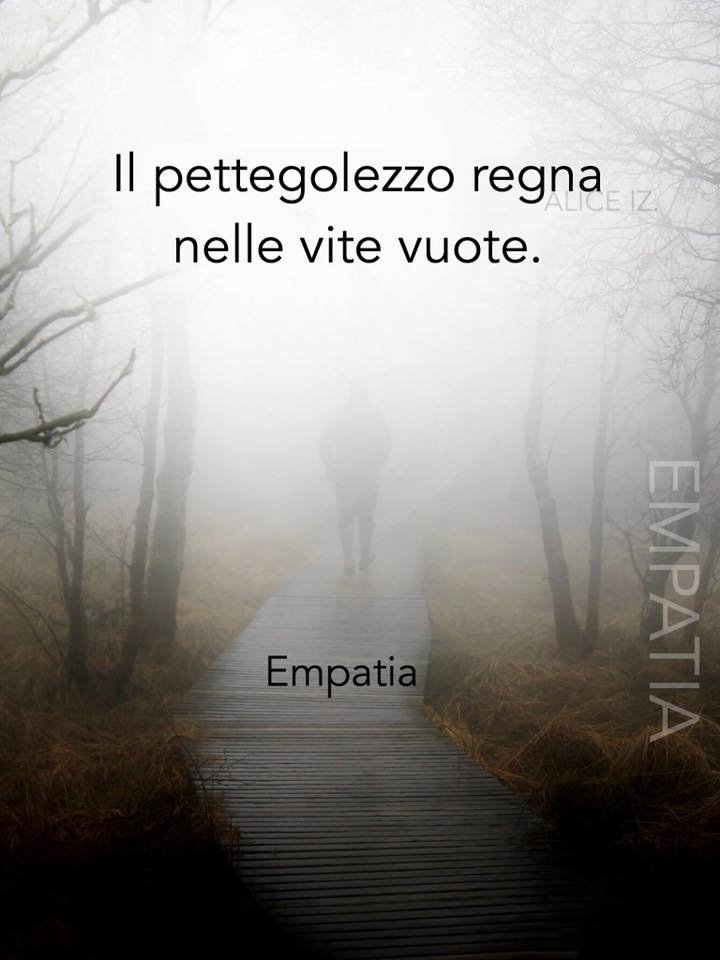 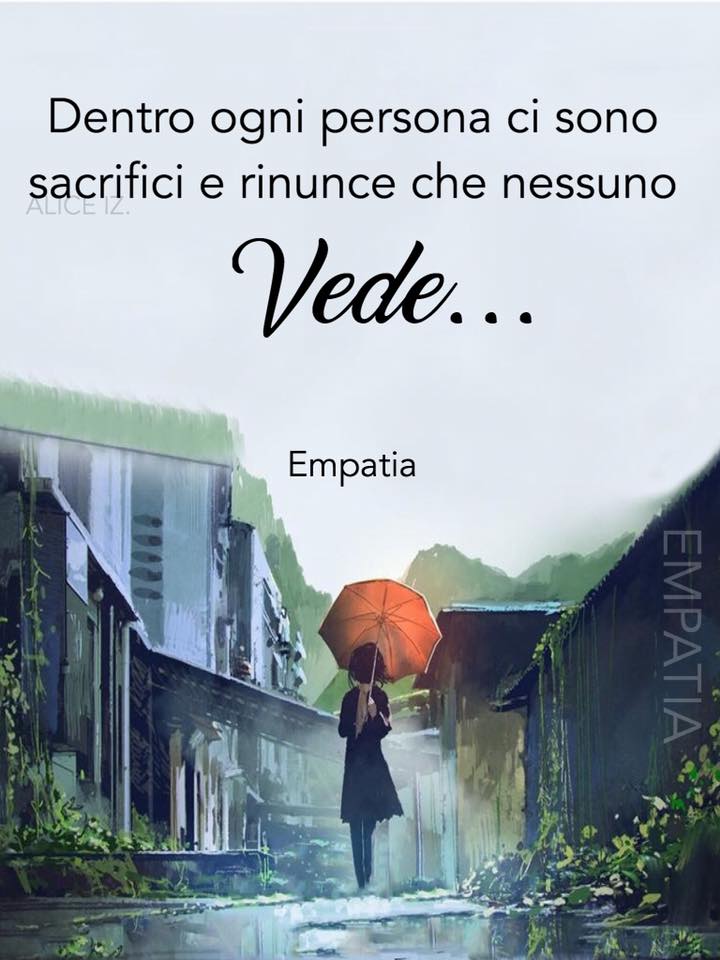 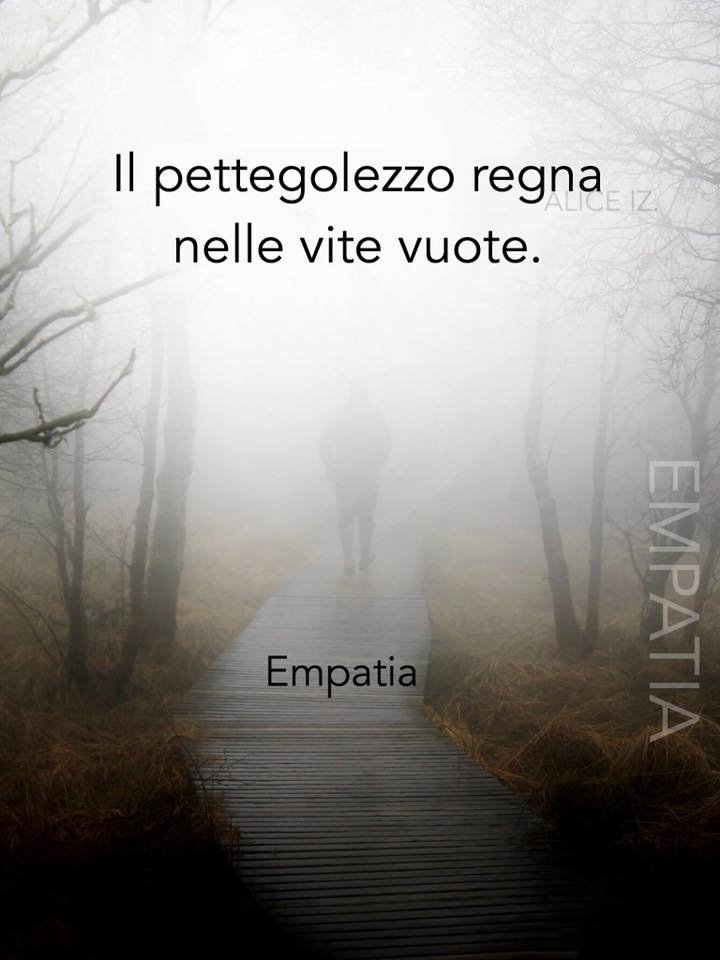 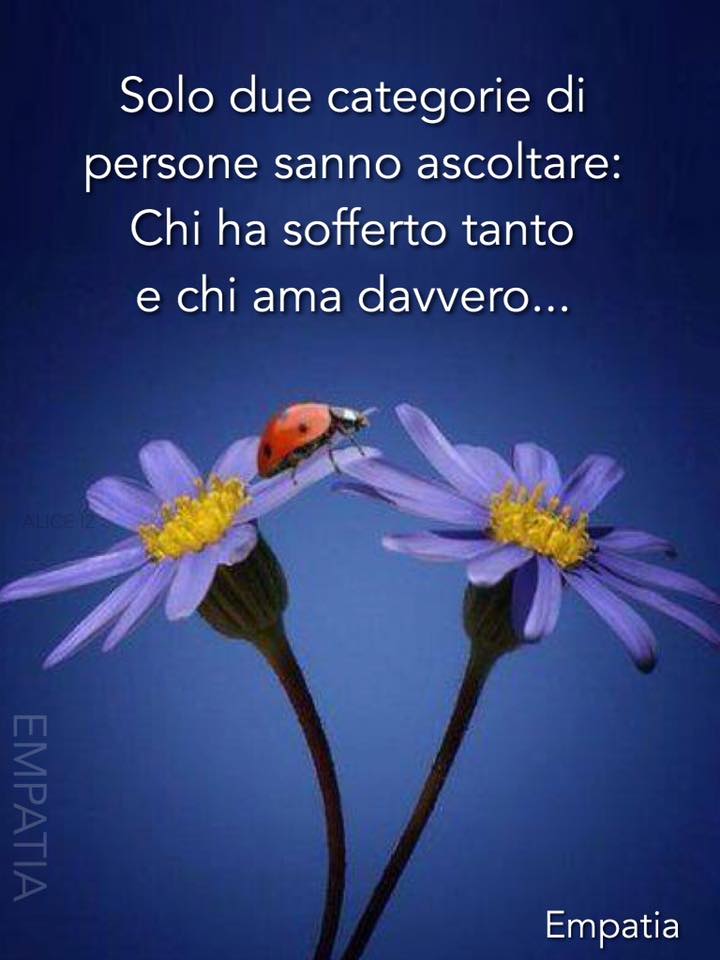 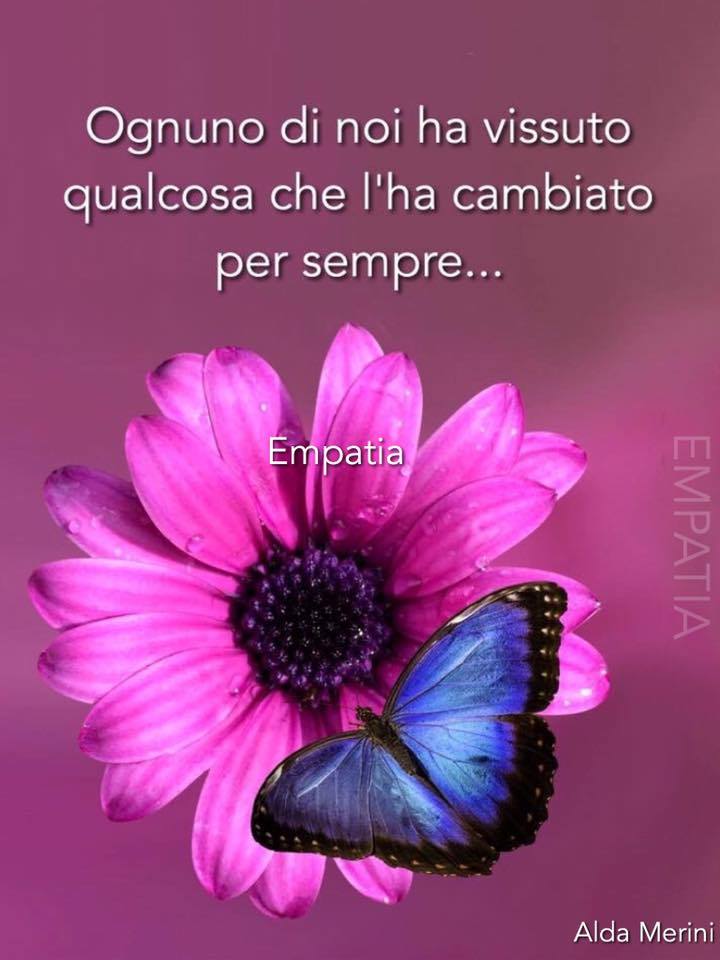 La SOFFERENZA
è spesso MAESTRA 
di VITA

La sofferenza, i sacrifici, le rinunce sono l’altra faccia 
del vero AMORE che portano alla GIOIA di vivere
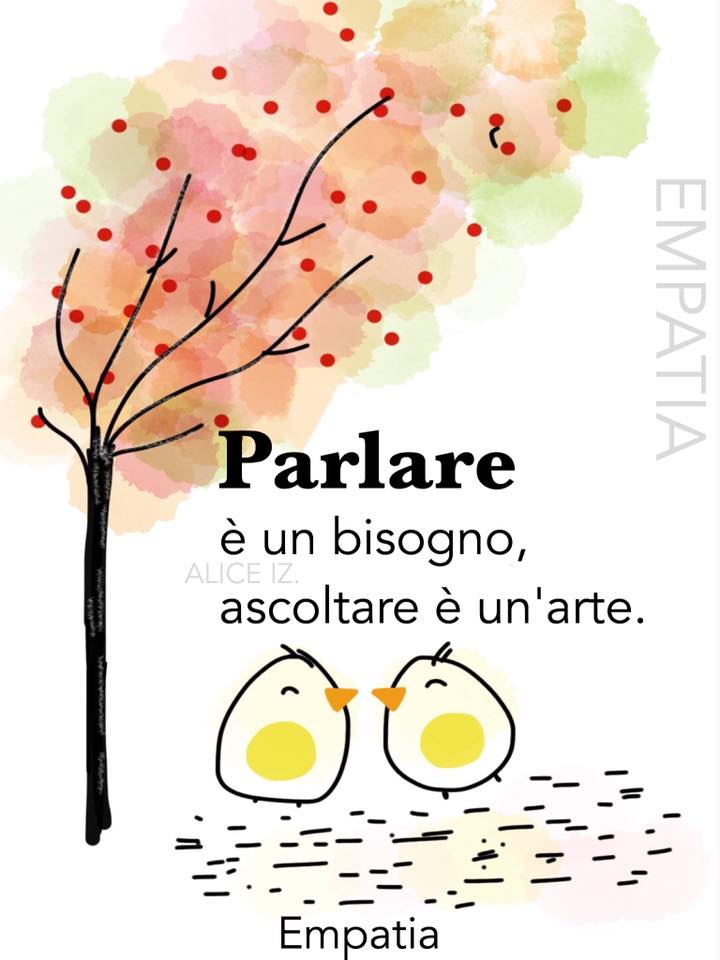 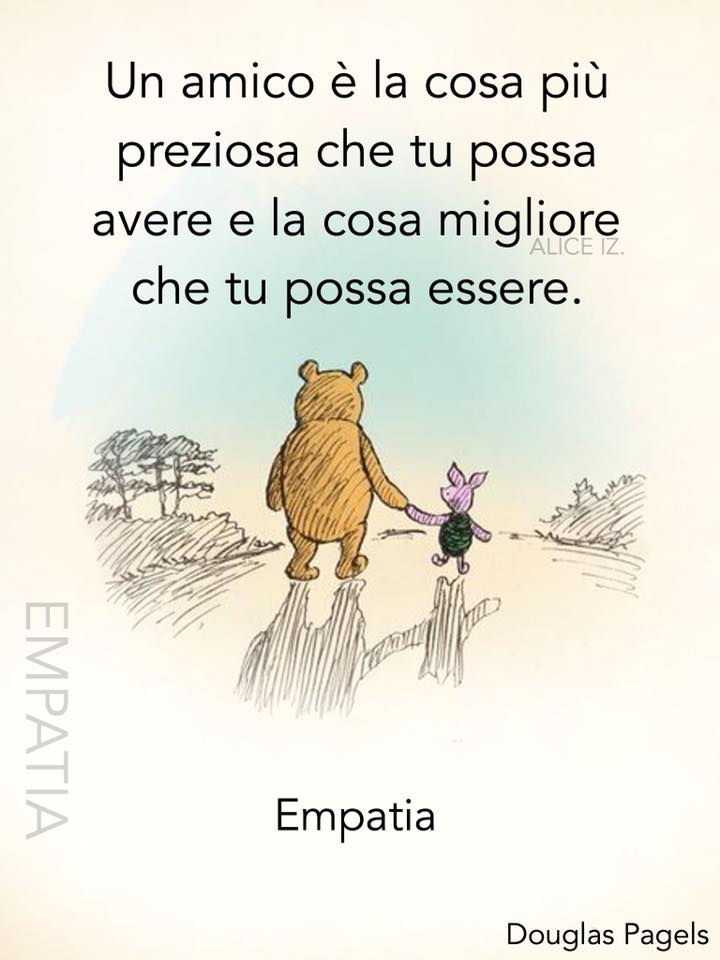 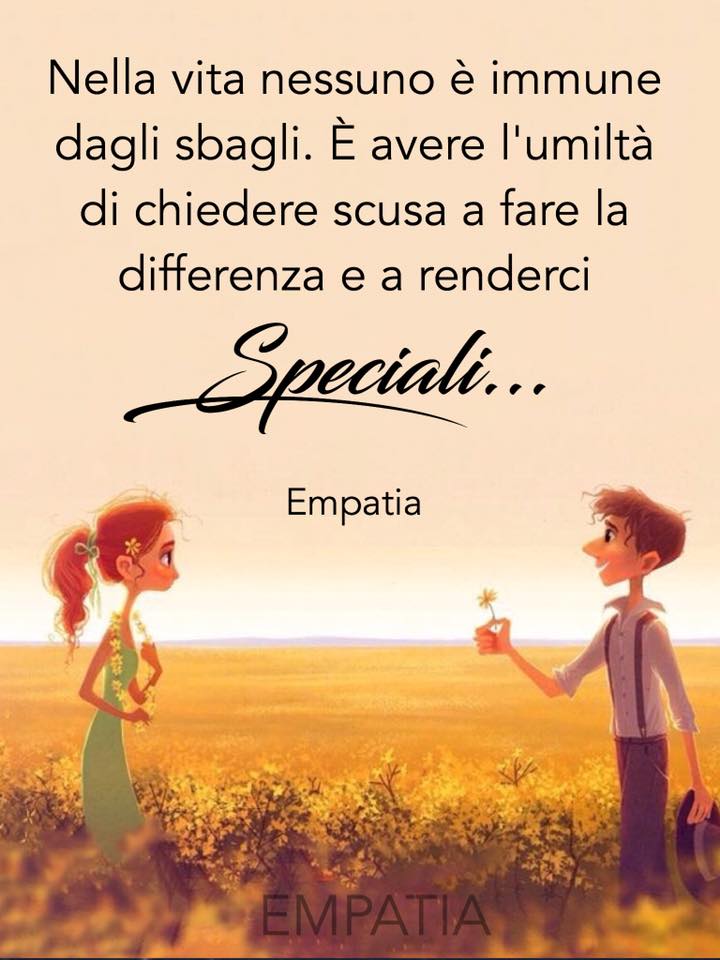 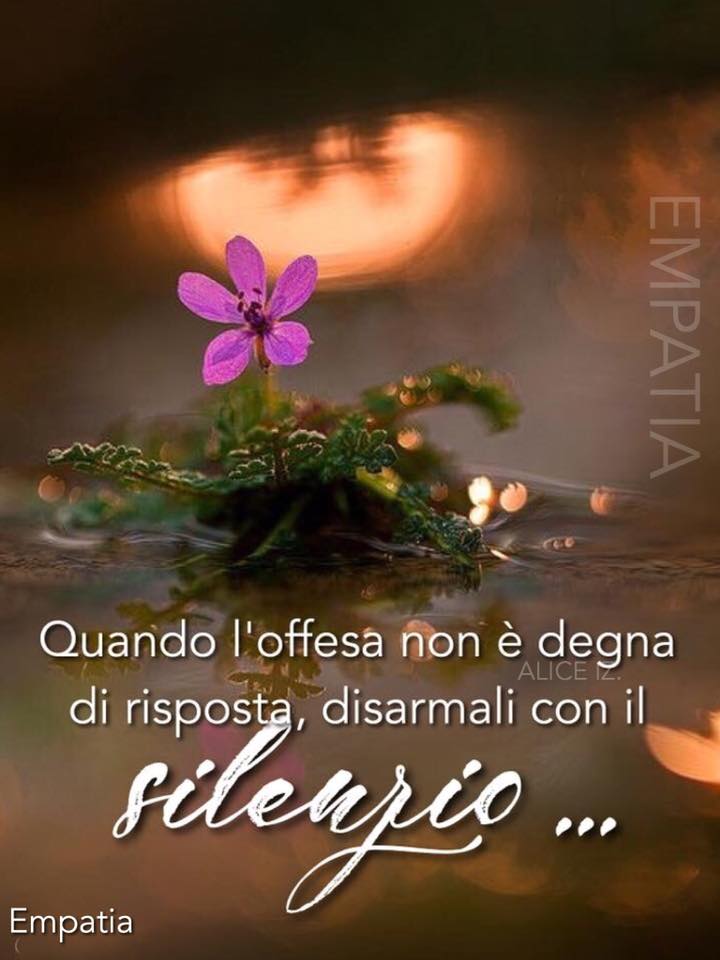 Quando l’offesa 
non è degna di risposta,
disarmali con il SILENZIO
[Speaker Notes: Quando l’offesa non è degna di risposta,
Disarmali con il SILENZIO]
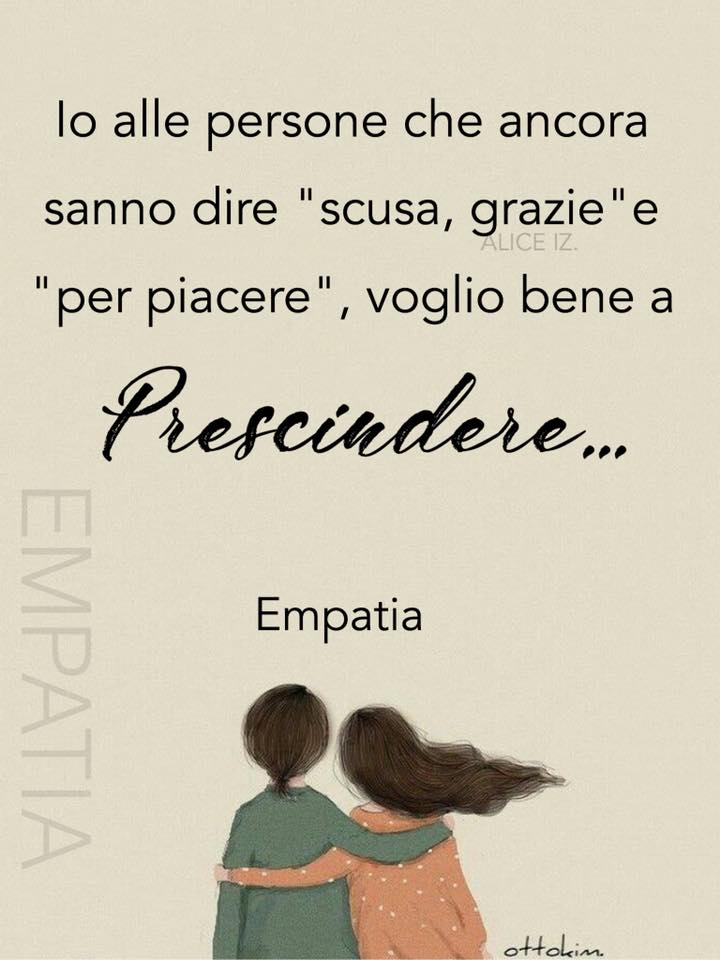 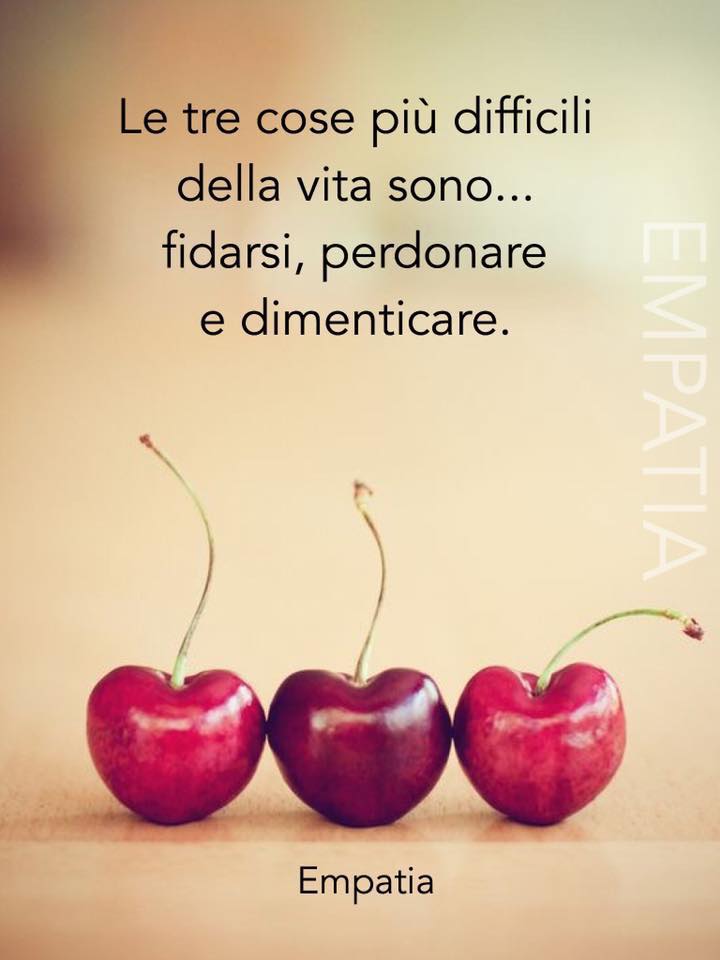 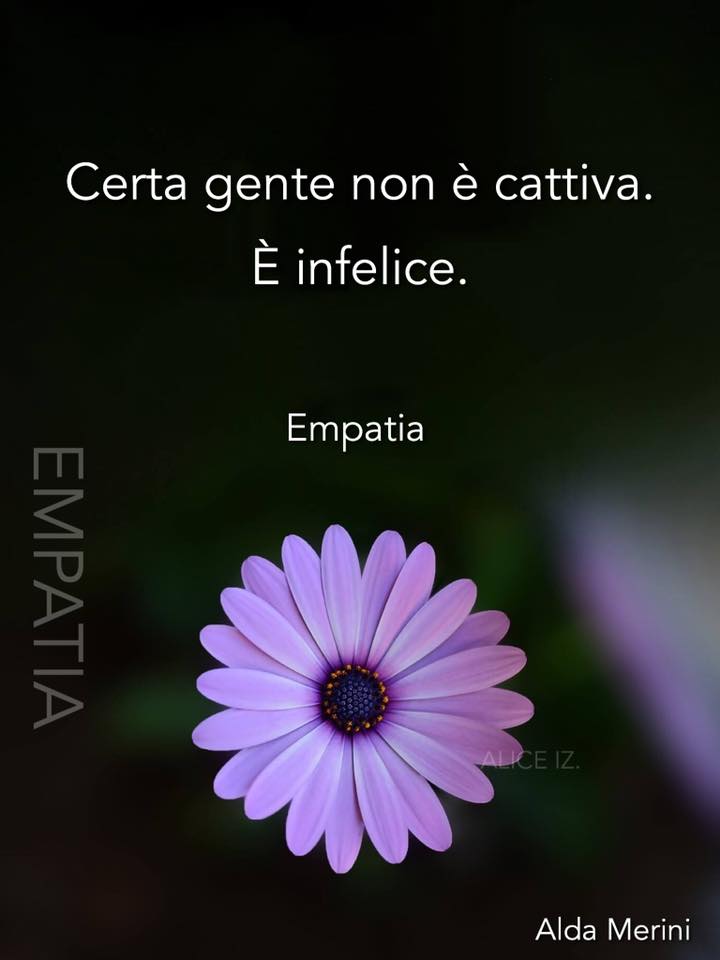 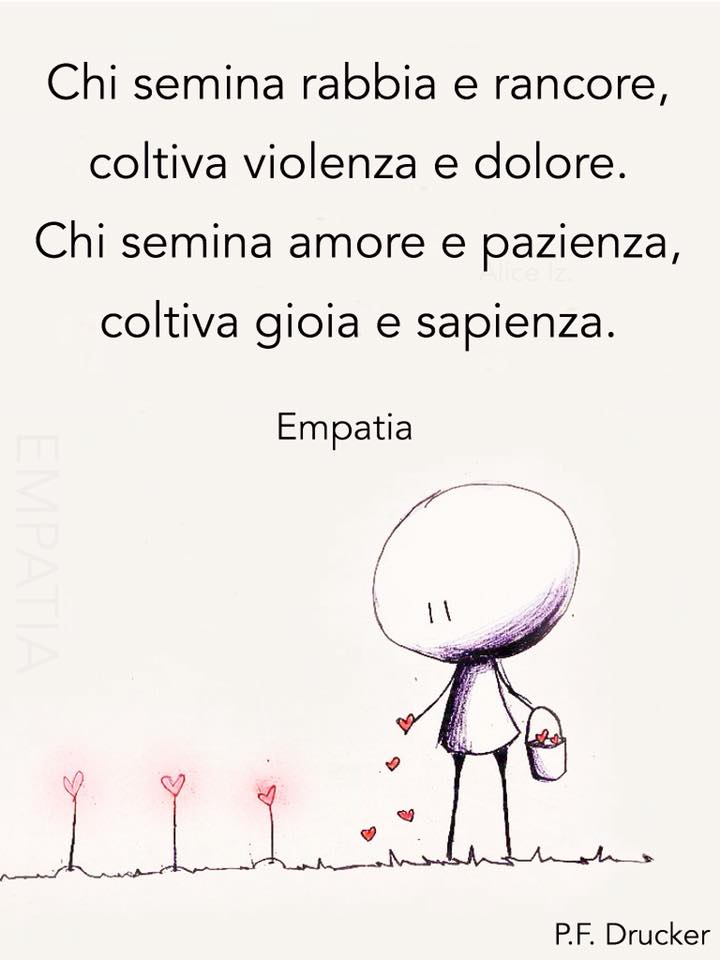 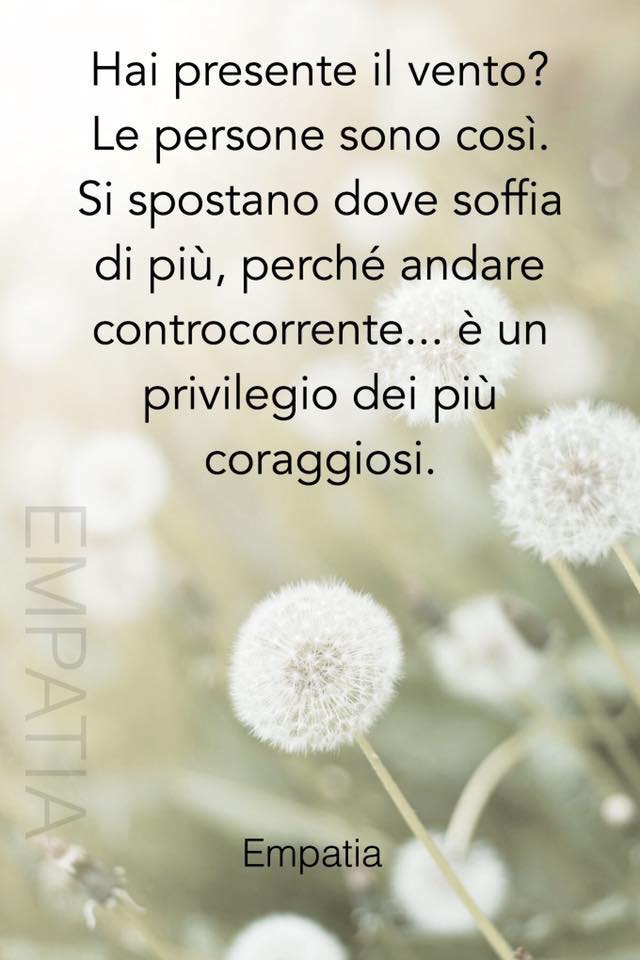 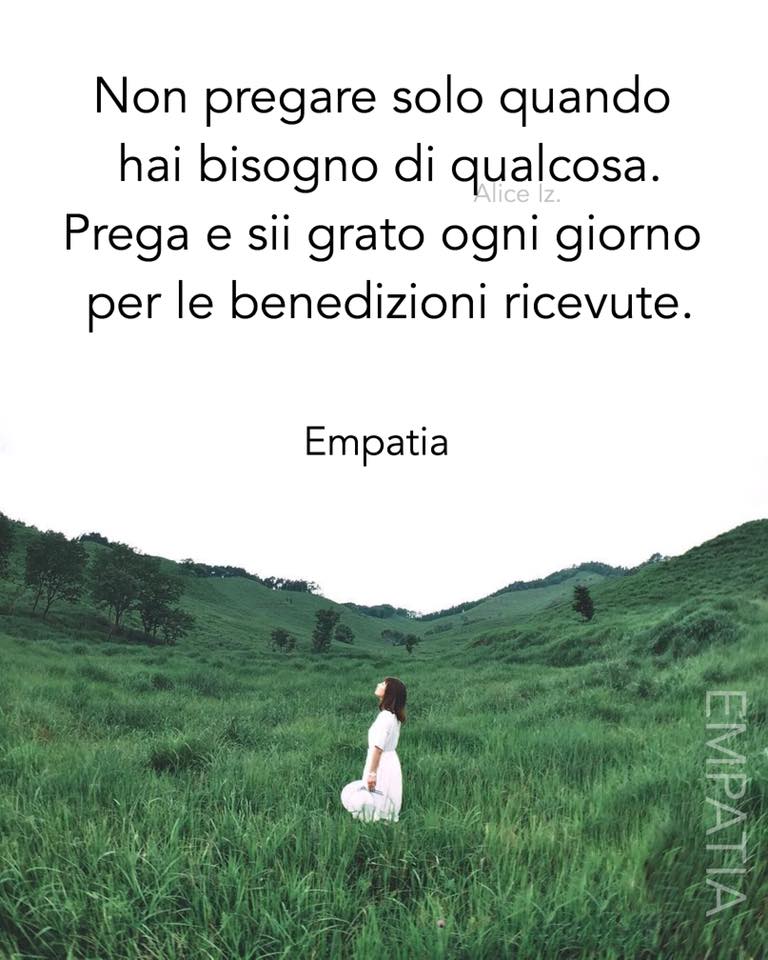 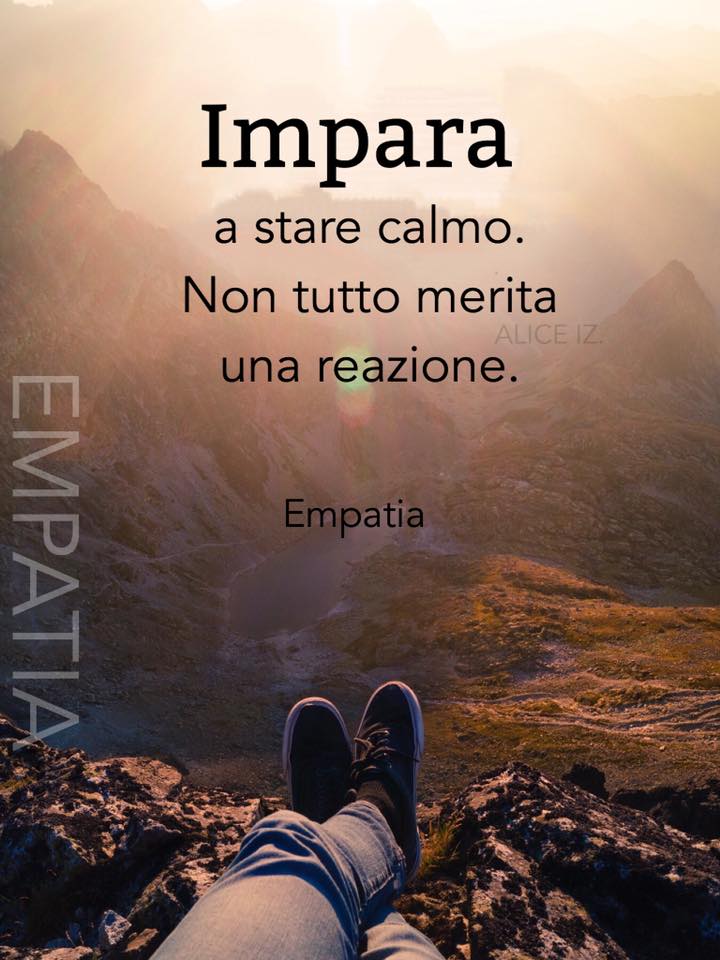 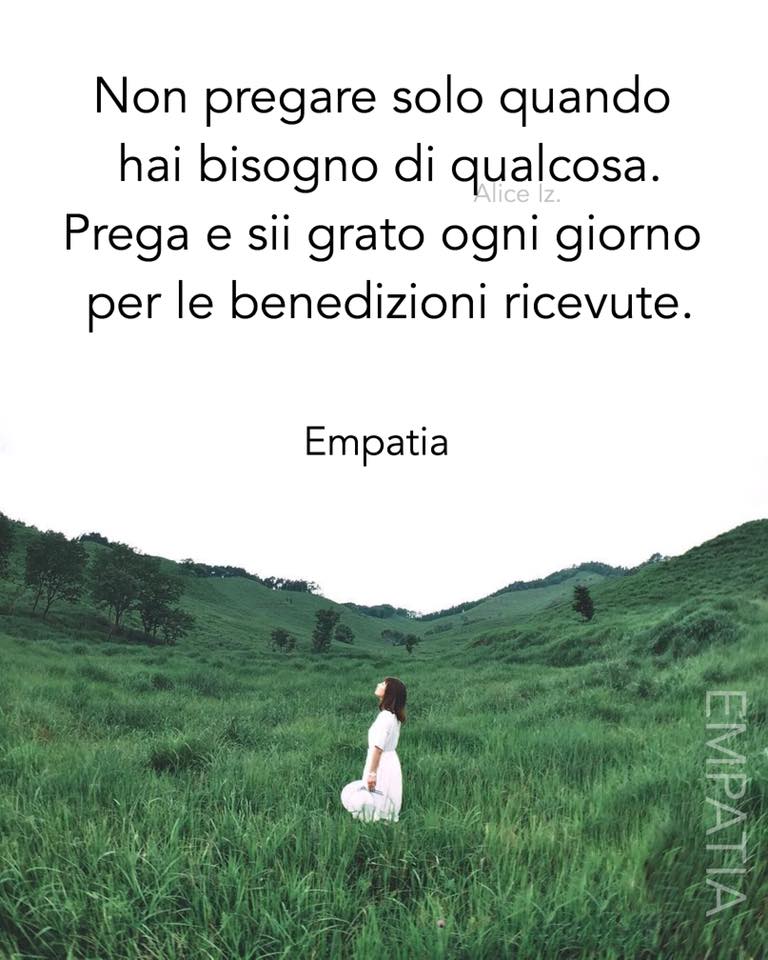 L’EMPATIA è la capacità di saper 
CONDIVIDERE 
GIOIE e SOFFERENZE  


E’ il vero AMORE sincero
senza maschere e senza corazze
[Speaker Notes: «L’empatia è l’arte di comprendere le emozioni;
La capacità di mettersi nei panni degli altri
È una delle funzioni più importanti dell’intelloigenza.
Dimostra il grado di maturità dell’essere umano»   A. Curry]
Se non si CONDIVIDONO 
GIOIE e SOFFERENZE
  
NON è vera AMICIZIA
ma semplicemente compagni di classe, 
di viaggio o di lavoro.
[Speaker Notes: «L’empatia è l’arte di comprendere le emozioni;
La capacità di mettersi nei panni degli altri
È una delle funzioni più importanti dell’intelloigenza.
Dimostra il grado di maturità dell’essere umano»   A. Curry]
Esempio di narcisismo o di mancanza di empatia
Oddio!... Mi spiace immensamente che non potrai venire alla presentazione del mio ultimo libro!
Mi hanno appena detto che ho tre mesi di vita!...
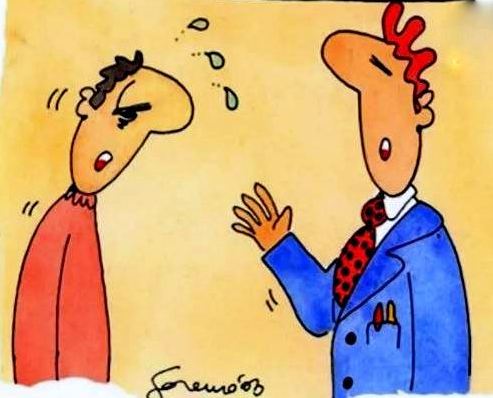 Se fosse scoppiato a piangere, era giusto?
[Speaker Notes: Oddio!... Mi spiace immensamente che non potrai venire alla presentazione del mio ultimo libro!]
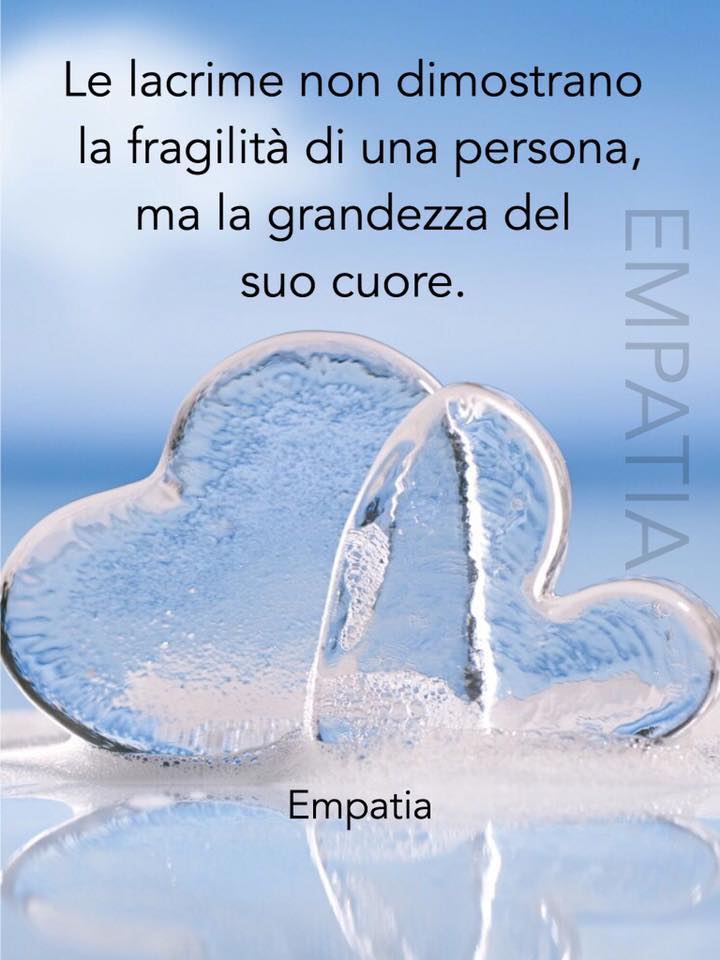 L’EMPATIA è  CONDIVIDERE
È amare in modo sincero
La BIBBIA insegna che non siamo stati creati 
per padroneggiare il Creato, 
neppure per la libertà totale, 
ma per CONDIVIDERE  
e CONDIVIDERE = AMARE
[Speaker Notes: «L’empatia è l’arte di comprendere le emozioni;
La capacità di mettersi nei panni degli altri
È una delle funzioni più importanti dell’intelloigenza.
Dimostra il grado di maturità dell’essere umano»   A. Curry]
AMARE in modo sincero significa:
 SERVIRE
CONDIVIDERE
RECIPROCITÀ
[Speaker Notes: «L’empatia è l’arte di comprendere le emozioni;
La capacità di mettersi nei panni degli altri
È una delle funzioni più importanti dell’intelligenza.
Dimostra il grado di maturità dell’essere umano»   A. Curry]
Cosa significa SERVIRE?

Servire = aiutare gli altri nei loro bisogni anche con sacrificio
I bisogni possono essere materiali 
ma anche di ascolto e di benevolenza.
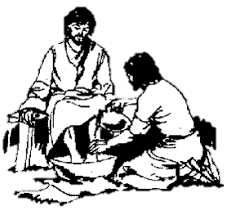 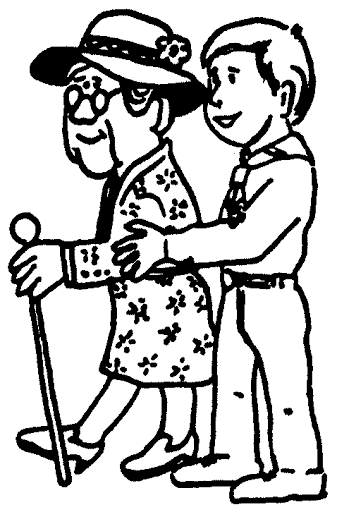 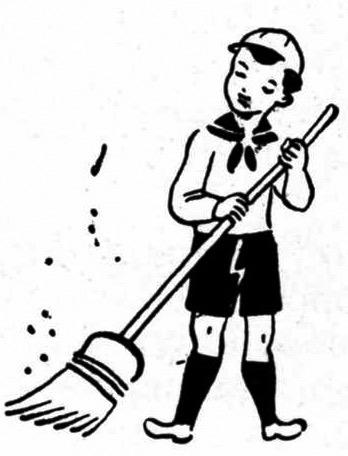 La benevolenza 
non è la beneficienza!




Benevolenza si dona con sentimenti, non stanca mai se ripetuta
Beneficienza si dona senza essere coinvolto sentimentalmente, se continuata stanca, inoltre ci possono essere interessi nascosti di pubblicità, di detrazione delle tasse, ecc.
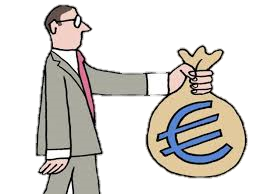 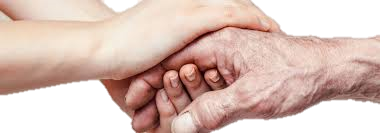 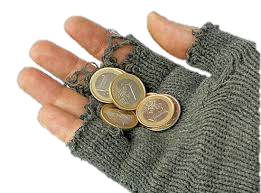 Cosa significa CONDIVIDERE ?

Condividere = partecipare insieme ad un progetto, a dei beni.
È il rendersi partecipi nei bisogni degli altri,
il NOI al posto dell’IO,
il contrario del «Prima io e dopo gli altri…»
CONDIVIDERE
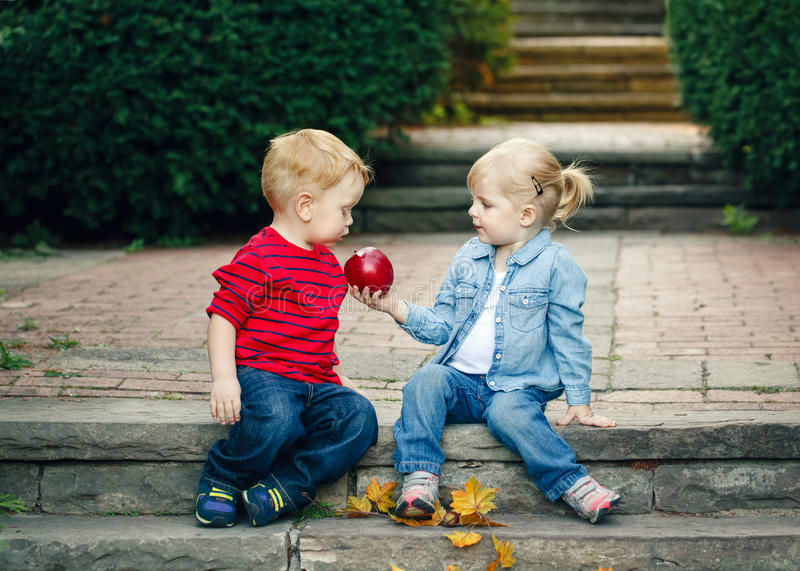 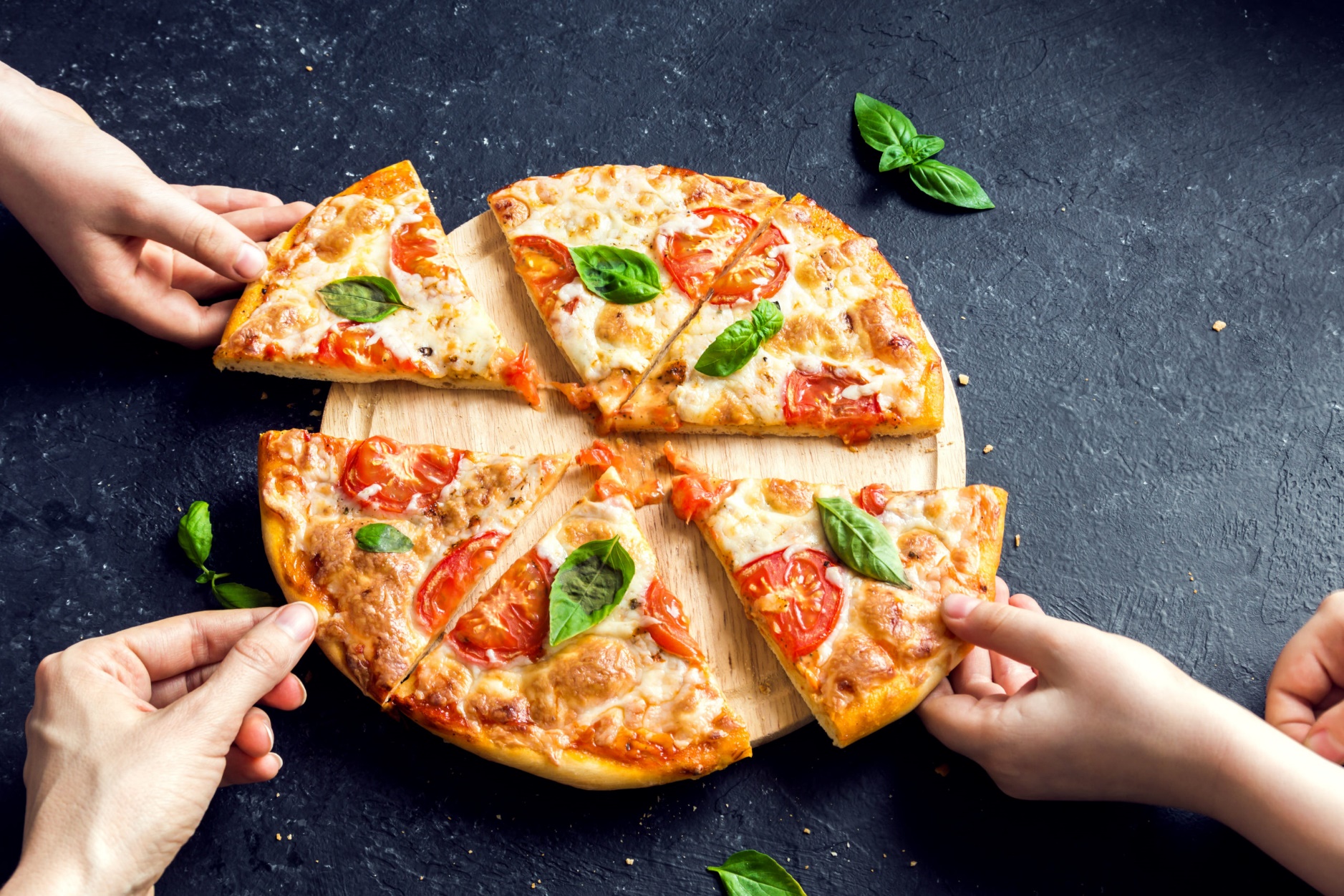 DIO è stato sostituito con D’IO?
Molti umani si sono sentiti Dio fino a sostituirsi a lui…?
Quali sono le conseguenze? 

Come Narciso la conseguenza potrebbe essere 
nella grande «caduta nel pozzo» 
ossia il «suicidio psicologico»?
[Speaker Notes: DIO è stato sostituiro con D’Io]
Tutte le GUERRE nascono 
a causa del 
«Prima io e dopo gli altri…»
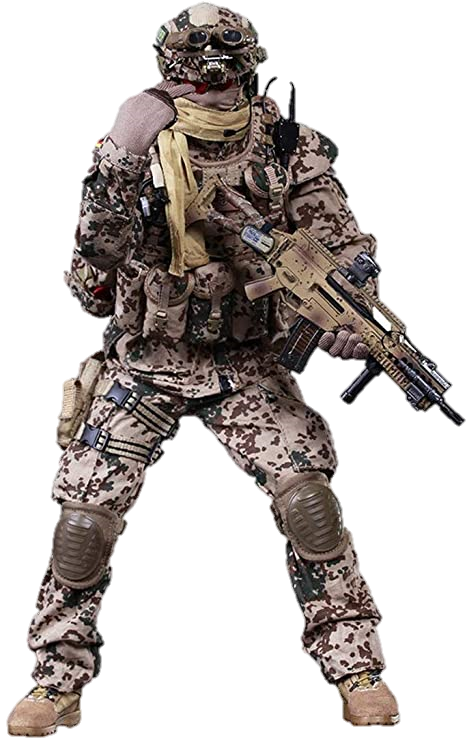 Non ci sarà mai PACE fra gli uomini 
se tutti vivono in questo modo
Nelle guerre il più forte militarmente pretende di aver sempre ragione
e di COMANDARE agli altri.
[Speaker Notes: Perché ho messo un bimbo che gioca a fare la guerra?]
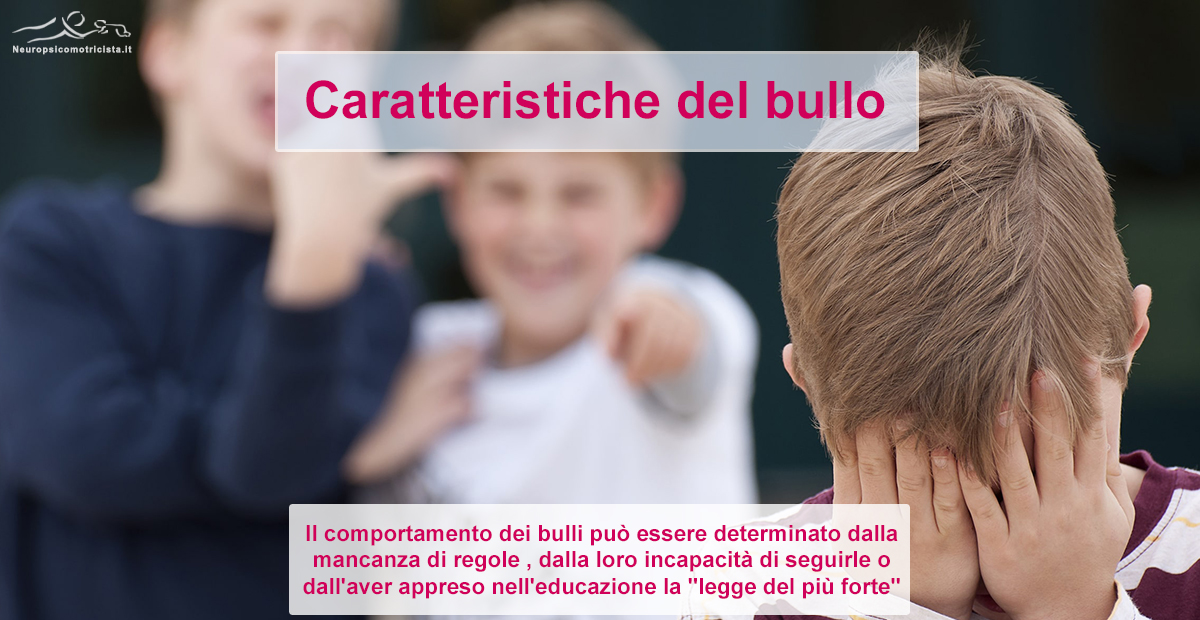 Il «prima io e dopo gli altri…» porta alla «Legge del più forte» che pretende di essere considerato il più forte, il più importante, il superiore, di avere ragione e di comandare sui deboli.
Il comportamento dei bulli può essere determinato 
dalla mancanza di regole, dalla loro incapacità di seguirle 
o dall’aver appreso nell’educazione la «legge del più forte».
[Speaker Notes: Il comportamento dei bulli può essere determinato dalla]
La LOTTA di due galli narcisisti nello stesso pollaio
Entrambi pensano «Prima io e dopo l’altro…!!»
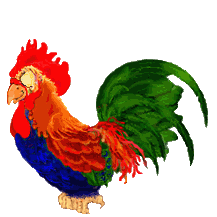 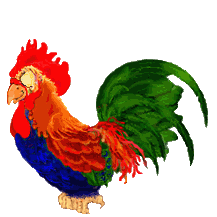 [Speaker Notes: CarbAntony]
I genocidi nascono perché qualcuno pensa al «Prima io e dopo gli altri…»
Avete giocato da bambini alla guerra con i soldatini?
Perché i bimbi si divertono a giocare a fare i soldati nella guerra?
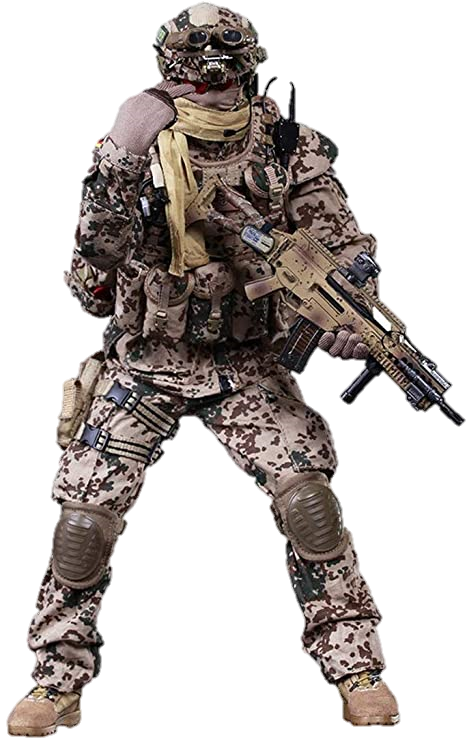 È un po’ come il giocare allo «spara a tutti» nella Playstation?
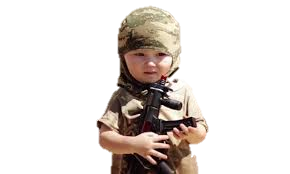 Perché si divertono? Cosa stimolano questi giochi?
Possono «stimolare» alla sfida, al sentirsi più forti?
Possono esercitare virtualmente le «menti» ad una guerra?
Alcuni con la playstation si sono chiusi in casa 
fino ad avere seri problemi psicologici. E’ vero?
[Speaker Notes: Perché ho messo un bimbo che gioca a fare la guerra?]
CONDIVIDERE 
(es. l’alcool, la droga, ecc.)
tutto ciò che distrugge la vita 
non è amare gli amici, non è servire,
ma volere il male di se stessi e degli altri
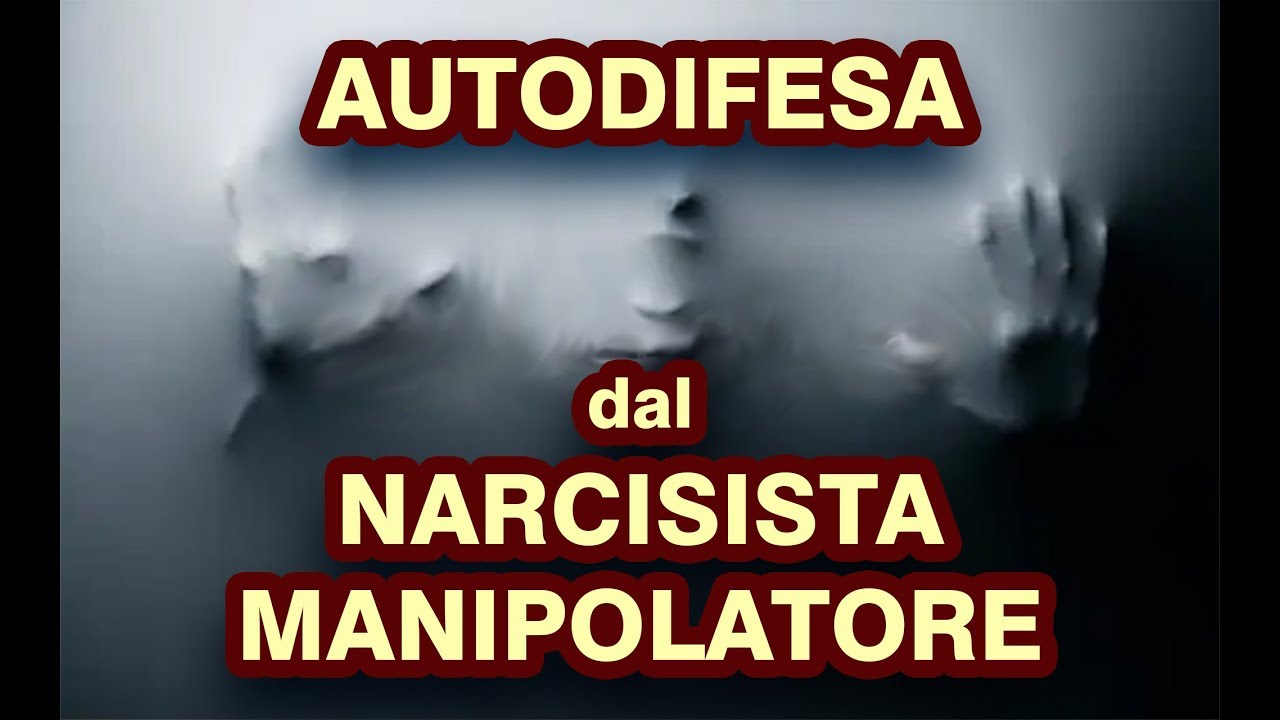 Come difendersi dai narcisisti?
I narcisisti non reggono 
alle frasi come:

- «Ma chi ti credi di essere?»
- «A me, in quel modo arrogante, non devi dare ordini!»
- «Vergognati!»
[Speaker Notes: I narcisisti non reggono appena vengono messi in ridicolo]
ATTENZIONE
Quando i narcisisti vengono colpiti
spesso la loro corazza a cui ricorrono 
è il trattamento del silenzio, 
ignorano il partner o gli amici, 
per giorni, per settimane e anche di più…

Più alta è l’arrabbiatura 
e più alto è il livello di narcisismo.
[Speaker Notes: I narcisisti non reggono appena vengono messi in ridicolo]
I maschi NARCISISTI, quelli più burberi
spesso di basso livello culturale
che pensano di essere i più forti del mondo
potrebbero reagire con la violenza fisica alzando le mani

I bulli e i narcisisti tendono a creare
 «capri» espiatori
Il bullismo è una forma aggressiva del narcisismo?
[Speaker Notes: I narcisisti non reggono appena vengono messi in ridicolo]
Perché il «nemico» dei narcisisti, 
la vittima ideale, è l’empatico?

Perché sono visti come completamente «buoni», quindi deboli e facili 
da sottomettere. Spesso i narcisisti trattano gli empatici come «stupidi», da insegnargli tutto perché sono considerati lenti a capire, ingenui, sprovveduti, fuori dal tempo e dal luogo. 
I narcisisti tendono a dare ordini agli empatici con arroganza e superbia.
Le rigide corazze
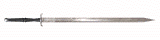 Per difenderci dai nemici? 
Chi sono i veri «NEMICI» da combattere?
E’ possibile essere nemici di noi stessi? Quando?
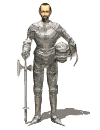 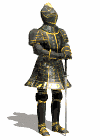 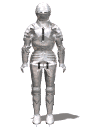 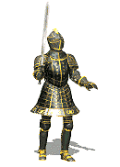 Si è nemici di noi stessi 
quando scegliamo degli stili di vita 
che ci portano a distruggerci fino alla morte
come ad es. la droga e l’alcol.
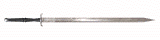 Le dipendenze ai social, alla playstation,
potrebbero essere nemiche di molti adolescenti?
Se sì perché? 
E’ vero che staccano e isolano dalla realtà?
La playstation aiuta realmente a migliorare i veri legami umani?
Se un ragazzo non riceve gratificazioni nella vita
le va a cercare nelle vittorie con i videogiochi?
Chi sono coloro che vengono 
considerati «nemici» 
dagli adolescenti?
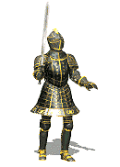 [Speaker Notes: I nemici potrebbero essere i genitori?]
L’adolescenza è l’età dei sognatori.
A volte sognano e vorrebbero essere già adulti, 
già maggiorenni, già muniti di automobili e indipendenti,
ma non lo possono ancora essere, 
neppure economicamente…

A volte i genitori piace vedere i loro figli 
sempre come eterni bambini, 
ma non lo sono più…

I genitori vorrebbero che i figli rimanessero eterni bambini a loro dipendenti. 
E’ vero?
I «nemici» degli adolescenti sono:
Gli Adulti? 
I Genitori?
3)  I Professori?
4) I coetanei?
5) … ?
A volte  alcuni giovani 
vogliono essere al centro dell’attenzione 
si comportano da clown, 
si comportano in modo diverso…
Perché vogliono essere al centro dell’ATTENZIONE?
Se hanno bisogno di essere al centro dell’ATTENZIONE 
significa che gli manca di esserlo a casa, oppure altrove? 
Potrebbe essere un bisogno di affetto?
A volte quello che si teme 
è quello che si desidera
---------------------------------
e quello che si desidera, 
è quello che si teme... 
È vero?
[Speaker Notes: A volte si teme quello che si desidera

Oppure si desidera quello che si teme….
E’ vero?]
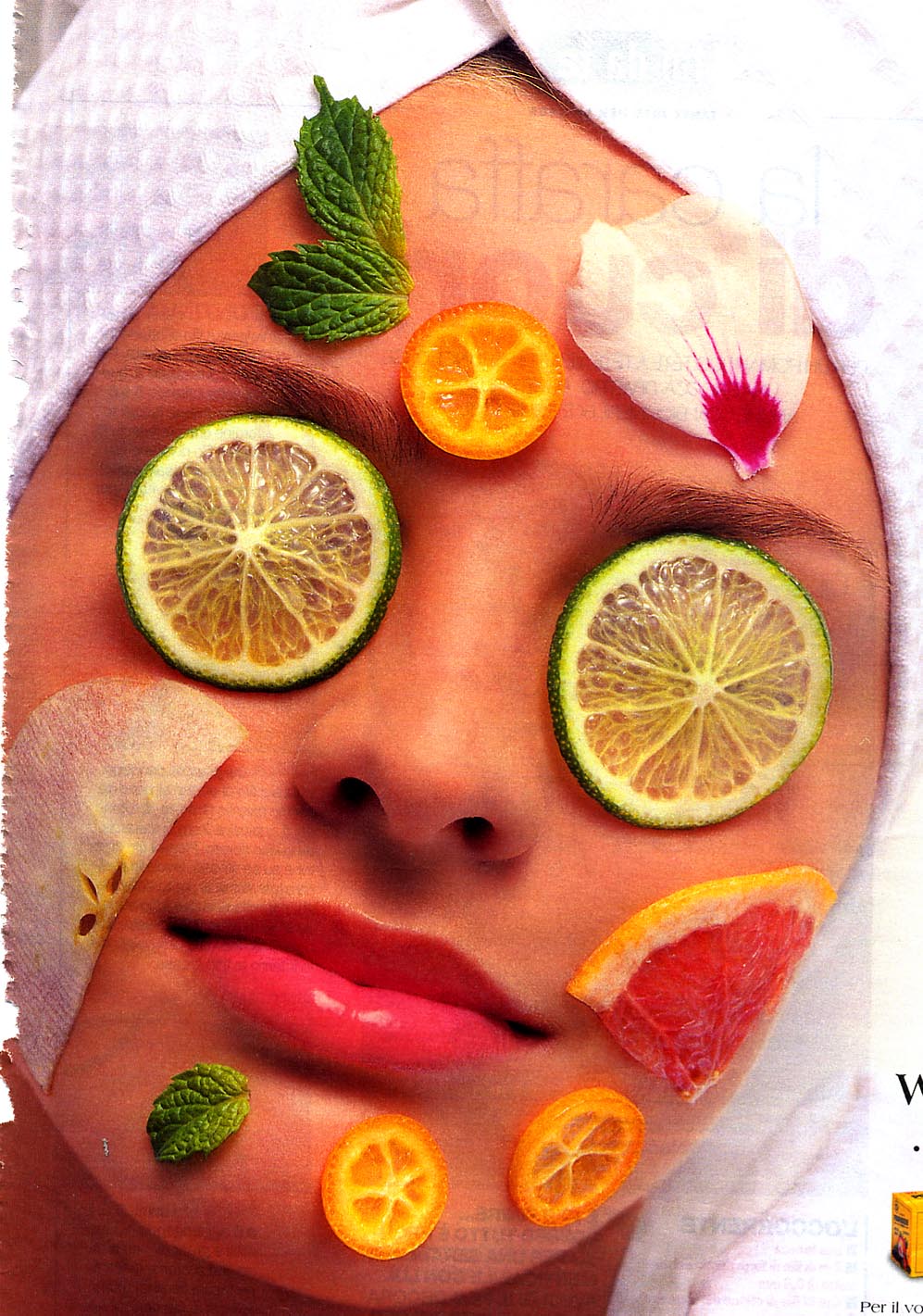 La «MASCHERA»nasconde agli altri
chi siamo realmente

ci impedisce di mostrare
la nostra vera faccia
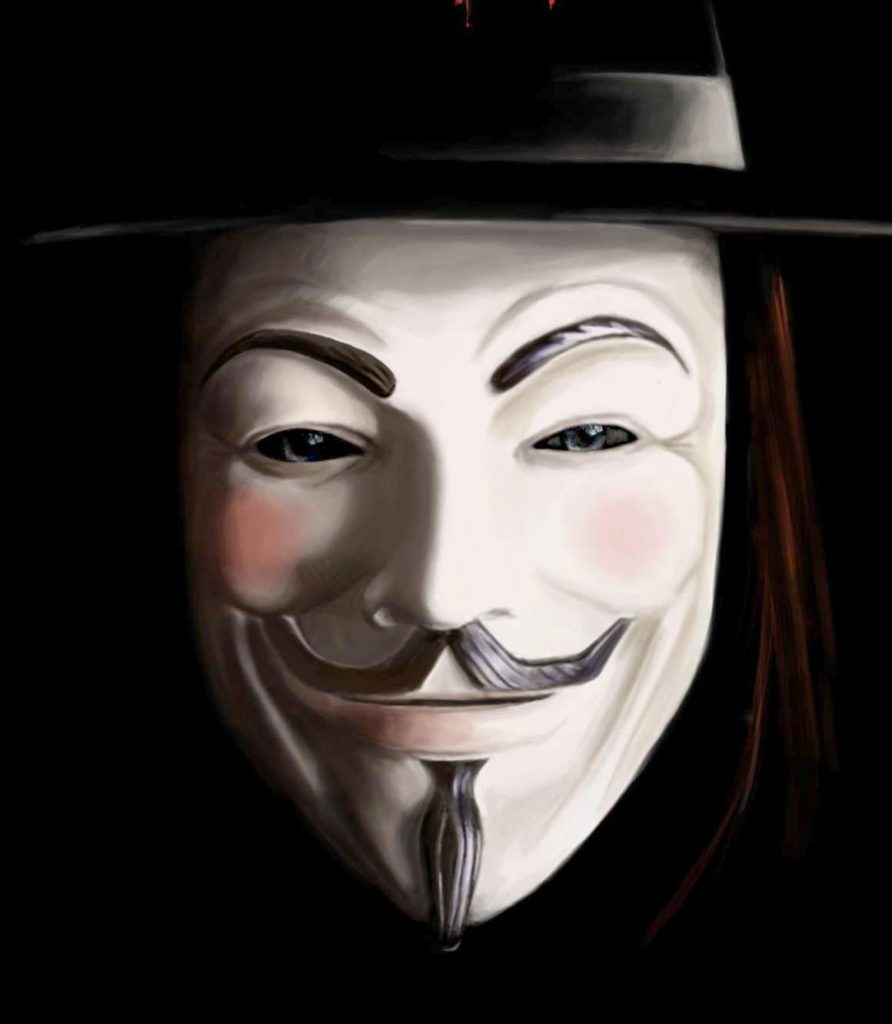 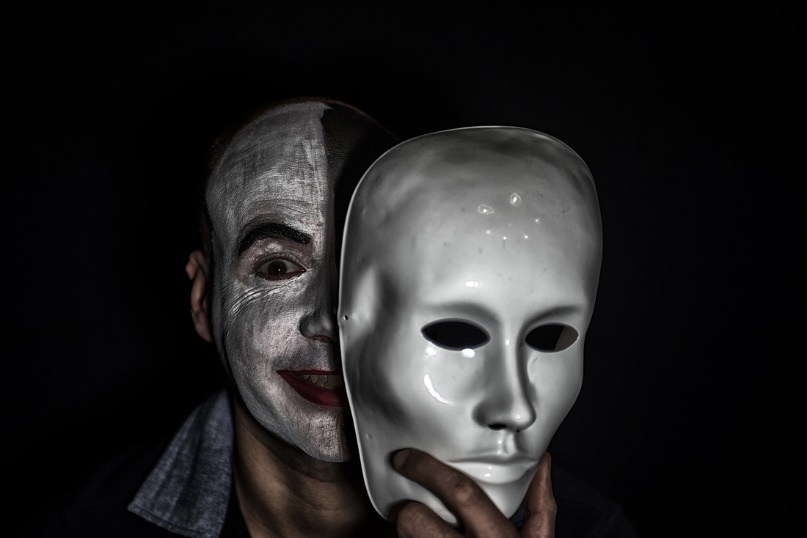 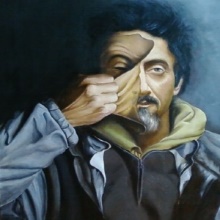 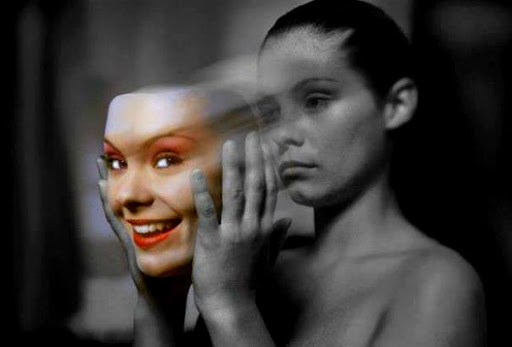 In tutte le culture del mondo
si trova la presenza della «maschera»
nelle più svariate forme 
con simboli e significati diversi
perfino magici o religiosi 
oppure per impaurire, spaventare il nemico.
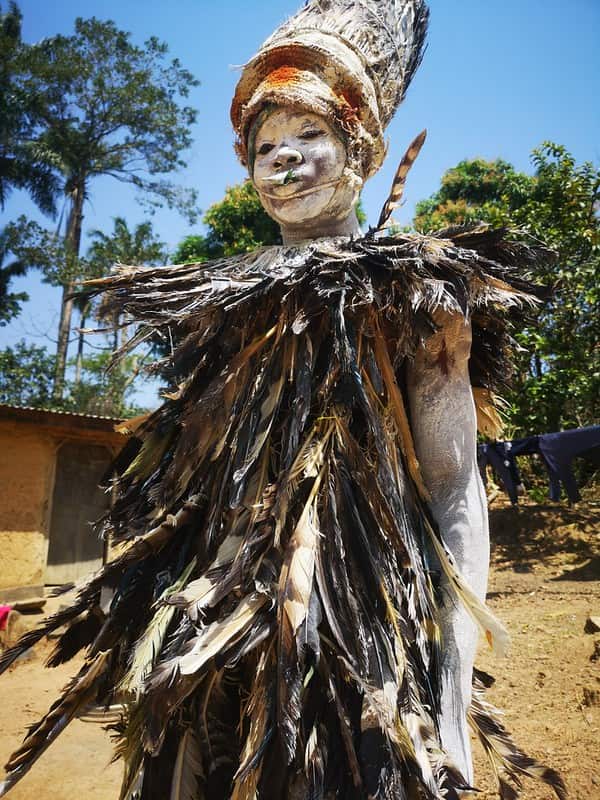 Africa
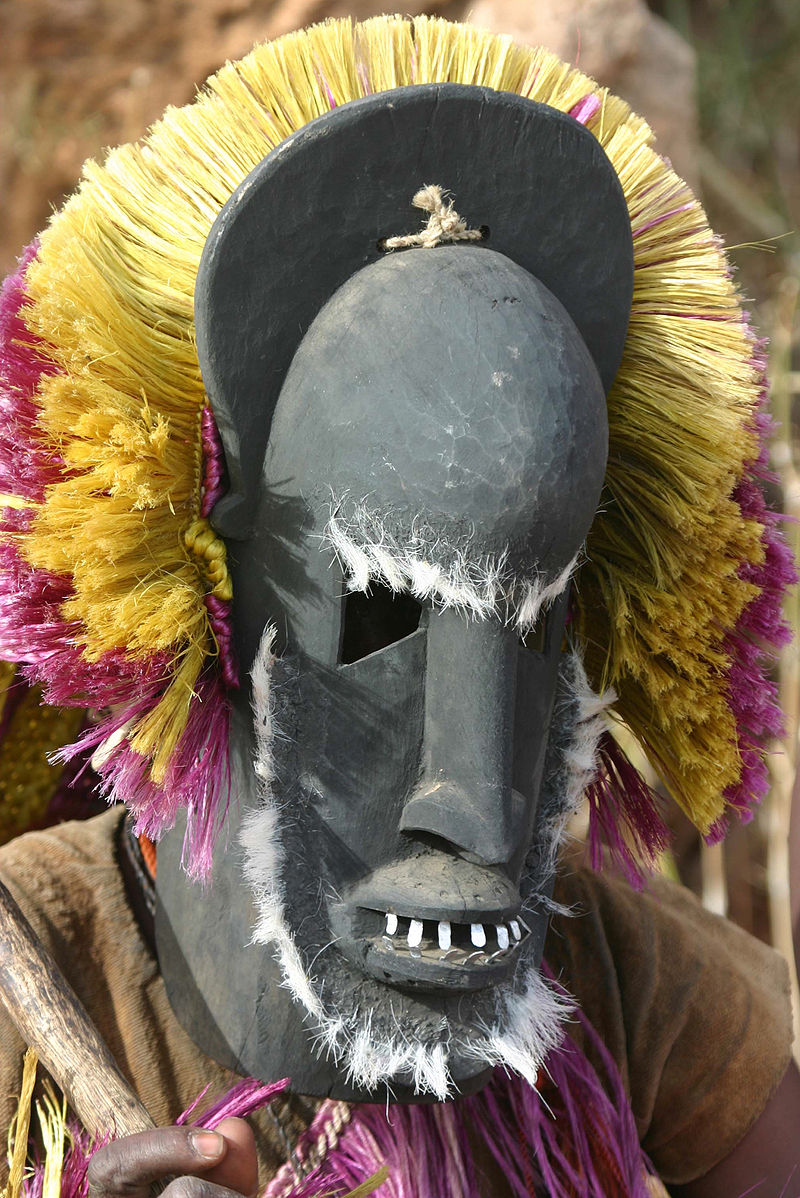 [Speaker Notes: Africa]
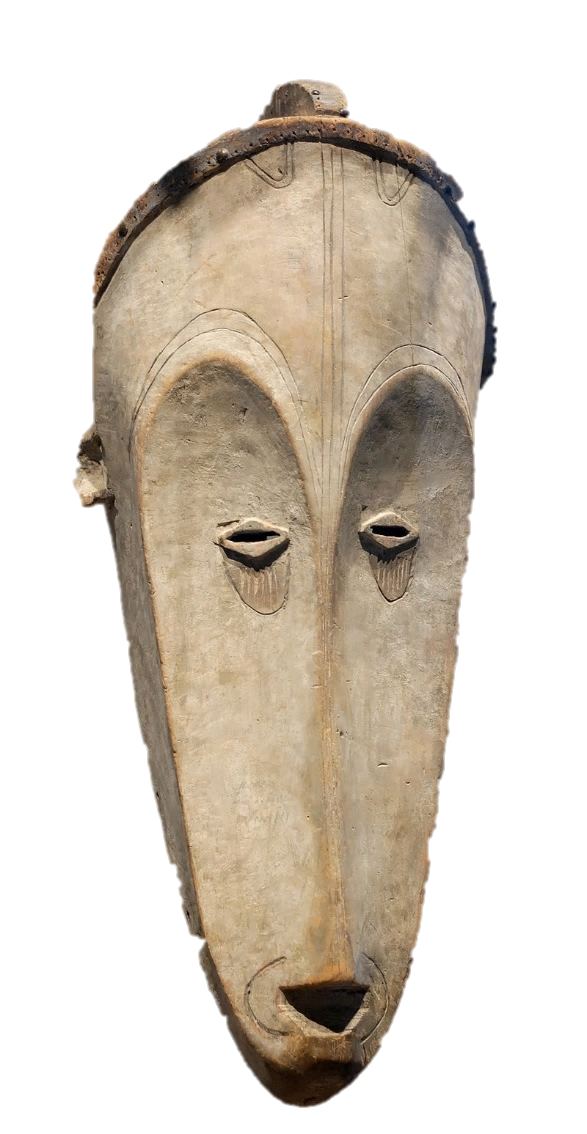 Africa
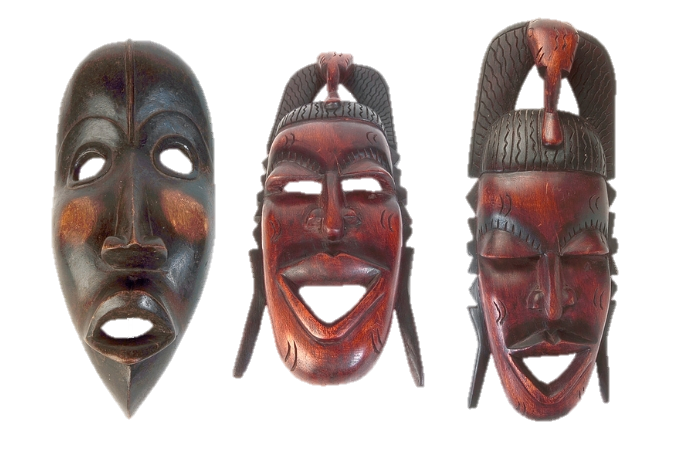 Maschera utilizzata nelle cerimonie magiche ngil del popolo Fang 
(Gabon XIX sec)
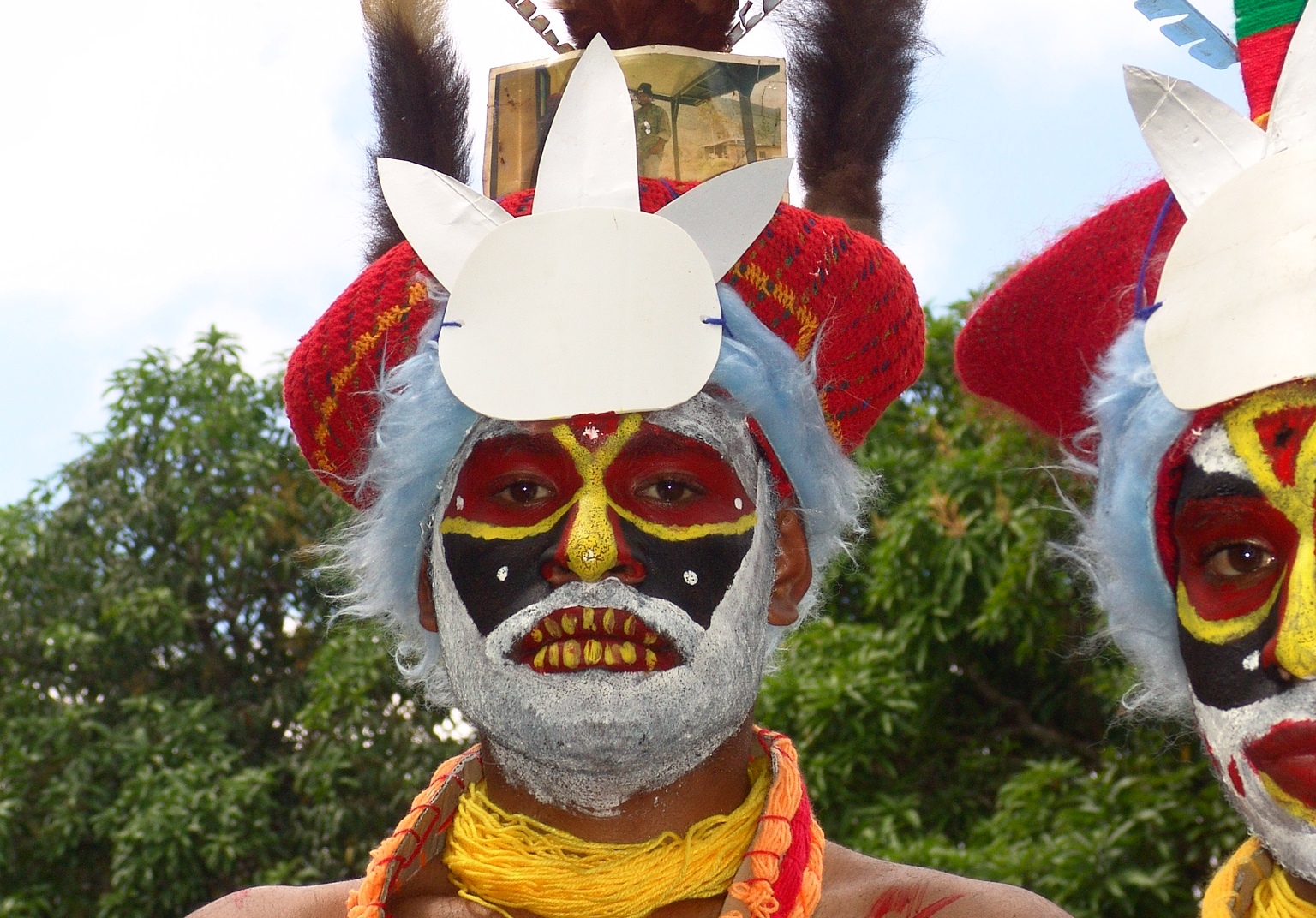 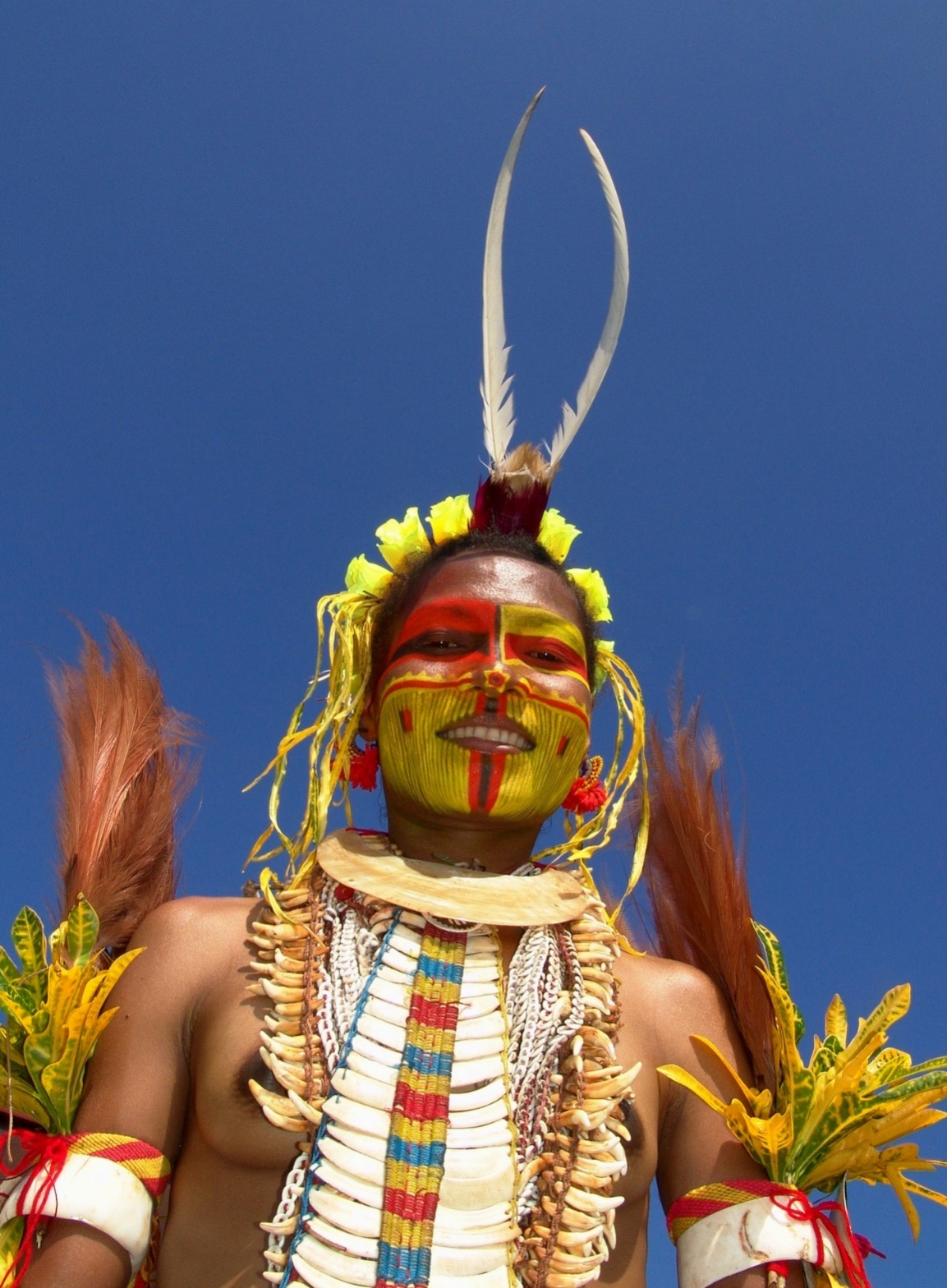 Oceania: Papua Nuova Guinea
Papua Nuova Guinea: gli Asaro 

Tale tribù usava anticamente la maschera per spaventare il nemico
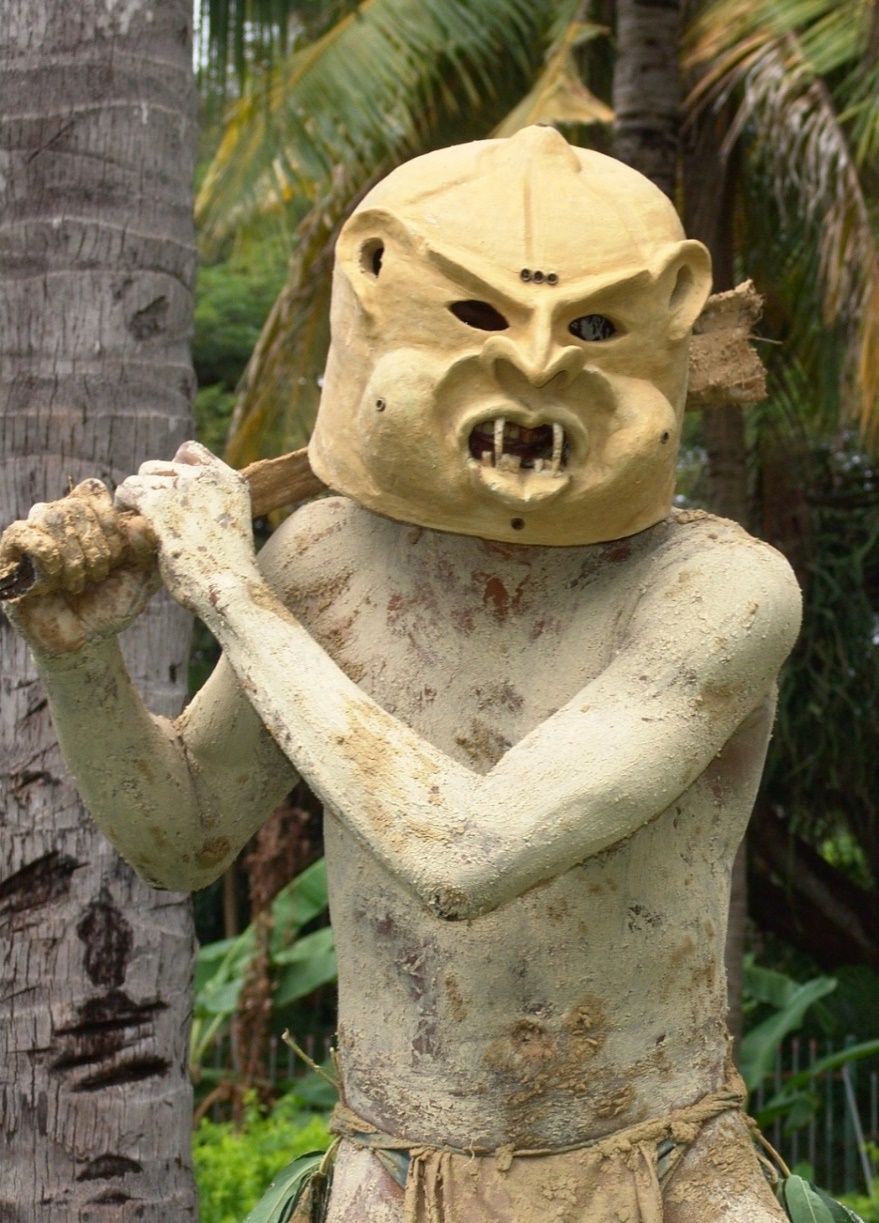 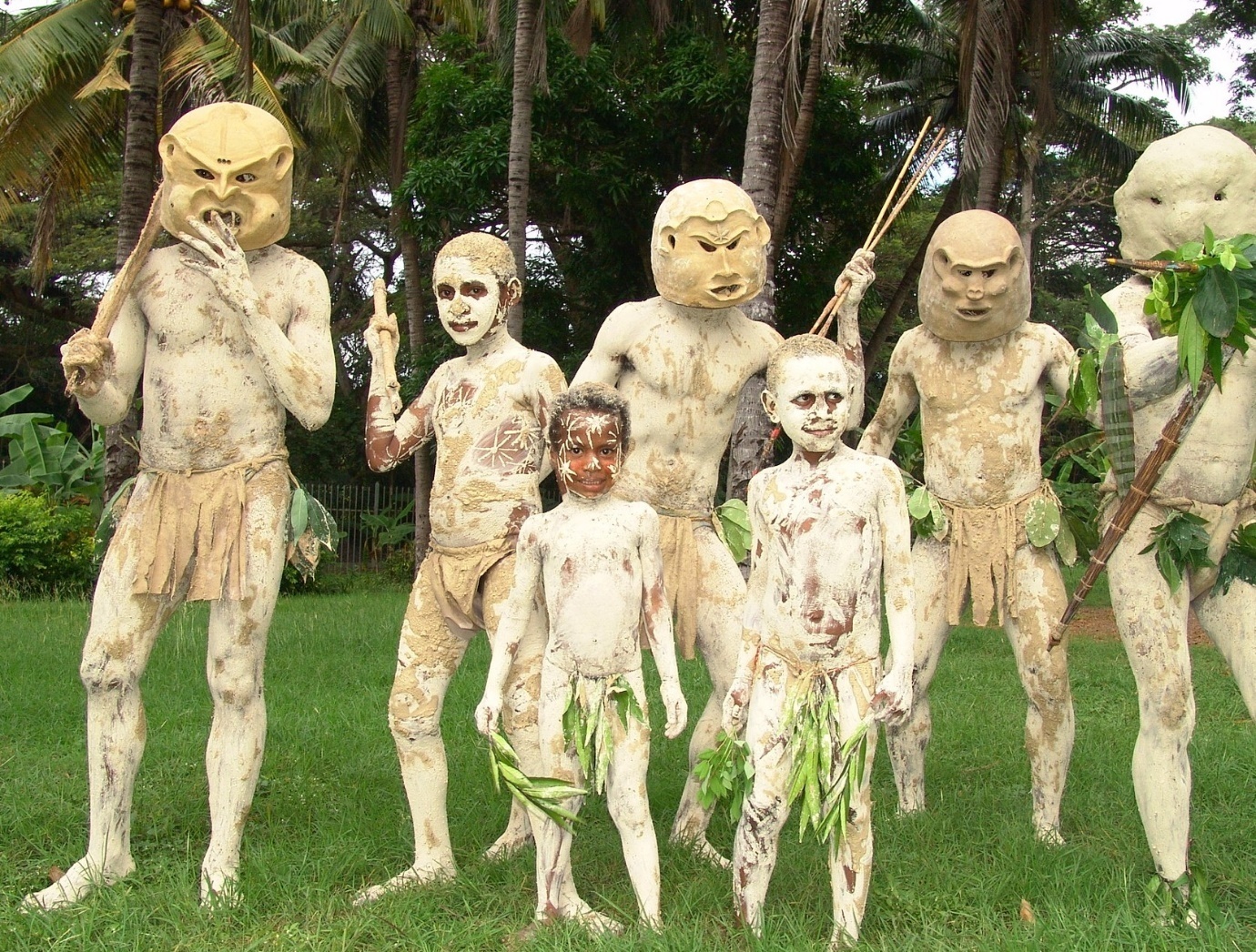 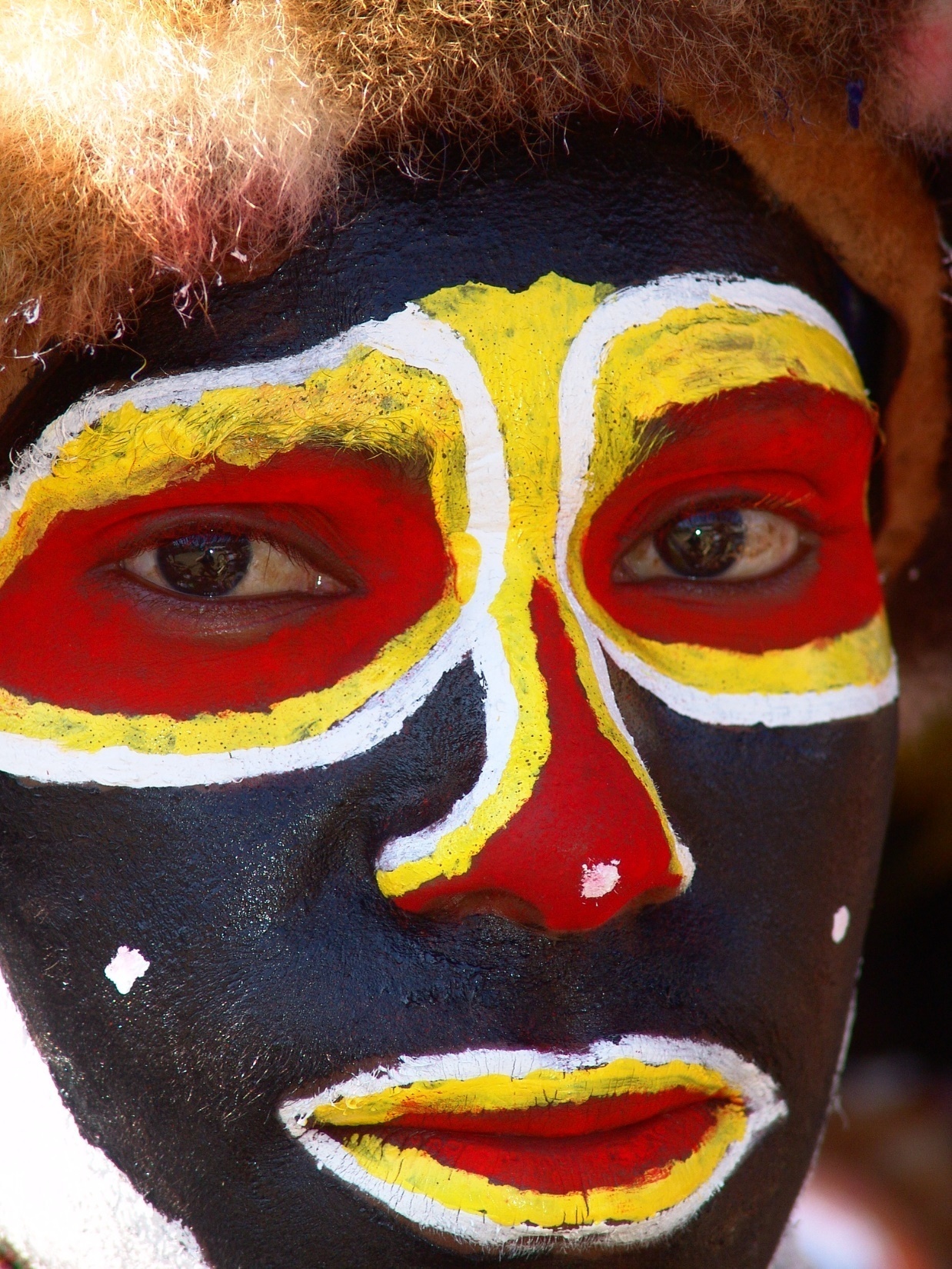 Oceania: Papua Nuova Guinea
Indiani d’America
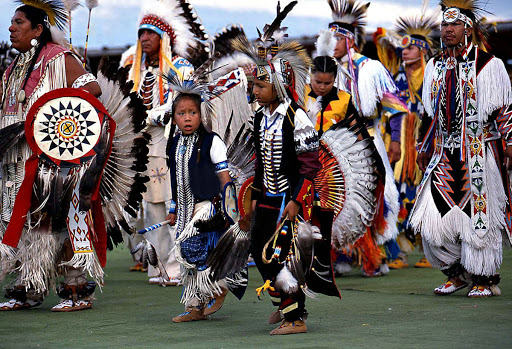 Messico
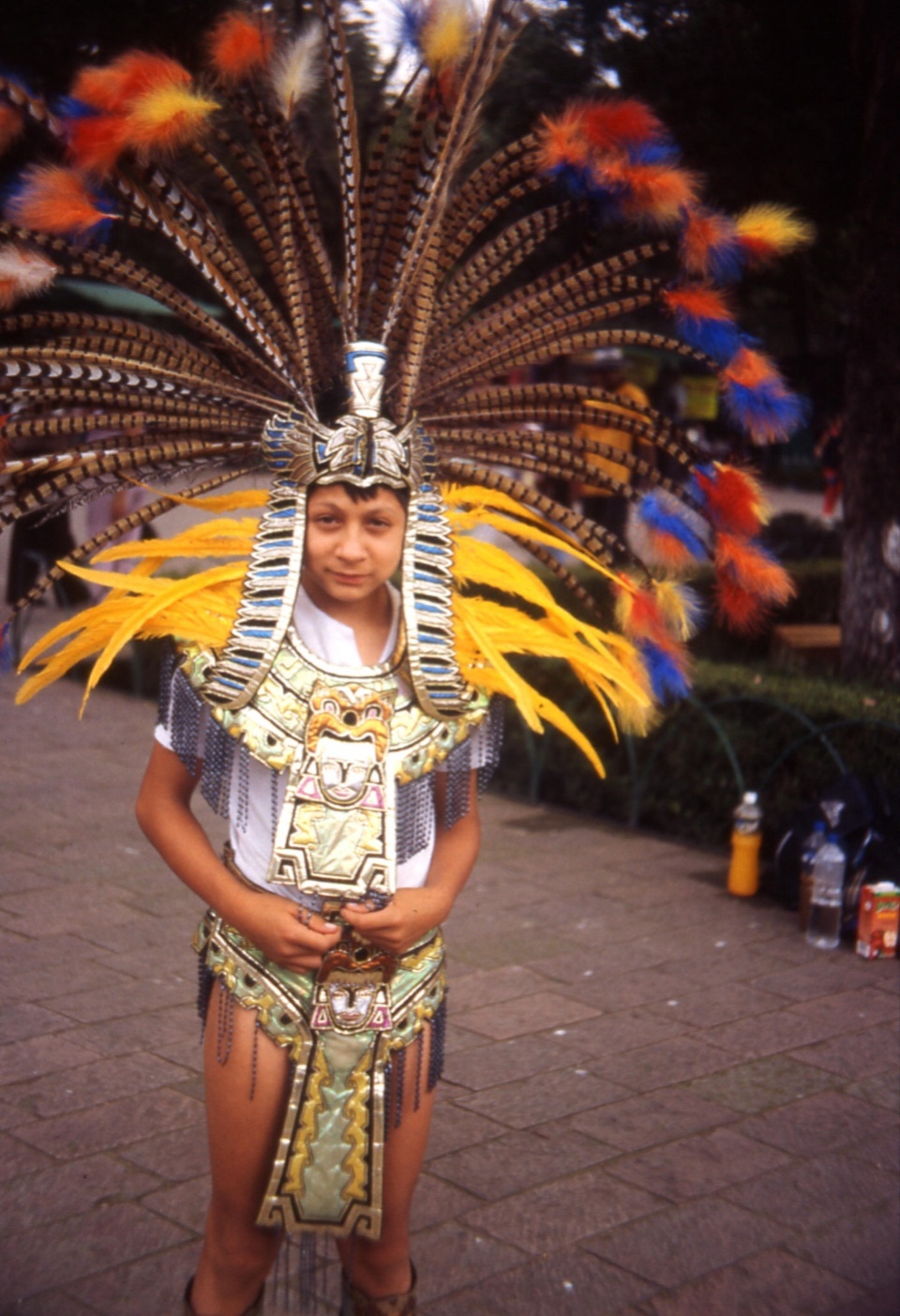 Oceania: Papua Nuova Guinea
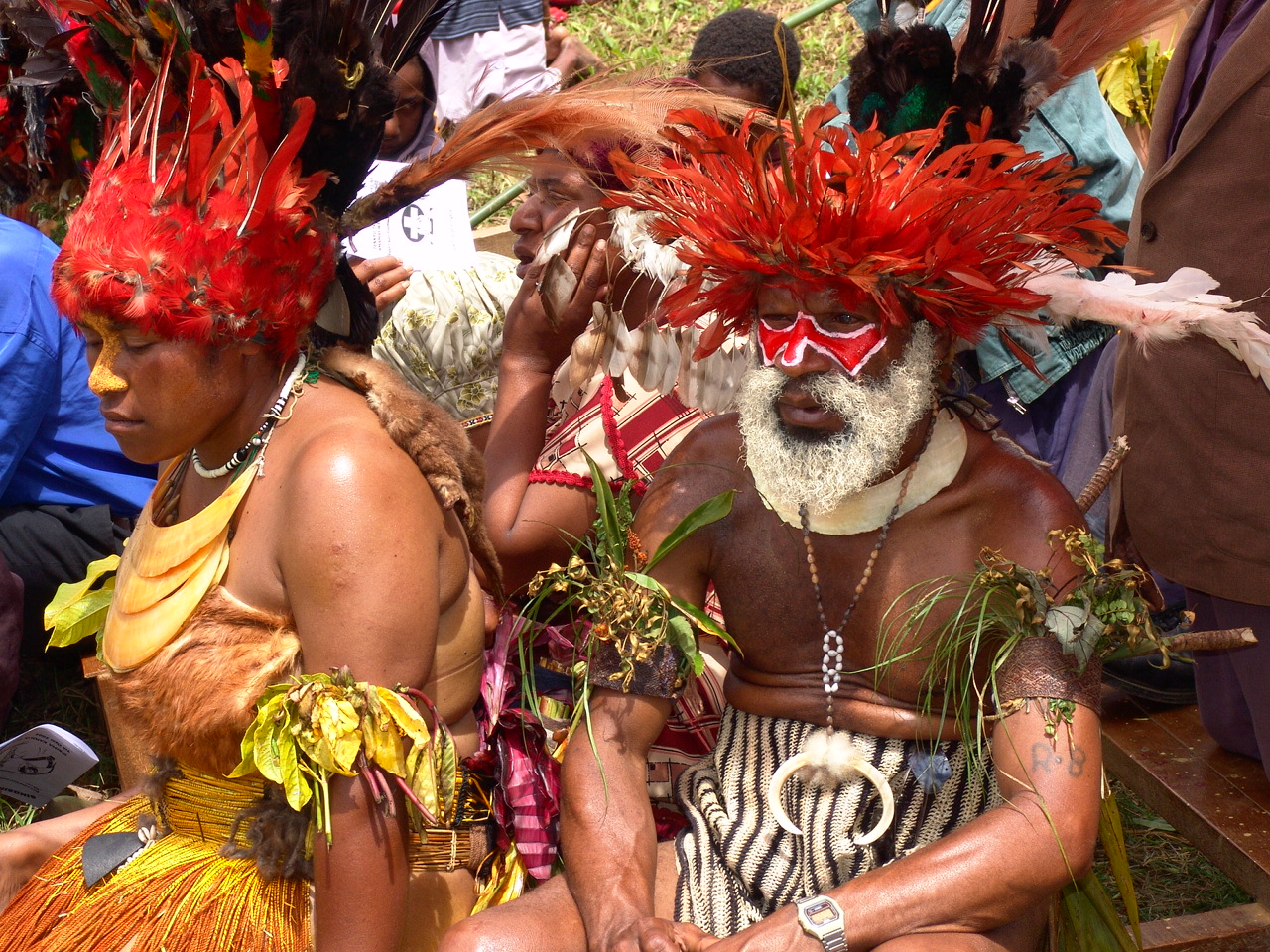 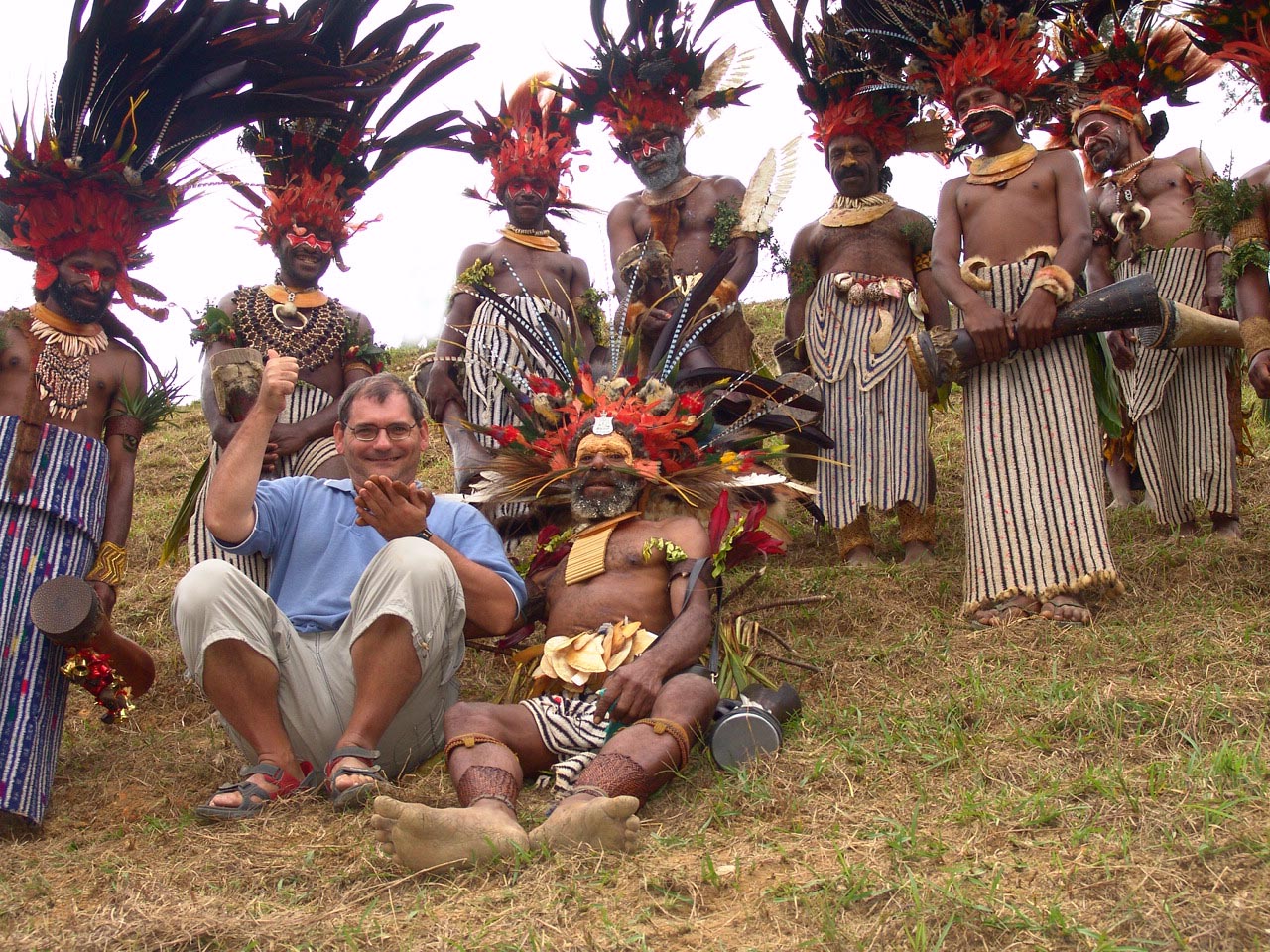 Chi dei due è vestito
in modo stravagante?
Carnevale a Venezia: la maschera per sorridere e divertirsi
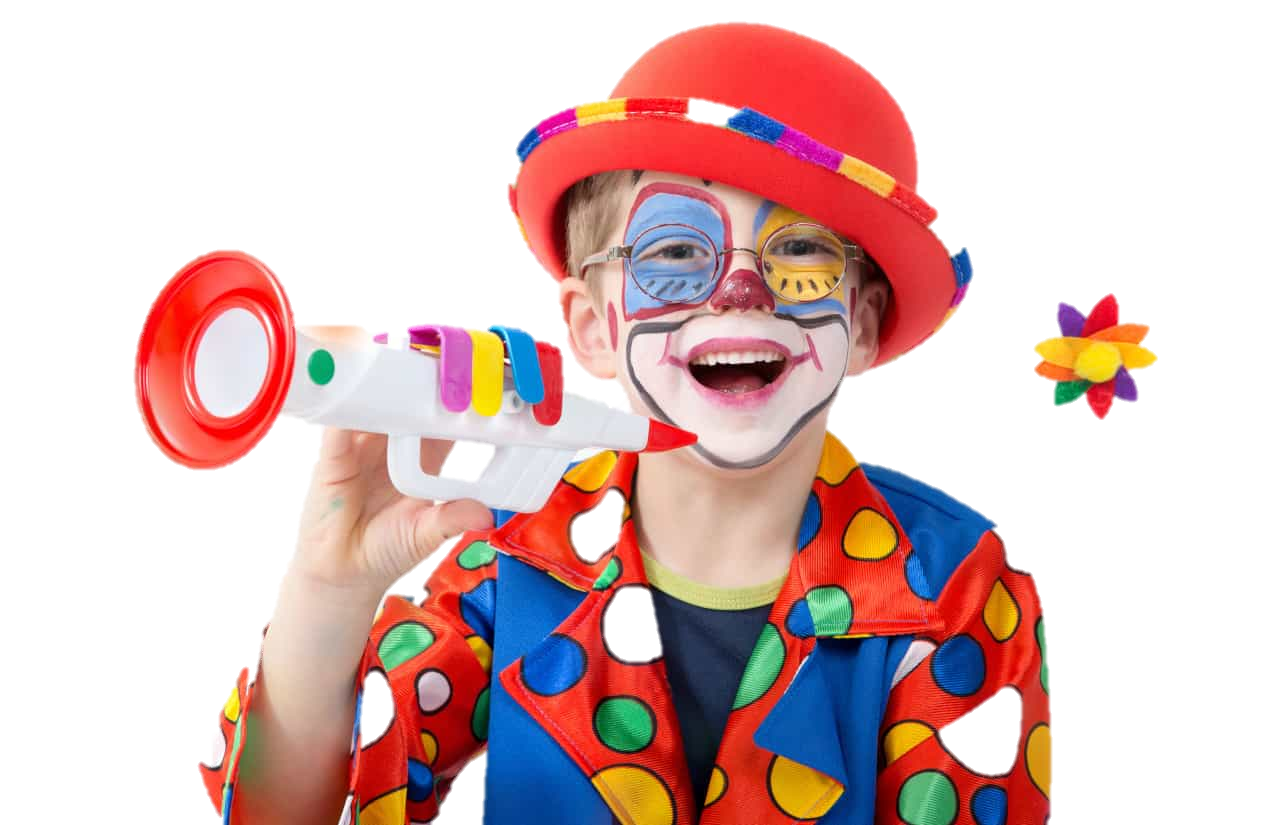 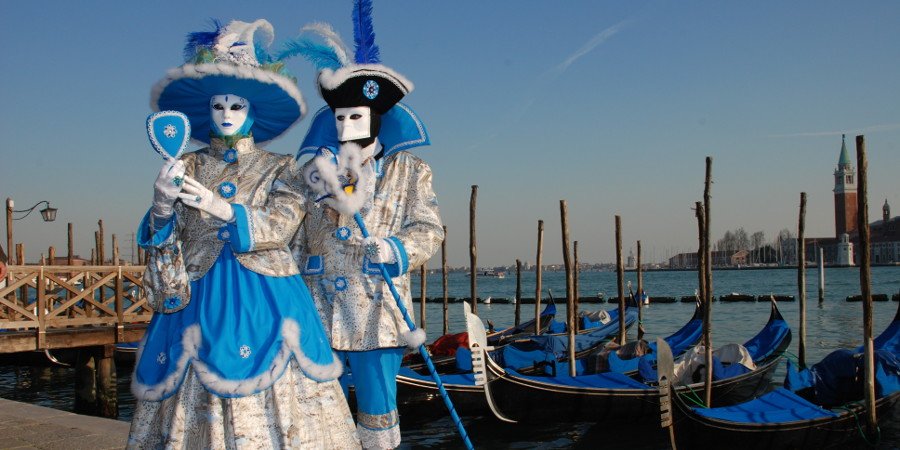 Quali potrebbero essere 
le «maschere» per APPARIRE 
e per NASCONDERE chi siamo?
Maschere per apparire «vittimisti»
Per apparire…
Per apparire…
Per apparire…
Per apparire…
Per nascondere le insicurezze e le timidezze…
Per nascondere…
Per nascondere…
Per nascondere…
Per nascondere…
Quali sono le maggiori paure 
dei giovani?
La paura di sentirsi un diverso?
La paura di sentirsi inferiori agli altri?
La paura di essere derisi, denigrati o giudicati?
La paura di NON sentirsi AMATI?
La paura di…
La paura di…
La paura di…
Chi sono i veri AMICI?
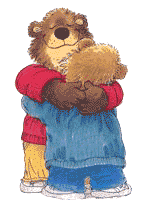 Noi ci comportiamo da veri AMICI?
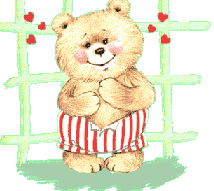 Chi non AMA, 
non può pretendere di essere amato…
NON è amore quando si fa qualcosa 
per interesse nascosto, per ricevere…
Chi non si comporta da AMICO, 
non può pretendere di avere tanti amici…
Chi non sa SERVIRE (anche nel sacrificio)
e CONDIVIDERE 
non può pretendere 
di essere amato e di avere tanti amici…
Le corazze potrebbero servire anche 
per proteggersi dal confronto 
con gli altri e con gli amici.
           
         Perché c’è la paura del confronto?
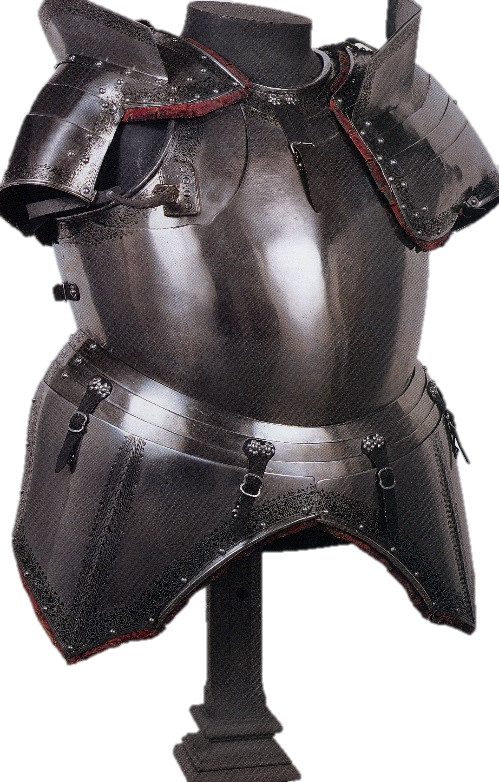 Il confronto fa paura perché 
costringe a RICONOSCERE.Costringe all’ UMILTÀ.
Nessuno è senza difettie i narcisisti non sopportano il confronto 
perché li costringono a riconoscere i loro difetti.
Esiste anche la Paura  di non essere accettati.
E’ la paura di NON essere amati…?
Fra le numerose paure, vi è quella di essere scoperti 
per quello che siamo realmente: paura di RICONOSCERE.

Alcuni pensano che molti 
si creano tantissimi impegni 
perché non riescono a vivere il silenzio 
temono la solitudine…
Paura del silenzio?
Paura della solitudine?
il silenzio e la solitudine 
costringono a riflettere…
Paura di riflettere?
Paura di riconoscere?
Questo signore si sente solo e dimenticato?
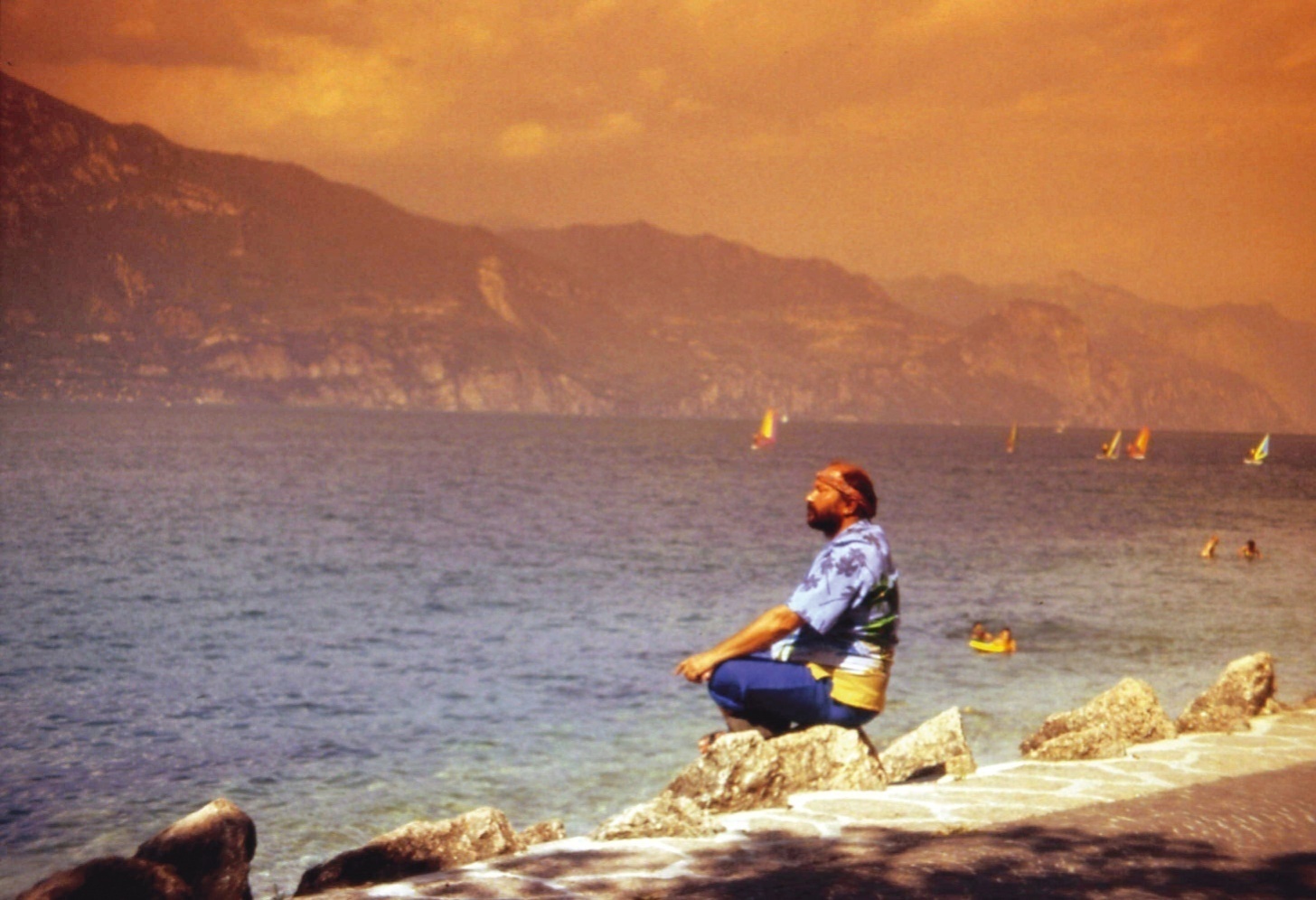 Chi sa vivere bene il silenzio, 
la «solitudine» come benessere interiore 
sa vivere bene con se stesso
e anche con le altre persone.
Sa riflettere, 
sa riconoscere,
sa ammirare e lodare tutto quello che lo circonda.
Chi NON sa vivere bene il silenzio, 
e ha molta paura della «solitudine» 
purtroppo farà anche molta fatica a vivere bene 
con se stesso 
e con le persone che incontra.
Sembrerà strano, 
chi sa vivere bene la solitudine 
non si sente mai solo o dimenticato 
e, cosa ancora più incredibile, 
è quello che sa vivere meglio 
con le persone che incontra.
Che ne pensate?

Una persona che sa stare bene da sola… Non è mai sola!
DIVERSAMENTE
Le persone che NON sanno stare sole…
Si sentono sempre sole.
[Speaker Notes: Incredibile
Una persona che sa stare da sola… Non è mai sola!]
Inoltre, più una persona 
sa vivere bene la solitudine («spirituale»?), 
più si sente LIBERA 
e vive meglio la Gioia di esistere.
Una famosa frase di Gesù:
«Ama il prossimo tuo come te stesso…»
Amare se stessi può essere in due modi:
- quello egoistico autodistruttivo e narcisistico 
- quello altruistico costruttivo empatico.
Quando amare se stessi è costruttivo?
Quando si cerca il bene di noi stessi, della nostra salute 
e si accetta di vivere le difficoltà quotidiane per migliorarle.
Che cosa significa amare se stessi? 

E’ imparare ad amare la propria vita nonostante le numerose difficoltà; 
è l’accoglienza del proprio vissuto, delle proprie difficoltà per superarle; 
è il saper vivere bene la vita.
 
Non possiamo accogliere gli altri se non siamo capaci 
di RICONOSCERE le nostre difficoltà
accoglierle per superarle!
Solo se sappiamo superare le nostre difficoltà 
riusciamo ad aiutare gli altri a superarle.
Due zoppi non possono aiutarsi a camminare dritti
Perché mi segue?
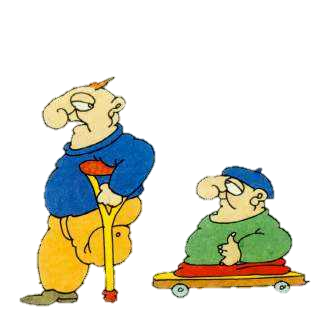 Perché chi va con lo zoppo impara a zoppicare
[Speaker Notes: Oddio!... Mi spiace immensamente che non potrai venire alla presentazione del mio ultimo libro!]
Imparare a vivere bene la solitudine significa:
 
imparare a vivere bene con se stessi, 
AMARE se stessi, in modo costruttivo
Imparare a vivere bene con le persone
e con la natura che ci circonda (ammirarla).
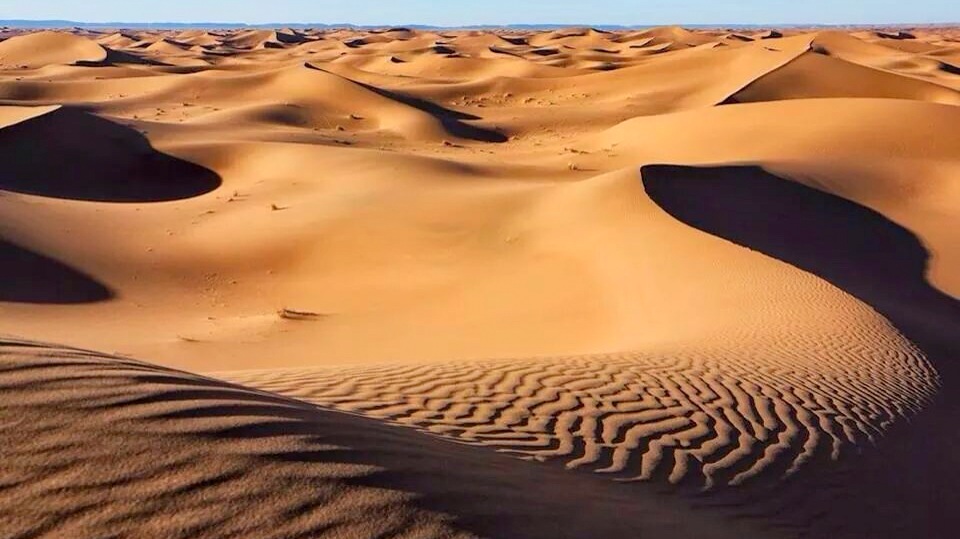 La solitudine

Narrano i vangeli che Gesù andò a cercare la solitudine nel deserto 
per 40 giorni, lontano da tutti, privo di tutto e sottoposto alla tentazione. 
Il male «satana» ne fu sconfitto.
Il ritirarsi di Gesù nel deserto non è una ricerca di solitudine 
per fuggire dai problemi del mondo,
ma un modo diverso per aprirsi e guardare il mondo.
Poi Gesù andò in Galilea ad annunciare il vangelo.
Sembra chiaro che il deserto, la solitudine, la preghiera 
è uno dei luoghi per affrontare meglio il proprio compito nella vita.
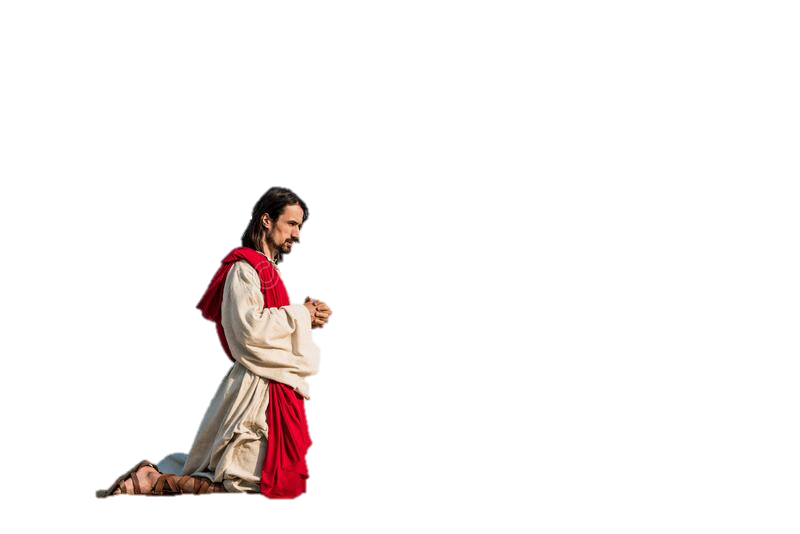 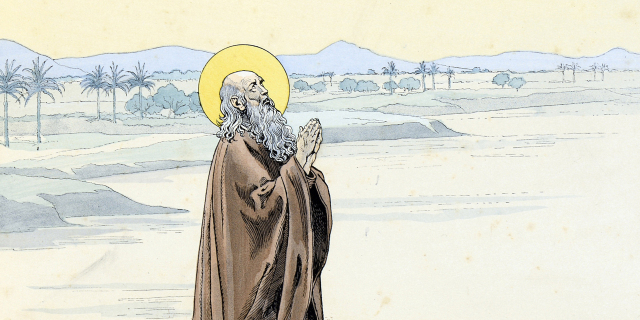 Il monachesimo 
eremita 
o di clausura

Ci sono persone che scelgono di donarsi al mondo nella preghiera vivendo in un Luogo appartato come la clausura o il monastero
MONACO eremita anacoreta = in solitudine
MONACO cenobita = in comunità, in un monastero.
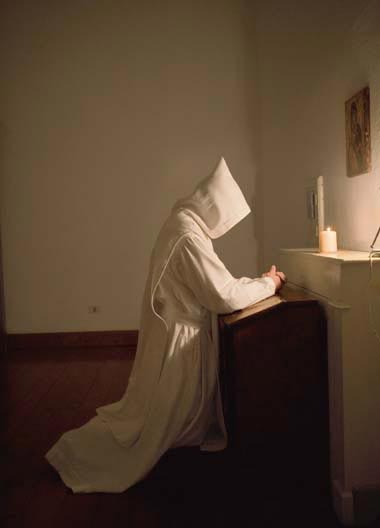 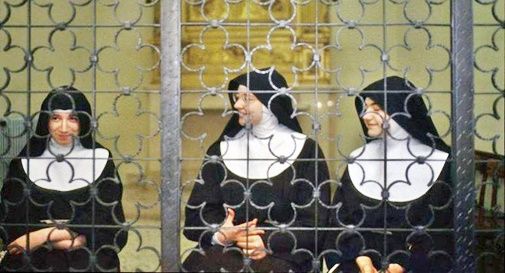 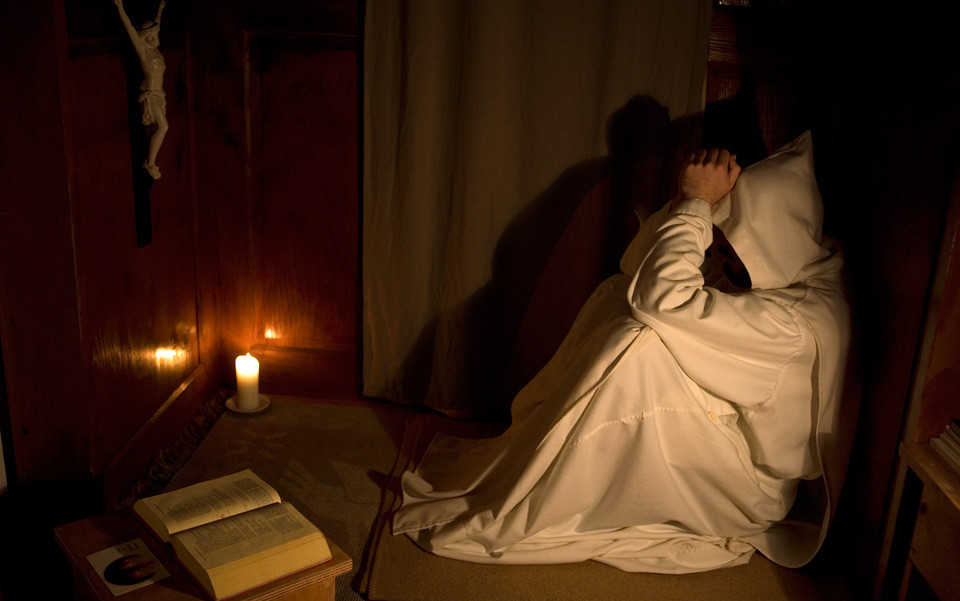 Clausura
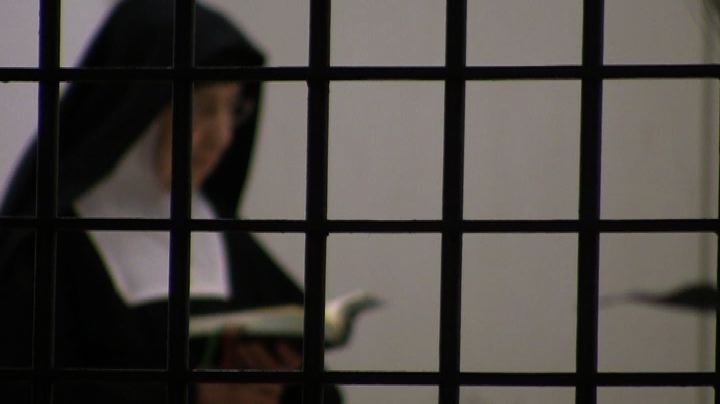 Purtroppo esistono giovani, ma anche adulti,
che per il terrore di rimanere soli e dimenticati 
dall’intimo gruppo di appartenenza, 
sono disposti a tutto, anche a «mangiare letame», 
sono disposti a perdere la propria dignità 
e accettare di diventare dipendenti e schiavi degli altri.
Chi teme la solitudinespesso si fa  trainare dal primo che passa
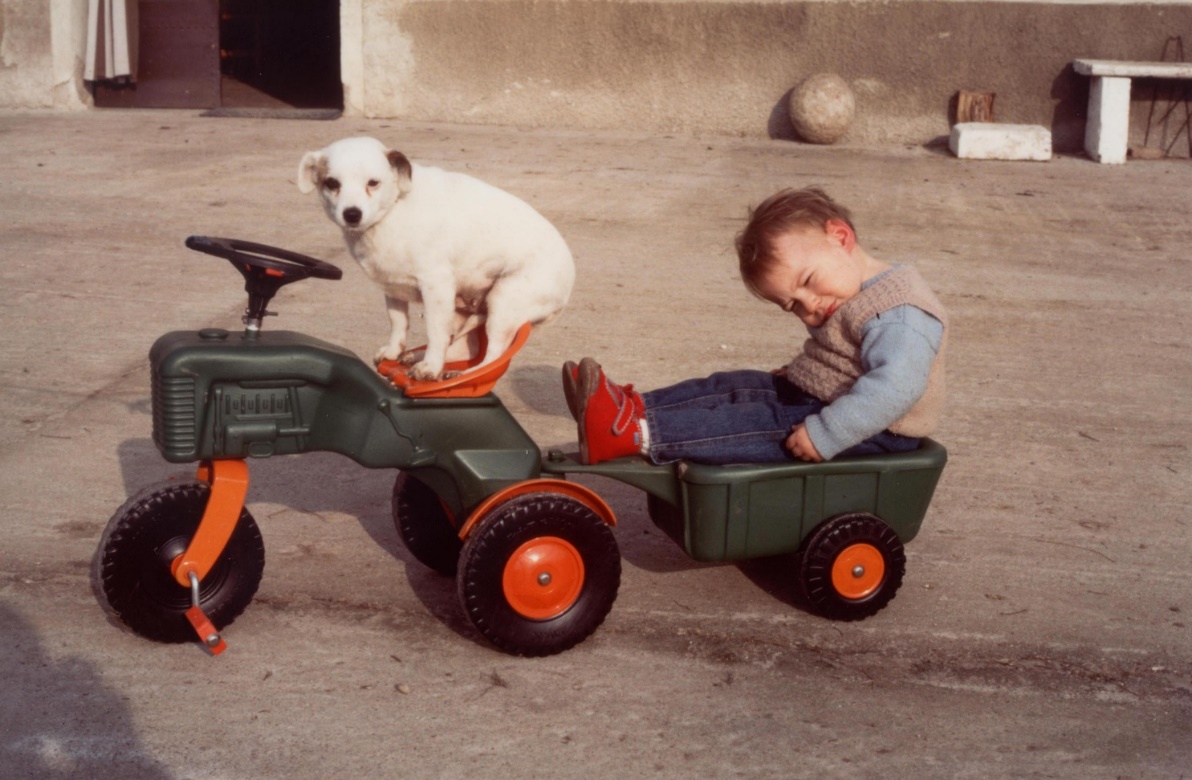 La paura della solitudine e di essere dimenticati,
porta a trascinare molti giovani alla dipendenza della droga, 
a frequentare compagnie di «presunti» amici 
che, purtroppo, 

non aiutano ad essere felici interiormente, 

ma solo molto dipendenti dai vizi, dalla droga, dall’alcol. 
E’ vero?  Quali sono le più comuni dipendenze?
La forza del gruppo
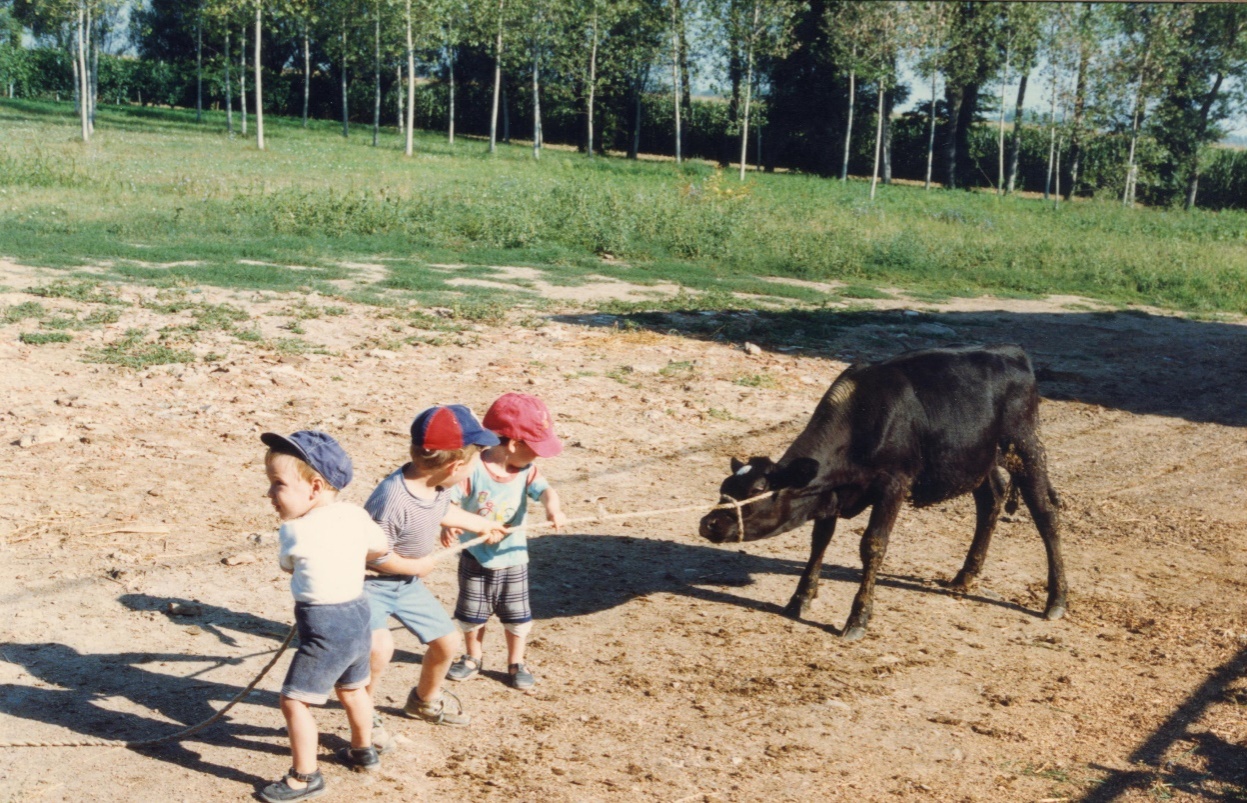 Il gruppo fa sentire FORTI anche i bambini deboli e fragili
I Bambini, i «Ciucci» (mammoni)dipendono  dai più forti(da coloro che gli fanno da «mamma»)
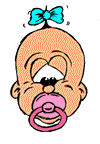 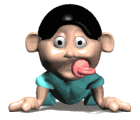 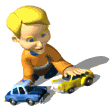 Dipendono come soldatini nel bene e nel male?
Ogni dipendenza significa che «dipendi da…» che 
NON sei LIBERO,
ma, purtroppo, un triste schiavo di qualcuno o di qualcosa.
- - - - - - - - - - 
Tutte le dipendenze garantiscono grandi interessi economici 
a chi non ha scrupoli se poi portano, 
direttamente, o indirettamente, alla MORTE.
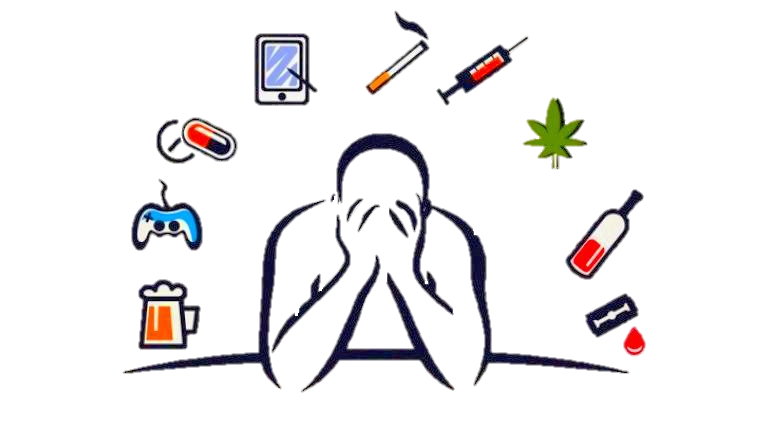 Dipendenze
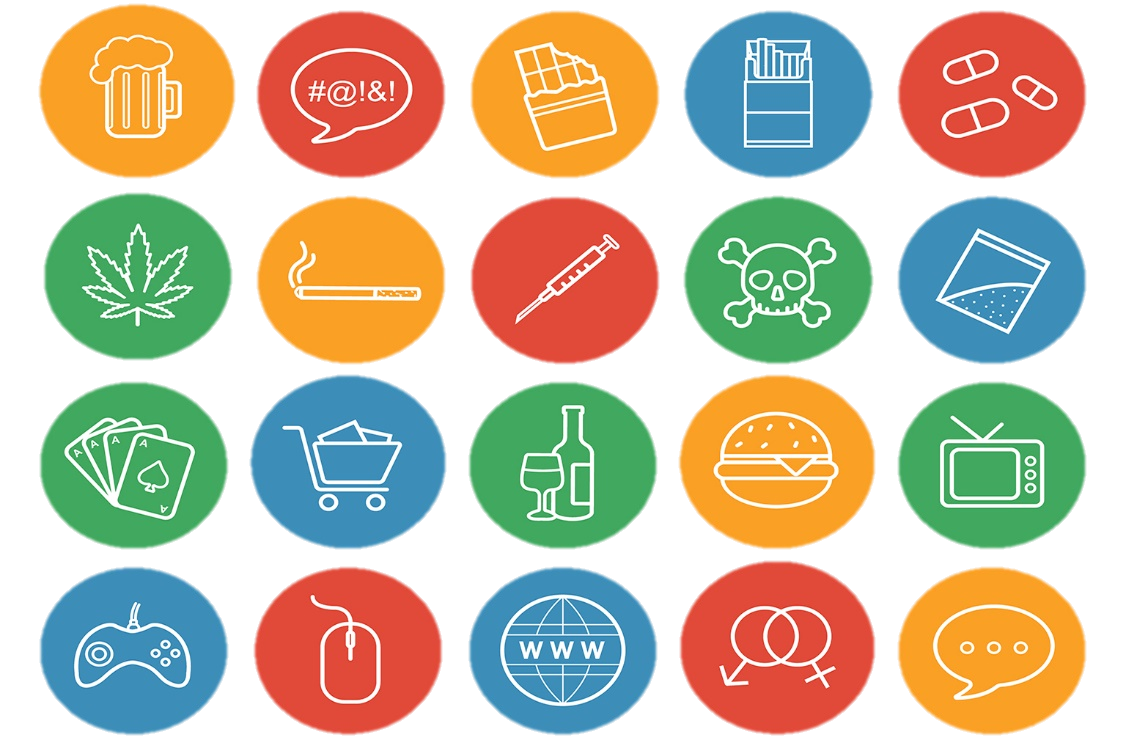 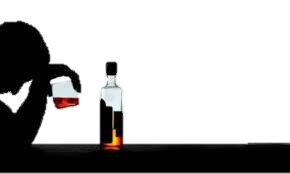 [Speaker Notes: Dipendenze]
Schiavi «imprigionati» e dipendenti
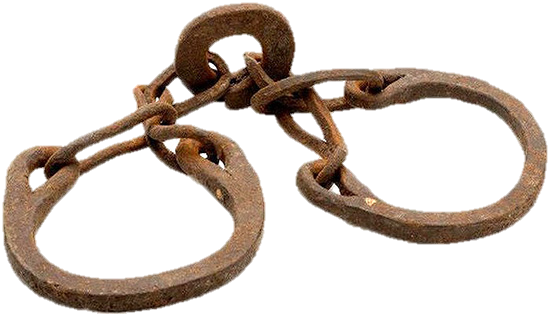 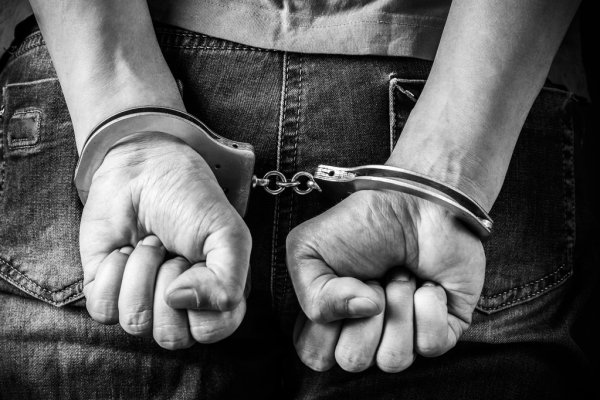 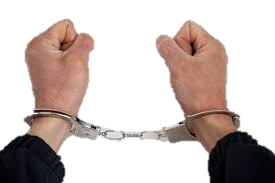 [Speaker Notes: Schiavi e dipendenti]
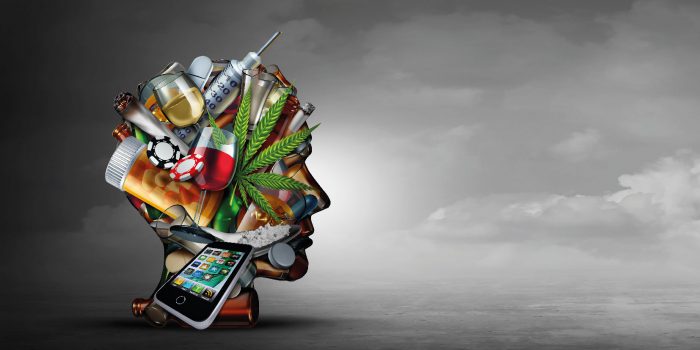 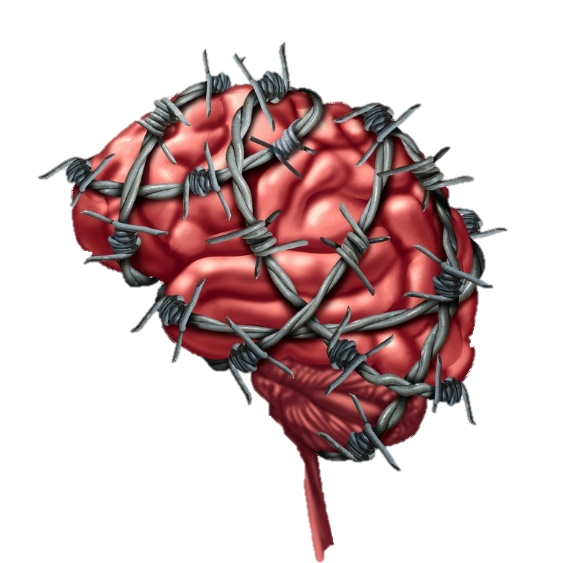 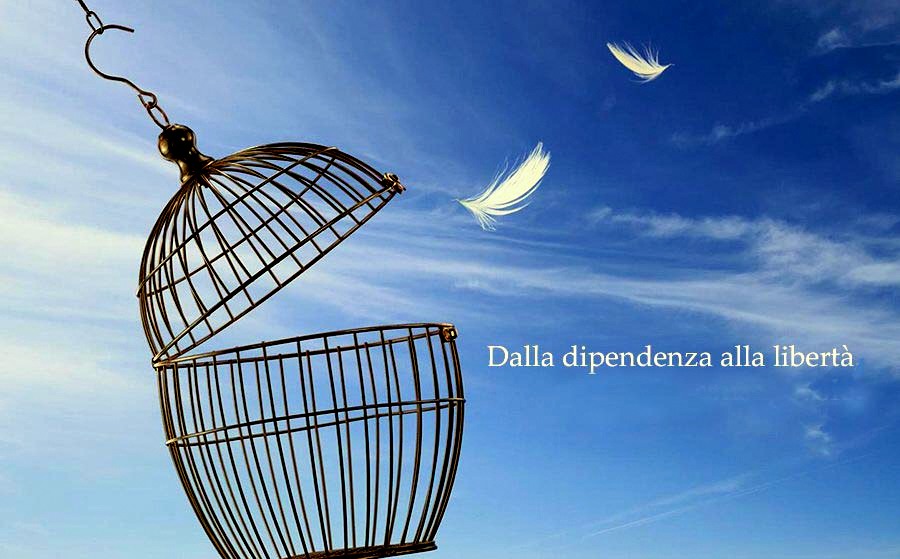 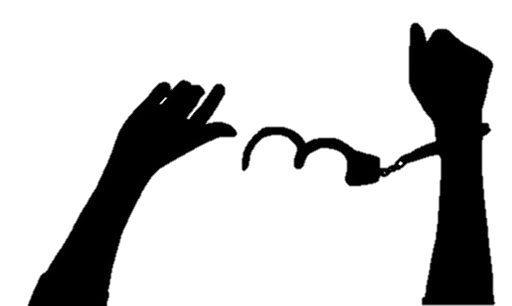 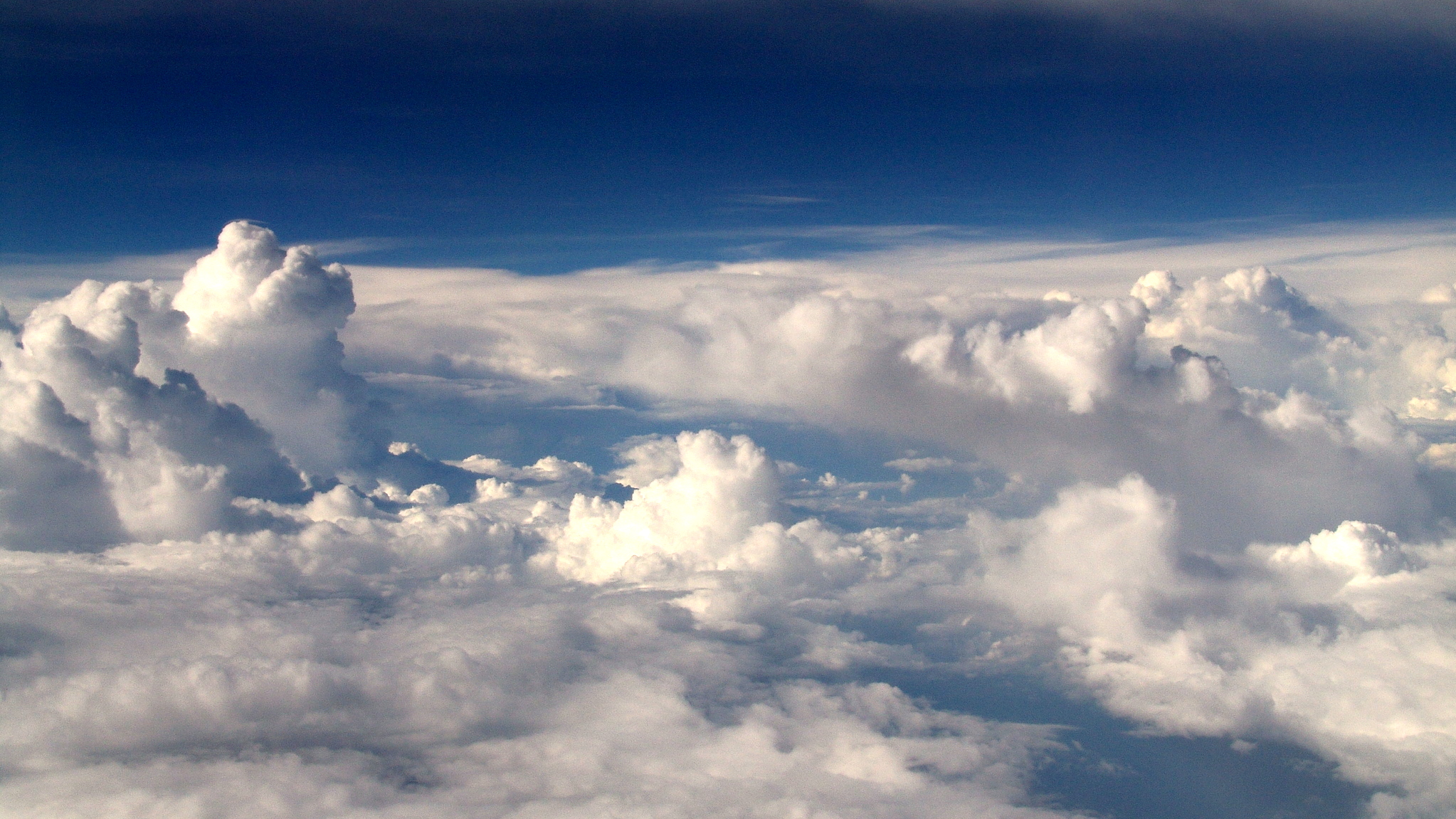 Libertà di essere padroni del proprio corpo
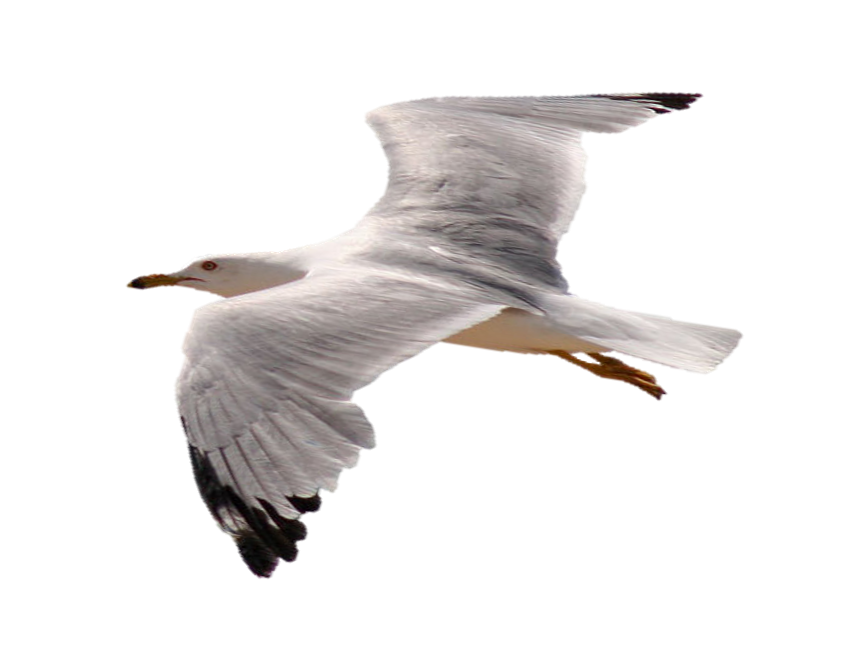 [Speaker Notes: Libertà]
Esiste, nei giovani, la paura di crescere?
Paura di avere responsabilità?
Paura di…?
Paura di…?
In occidente si considera il tempo solo come un valore economico. Tutto deve essere di fretta, si deve correre per guadagnare di più!

Non c’è tempo per stare in silenzio, per pensare e riflettere, 
per vivere le bellezze della vita.
In altre parti del mondo
si considera il tempo una danza,
la bellezza di vivere 
in armonia con la natura 
anche nel silenzio 
e nella Suprema Solitudine...
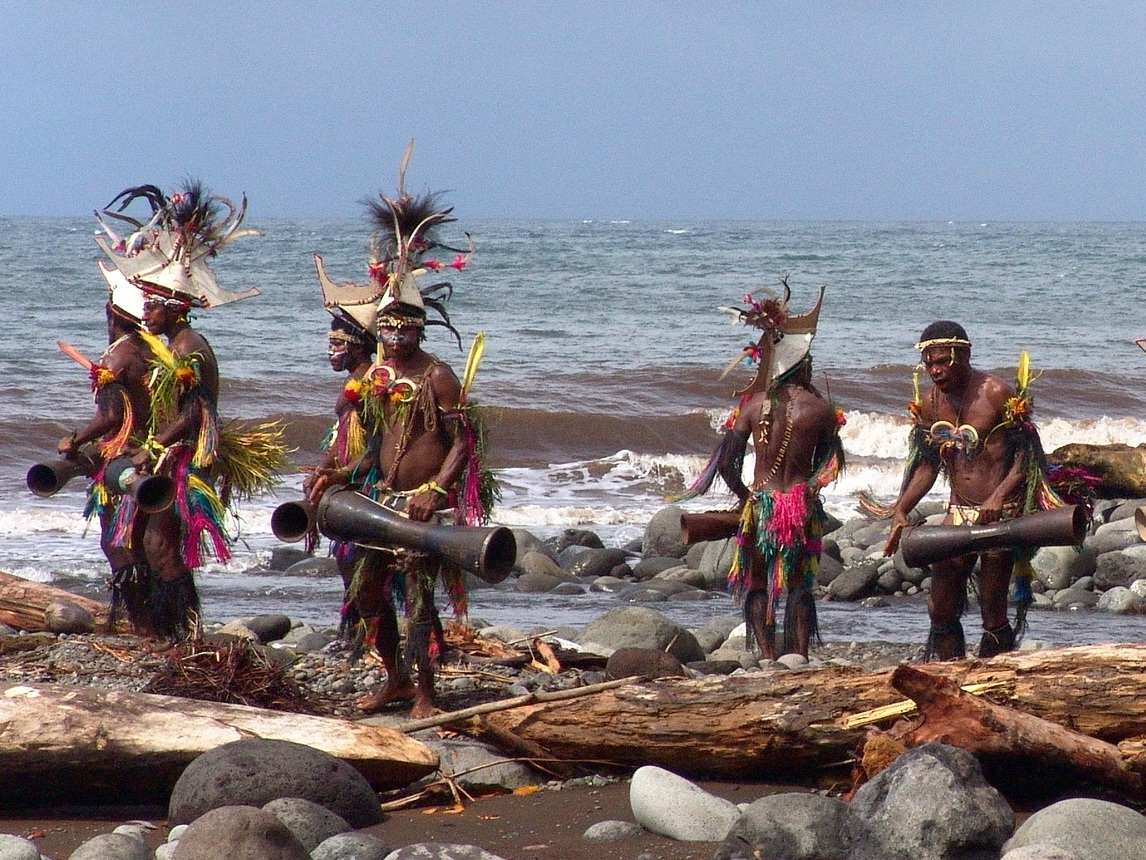 Papua Nuova Guinea
Danza in armonia 
con la natura 
con le onde dell’oceano.
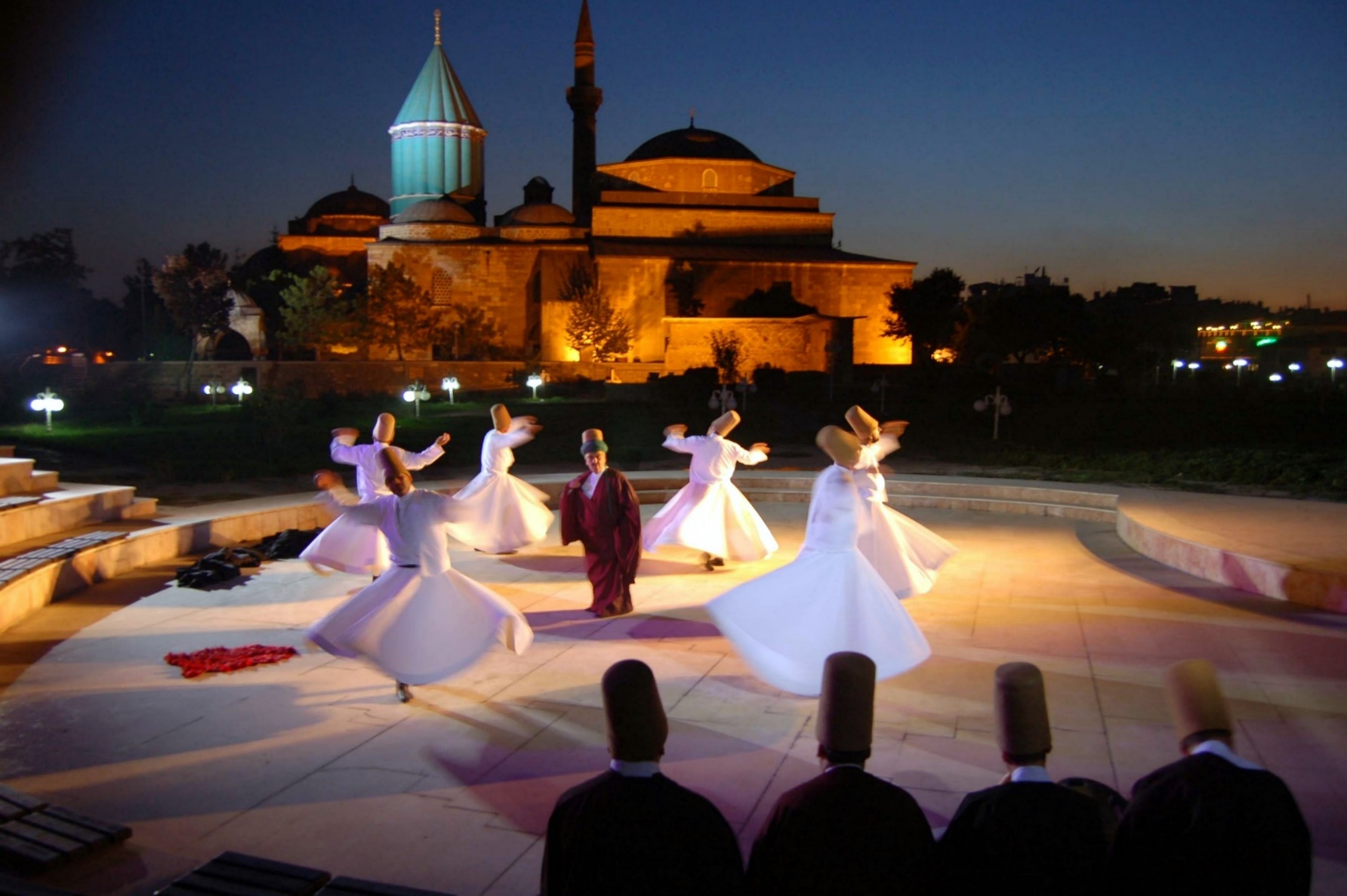 Islam: Dervisci musulmani rotanti
La danza
come ricerca mistica
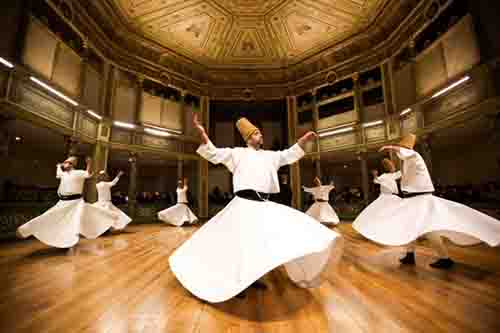 Danza indiana
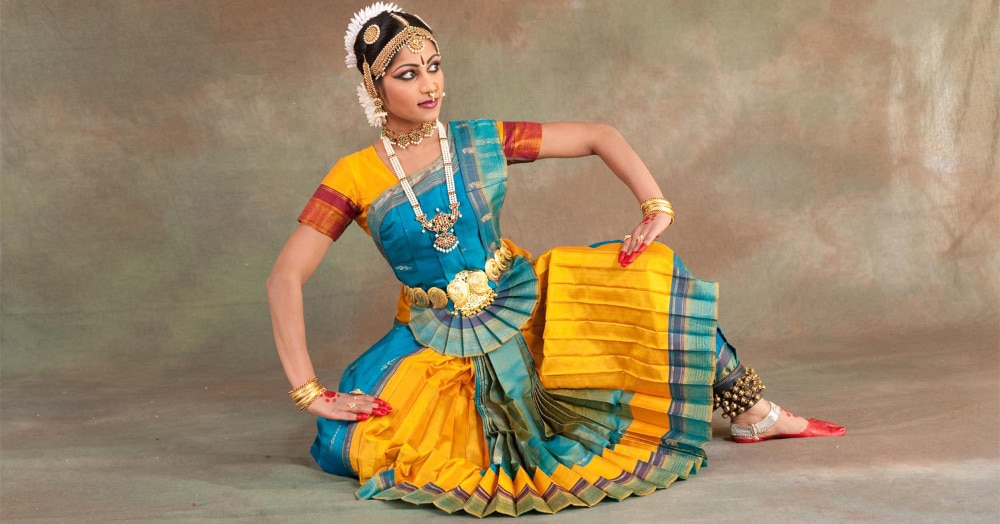 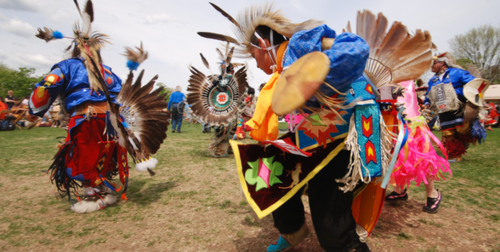 Indiani d’America
Danza per favorire 
la pioggia
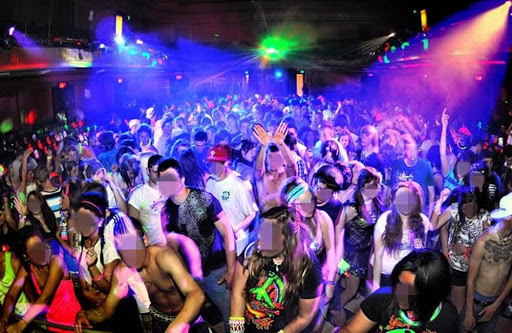 Libera danza
«ballare» in discoteca
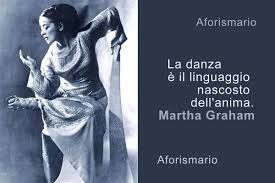 La danza
è il linguaggio nascosto dell’anima
Martha Graham
[Speaker Notes: La danza
È il linguaggio nascosto dell’anima]
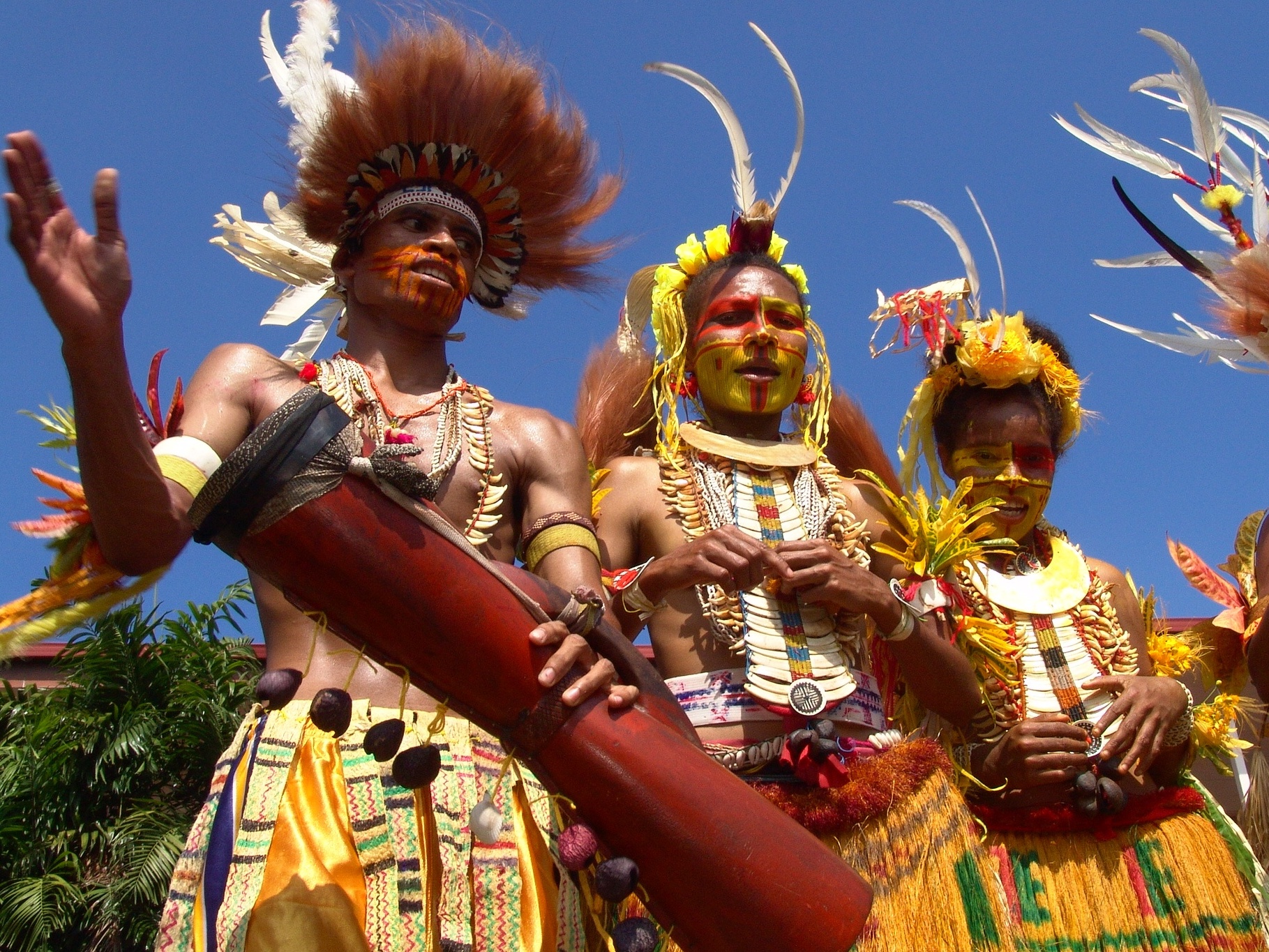 Conoscete giovani che corrono impazziti in cerca di un luogo 
per evadere dalla loro solitudine?
Per fuggire dalla loro  inquietudine  interiore,
dalla loro angoscia di vivere con desideri insoddisfatti? 
Per scappare dal sentirsi  soli e dimenticati?
Esiste anche la MASCHERA di voler apparire superiori per quello che si ha in più degli altri, nascondendo quello che si è dentro nei propri stati d’animo: 
             inquietudine, 
             impazienza, 
             bisogno di essere amati…
Esistono giovani che si misurano 
solo per quello che HANNO,

non per quello che SONO…

Amano esibire le loro ricchezze
Ritorniamo al…
Come sarebbe la vita senza il cellulare? Meglio o peggio?
Come è considerato un giovane se non ha il cellulare….?
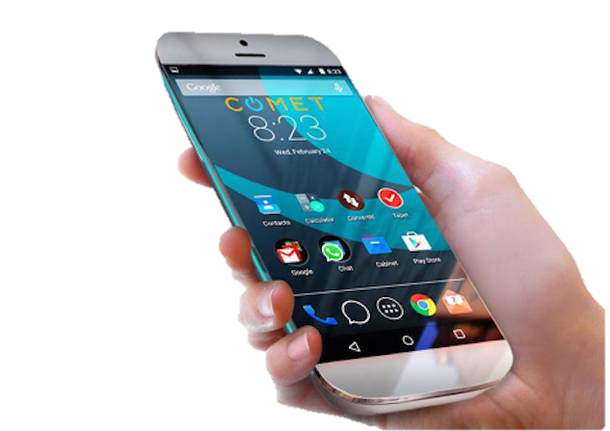 Domanda:
se ci fosse la possibilità, 
chi sarebbe disposto per 100.000 euro restare, 
per un anno intero, senza il cellulare?
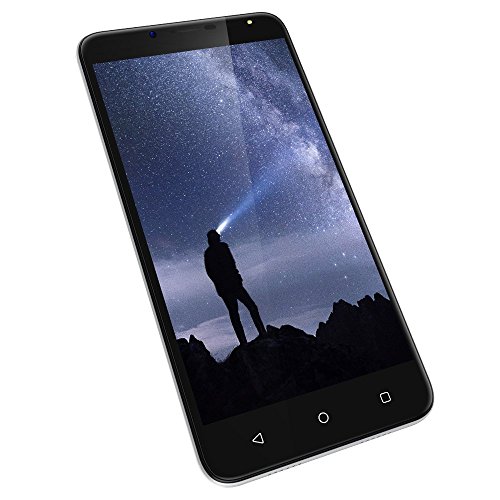 [Speaker Notes: Domanda]
Quali sono i pregi e i pericoli 
di una comunicazione tra amici 
fatta solo con il cellulare?
I pregi:
1) …
2)…
3)…
I pericoli:
1) …
2)…
3)…
Per un adolescente
sembra che la paura maggiore 
sia quella di sentirsi 

allontanati 
dai presunti amici, 

piuttosto che dalla famiglia. E’ vero?
Esiste la paura di dialogare con i genitori?

Chi sono coloro che eventualmente sostituiscono il ruolo dei genitori? 
Sono forse gli amici del cuore?
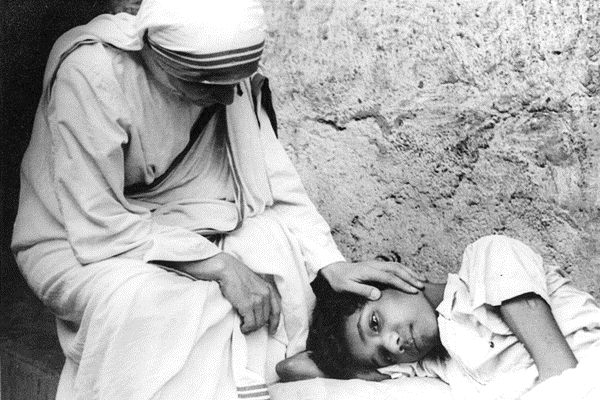 Madre Teresa di Calcutta
Madre Teresa di Calcutta
È riuscita a far sorridere e gioire molti disperati.
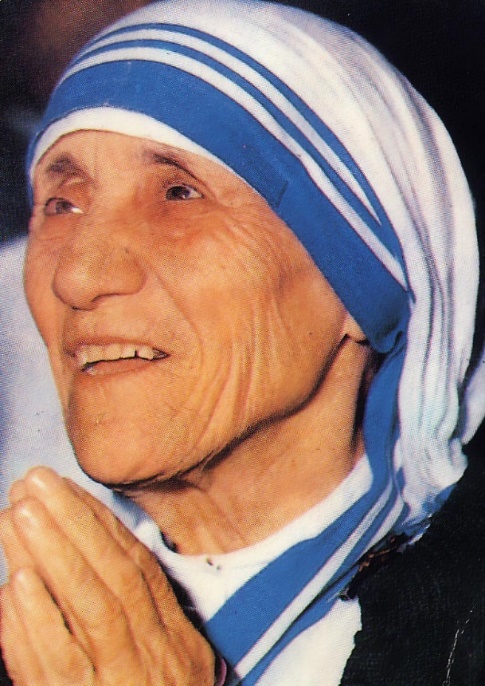 Secondo voi in che modo?
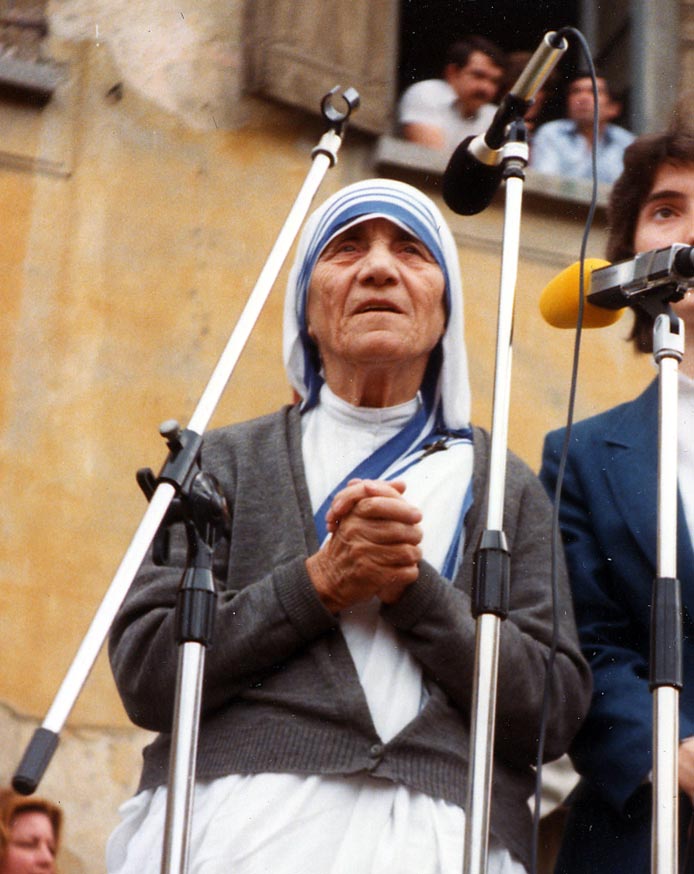 Perché lo ha fatto?
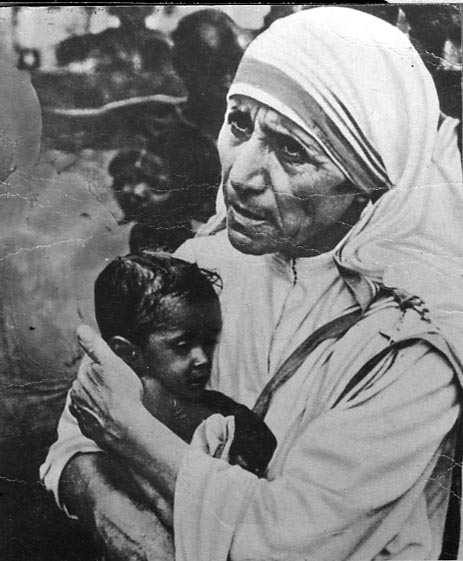 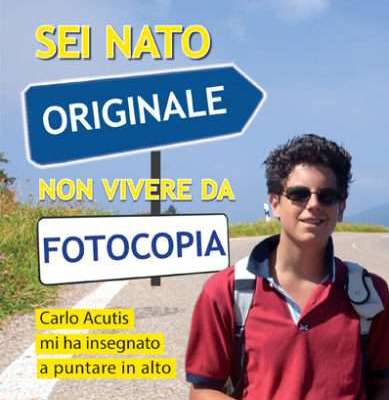 Tutti nascono originali
  Molti preferiscono vivere
  come fotocopie…
Carlo Acutis
(14 anni)
Quali sono le fotocopie?
Le MODE sono vivere come «fotocopie»?
[Speaker Notes: Tutti nascono originali
Molti preferiscono vivere come fotocopie]
Quali sono le MODE 
nei giovani?
Perché, per alcuni, è molto importante seguire le MODE ?
Per il piacere di SENTIRSI più accettati dagli altri?
[Speaker Notes: Tutti nascono originali
Molti preferiscono vivere come fotocopie]
Madre Teresa di Calcutta
non ha avuto paura di essere stata 
un segno di contraddizione 
di mostrare i suoi sentimenti
di amare nella sofferenza 
i più dimenticati, 
gli ultimi della società…
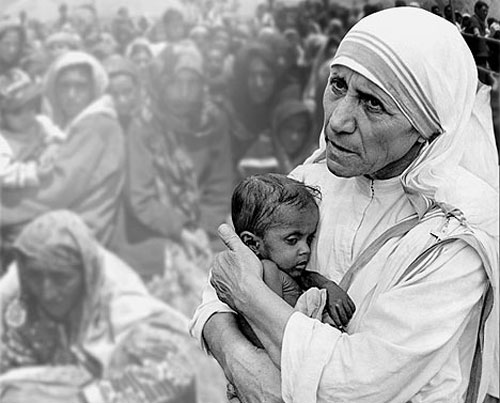 Madre Teresa è stata molto criticata e molto odiata dagli anticattolici. 
Nella storia della Chiesa spesso i santi, 
più sono fortemente radicati in Cristo, 
più sono odiati dal mondo.
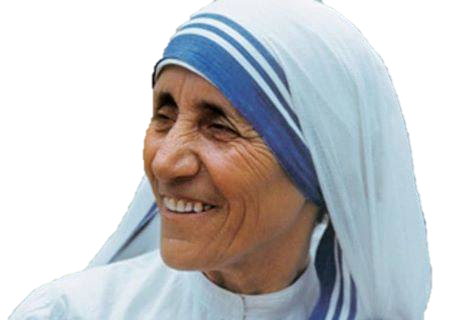 Madre Teresa, in risposta a chi la odiava e criticava pesantemente, scrisse:

Se fai il bene, 
ti attribuiranno secondi fini egoisticiNON IMPORTA,  FA’ IL BENE.

Se realizzi i tuoi obiettivi, 
troverai falsi amici   e veri nemiciNON IMPORTA,  REALIZZALI.

Il bene che fai 
verrà domani dimenticatoNON IMPORTA,  FA’ IL BENE.
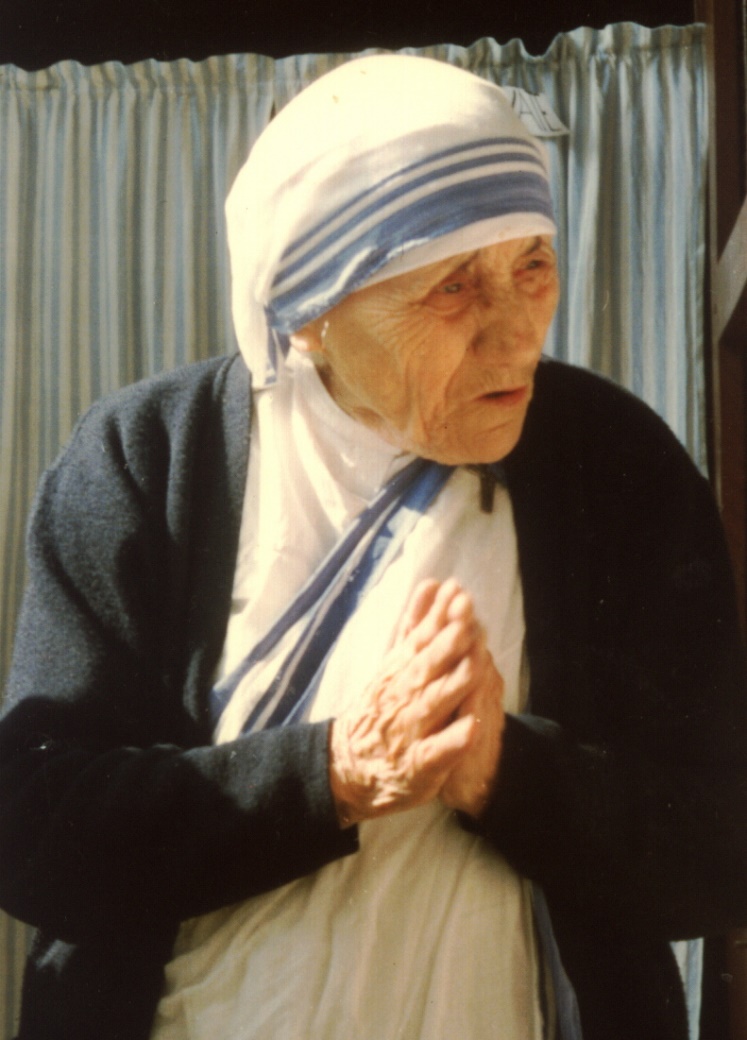 L’onestà e la sincerità 
ti rendono vulnerabileNON IMPORTA, SII FRANCO ED ONESTO.
Quello che per anni hai costruito 
può essere distrutto in un attimoNON IMPORTA, COSTRUISCI.

Se aiuti la gente, 
se ne risentiràNON IMPORTA, AIUTALA.
Da al mondo il meglio di te, 
e ti prenderanno a calciNON IMPORTA, DA IL MEGLIO DI TE. 
Madre Teresa di Calcutta
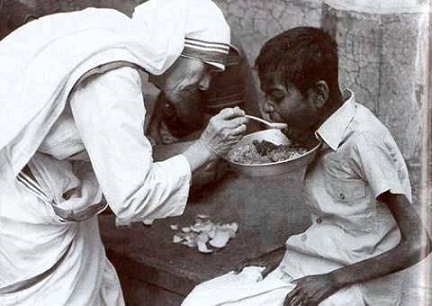 Gesù disse: 
"Se il mondo vi odia, 
sappiate che prima di voi, 
ha odiato me" .
(Gv 15,18).
Madre Teresa ha più volte detto

«Chi volta le spalle ai poveri, 
volta le spalle a Dio…»

«Gli ultimi … 
sono quelli che Dio ama…»
GLI  ULTIMI…
QUELLI  CHE  DIO  AMA
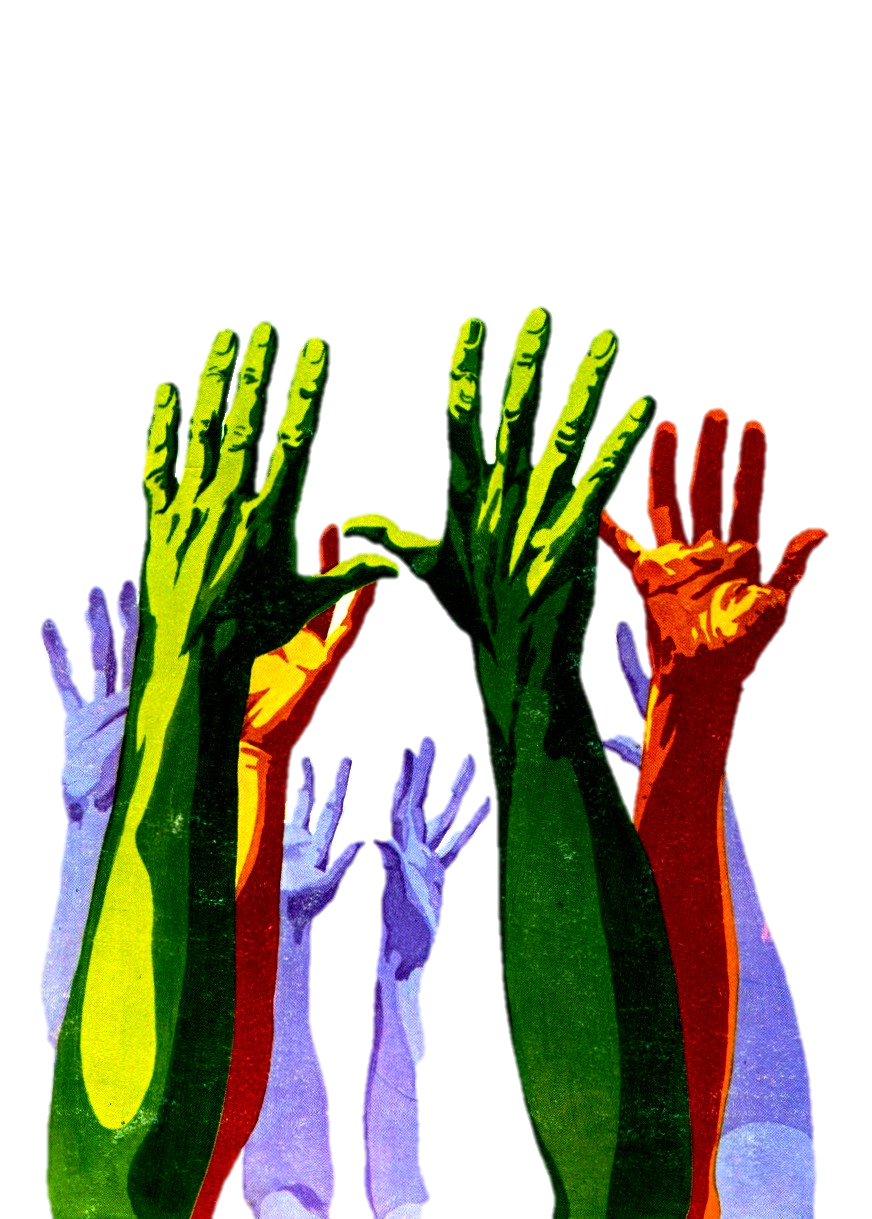 [Speaker Notes: GLI  ULTIMI…
QUELLI  CHE  DIO  AMA]
Chi è disposto sacrificare GRATUITAMENTE
un po’ di tempo della propria vita per rendere più felici 
i meno fortunati, i più poveri dei poveri,
i più soli e abbandonati?

Chi sono coloro che soffrono nel mondo e vicino a noi?
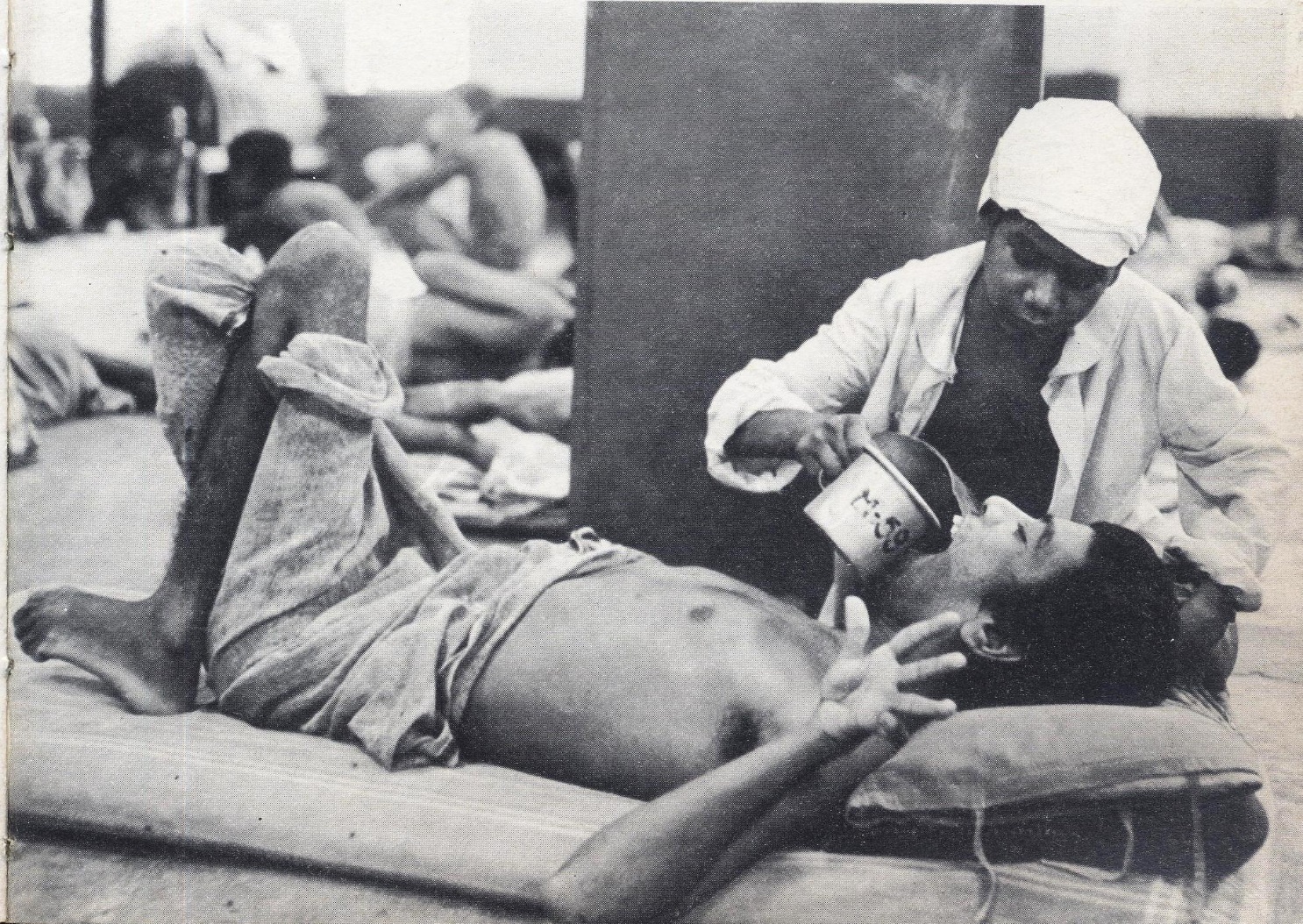 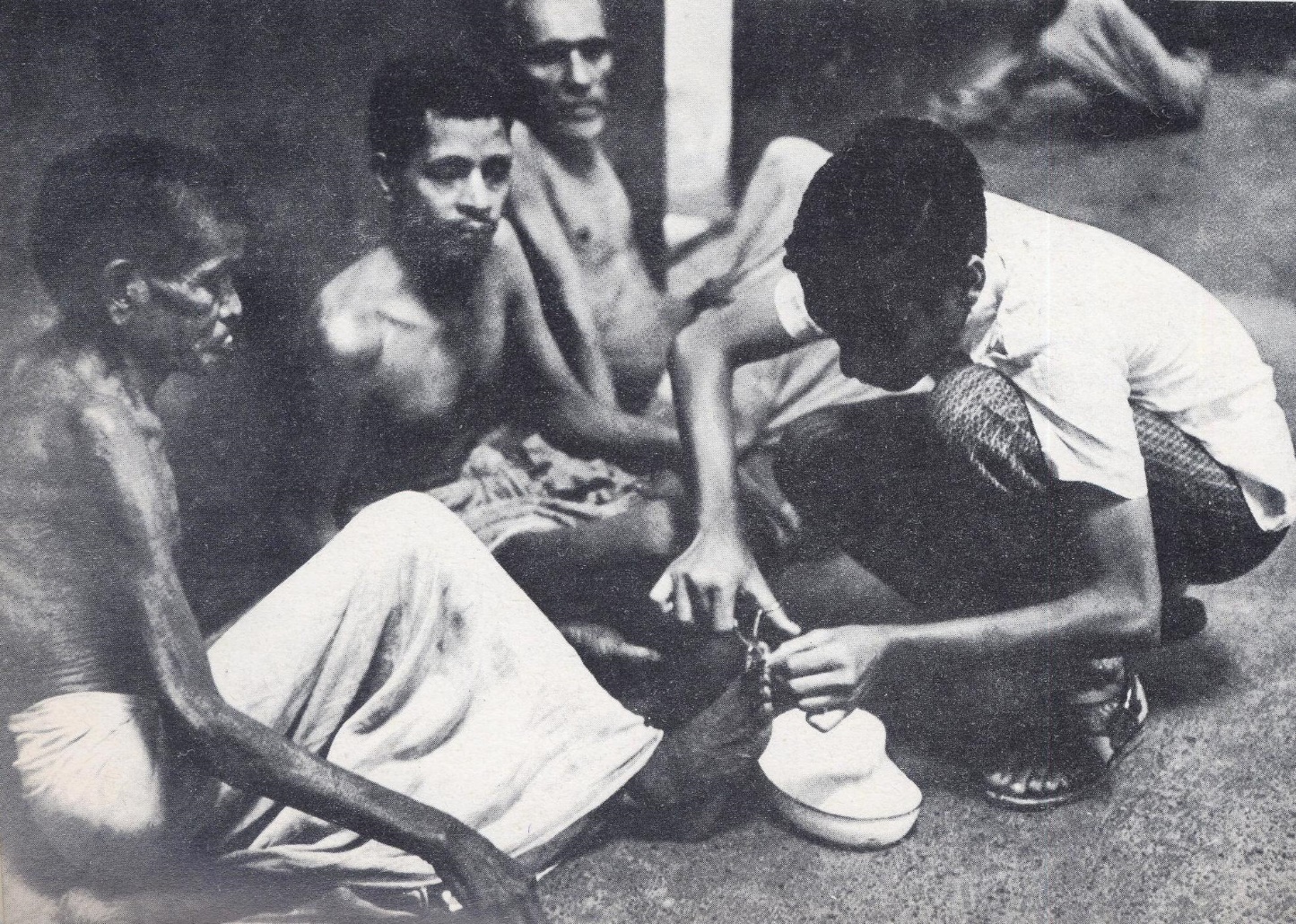 Chi NON AMA non può pretendere di essere AMATO

Non è amore quando si fa qualcosa per interesse nascosto, per ricevere…
Amare 
non è quando «girano gli ormoni»
ma SERVIRE gratuitamente 
con rinunce e sacrifici
Il momento peggiore 
per conoscere un’altra persona
 è quando «girano gli ormoni»

Si proietta, si fantastica sugli altri 
quello che vorresti che sia…
Non quello che è realmente! 
Ecco dove nasce la delusione
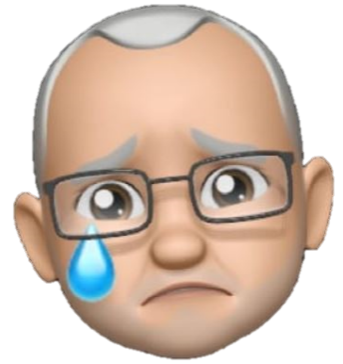 Nella fase iniziale dell’innamoramento 
vi è spesso l’illusione (l’infatuazione).

Ci illudiamo che questa persona 
sia lo specchio dei nostri sogni e desideri.

L’infatuazione è quel momento emozionante 
in cui viviamo come sopra le «nuvole».
[Speaker Notes: Illusione e delusione]
Mai confondere:

l’infatuazione con l’amore
la confidenza con l’amicizia
il deodorante con la doccia
[Speaker Notes: Mai confondere:
L’infatuazione con l’AMORE
La confidenza con l’AMICIZIA
Il deodorante con la DOCCIA]
Quando «girano gli ormoni» diventa tutto bello e fantastico
i difetti delle persone grandi come «elefanti» 
appaiono piccolissimi come «moscerini» invisibili.

Terminato questo periodo, se non c’è l’empatia, 
se manca il vero AMORE sincero, ed emerge il narcisismo, 
i piccoli difetti delle persone, diventano grandi come «elefanti» insopportabili!
Es. una briciola caduta per terra potrebbe diventare il pretesto 
per scatenare la «Terza Guerra Mondiale».
Se rimane il vero AMORE sincero, l’EMPATIA, 
la briciola caduta per terra diventa un motivo per SCUSARSI, 
per SERVIRE e per RINGRAZIARE con GIOIA.
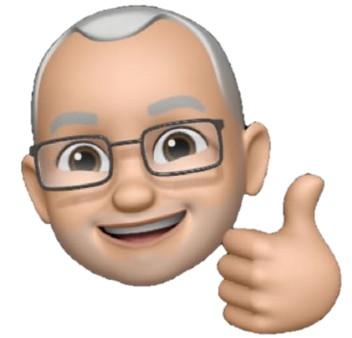 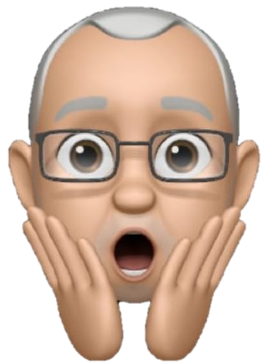 Ogni DELUSIONE 
avviene perché prima c’era una grande illusione!
C’era un sogno, si fantasticava! 

La delusione significa 
incapacità di vedere e di riconoscere la realtà
[Speaker Notes: Amare non è quando girano gli ormoni]
Il sogno infantile della libertà:
la libertà intesa come
«Fai ciò che vuoi…!»

Questa libertà non esiste!
[Speaker Notes: Amare non è quando girano gli ormoni]
Siamo tutti limitati.
Per vivere meglio abbiamo bisogno degli altri: di CONDIVIDERE. 

Questo comporta che siamo costretti 
a vivere compromessi, a rinunce,
a servire, a condividere.
NON siamo stati creati 
per vivere la LIBERTÀ  TOTALE  intesa come
«Fai tutto ciò che vuoi…!»
Neppure per appropriarci egoisticamente del Creato

Ma per CONDIVIDERE
Chi non è capace di CONDIVIDERE
e di SERVIRE gratuitamente

NON è capace di AMARE
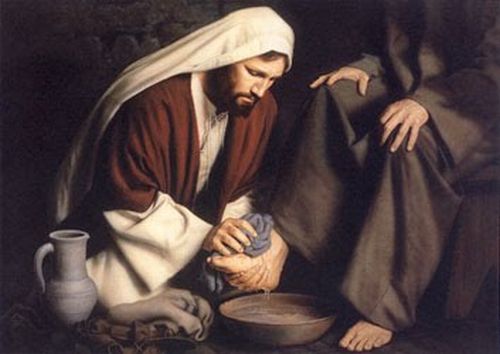 AMARE è soprattutto
CONDIVIDERE

le GIOIE e le SOFFERENZE
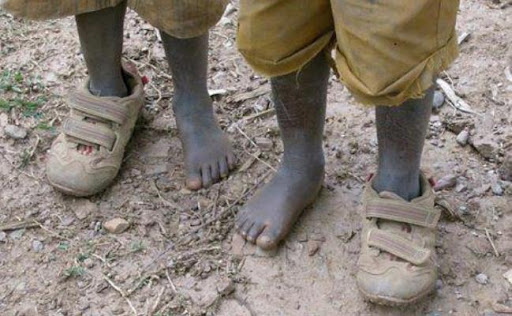 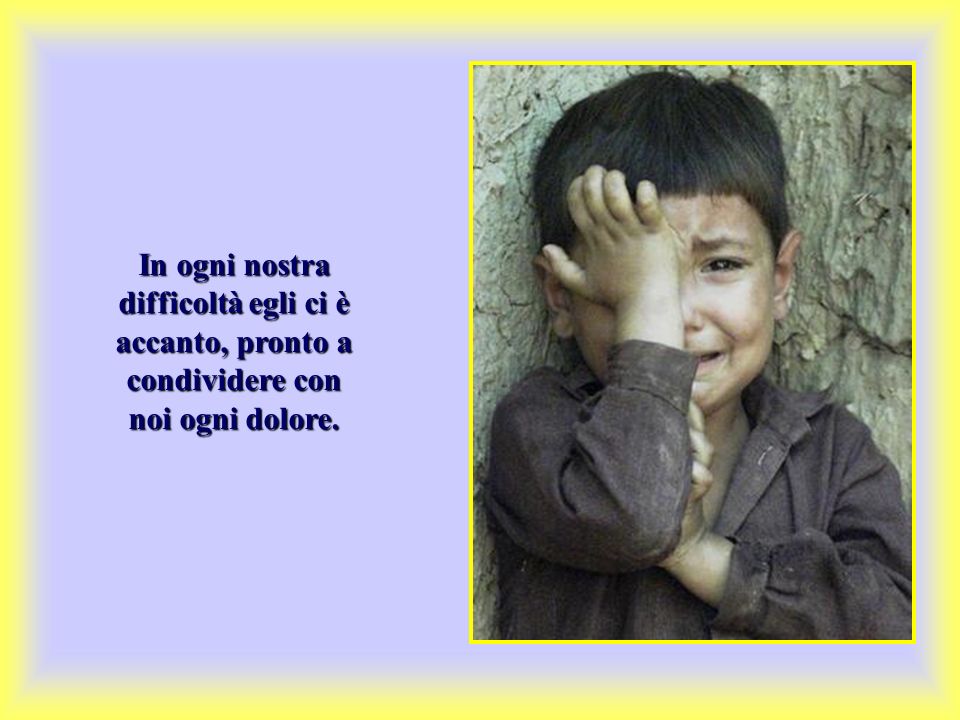 AMARE

è anche la GIOIA 
di servire gratuitamente
Chi non sa servire gratuitamente, 
non è capace di amare
[Speaker Notes: Chi non sa servire gratuitamente, non è capace di amare]
Con la forza dell’AMORE si può conquistare il mondo
Madre Teresa durante la cerimonia di consegna del premio Nobel per la pace nel mondo 1979
La sofferenza è MAESTRA di vita?
Per imparare ad amare la vitaper imparare a sorridere nella vitabisogna togliersi la maschera, la nostra corazza!
L’adolescenza è l’età degli estremismi,
si vede tutto o bianco o nero!
Non esiste il «grigio» o i «colori».

Si tende a generalizzare 
le esperienze negative particolari.
[Speaker Notes: Amare non è quando girano gli ormoni]
Molti adolescenti vivono sognando una realtà che non esiste
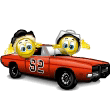 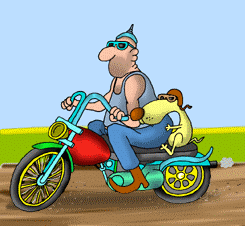 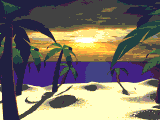 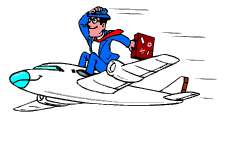 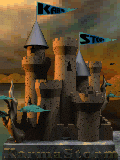 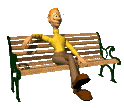 Chi sono i bulli?
IDENTIKIT  DEL  BULLO

Forte fisicamente o psicologicamente rispetto ai compagni
Atteggiamento orientato verso la violenza
Forte bisogno di dominare gli altri
Scarsa empatia nei confronti della vittima
Molto sicuro di sé, con un’elevata autostima e privo di valori
Atteggiamento di indifferenza e di scarsa sensibilità morale verso la vittima
[Speaker Notes: Forte fisicamente o psicologicamente rispetto ai compagni
(Olweus 1978)]
Esistono diversi tipi di bullismo 
(tratto da Wikipedia):

bullismo fisico: 
il bullo colpisce la vittima con colpi, calci, spintoni, sputi o la molesta sessualmente;

bullismo verbale: 
il bullo prende in giro la vittima, dicendole frequentemente cose cattive e spiacevoli o chiamandola con nomi offensivi, sgradevoli o minacciandola, dicendo il più delle volte parolacce e scortesie;
bullismo psicologico: 
il bullo ignora o esclude la vittima completamente dal suo gruppo o mette in giro false voci sul suo conto;

bullismo elettronico: 
il bullo invia messaggi molesti alla vittima tramite sms o in chat o la fotografa/filma in momenti in cui non desidera essere ripreso e poi invia le sue immagini ad altri per diffamarlo, per minacciarlo o dargli fastidio.
Perché alcuni giovani si comportano da bulli?
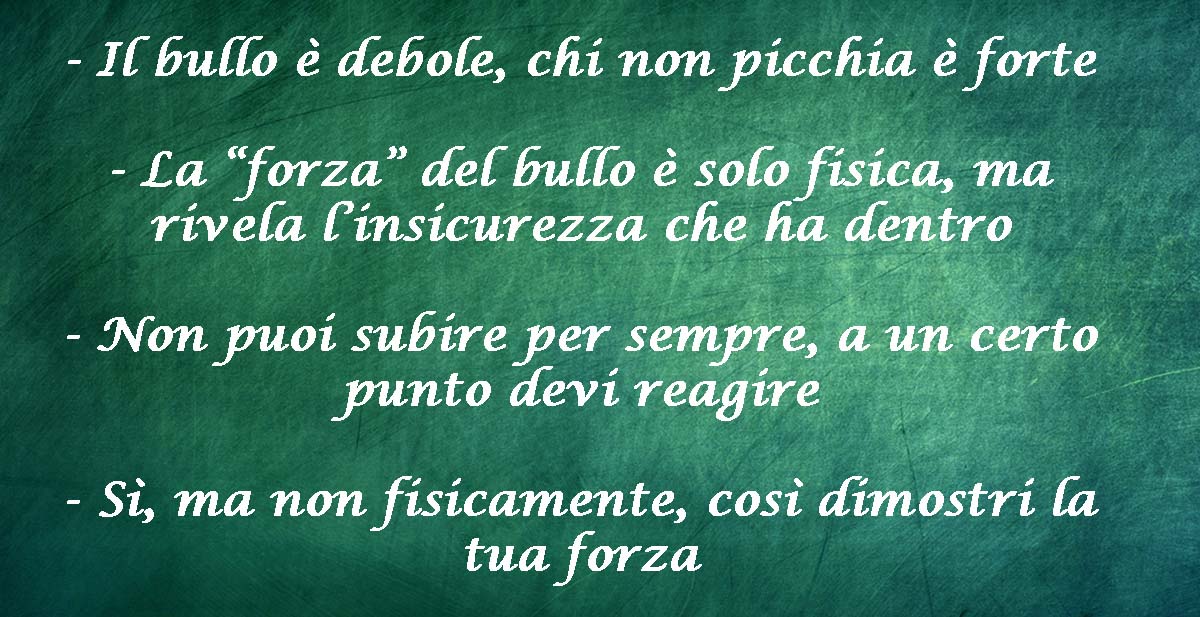 Esistono i razzisti?
Avete delle testimonianze di razzismo?